01
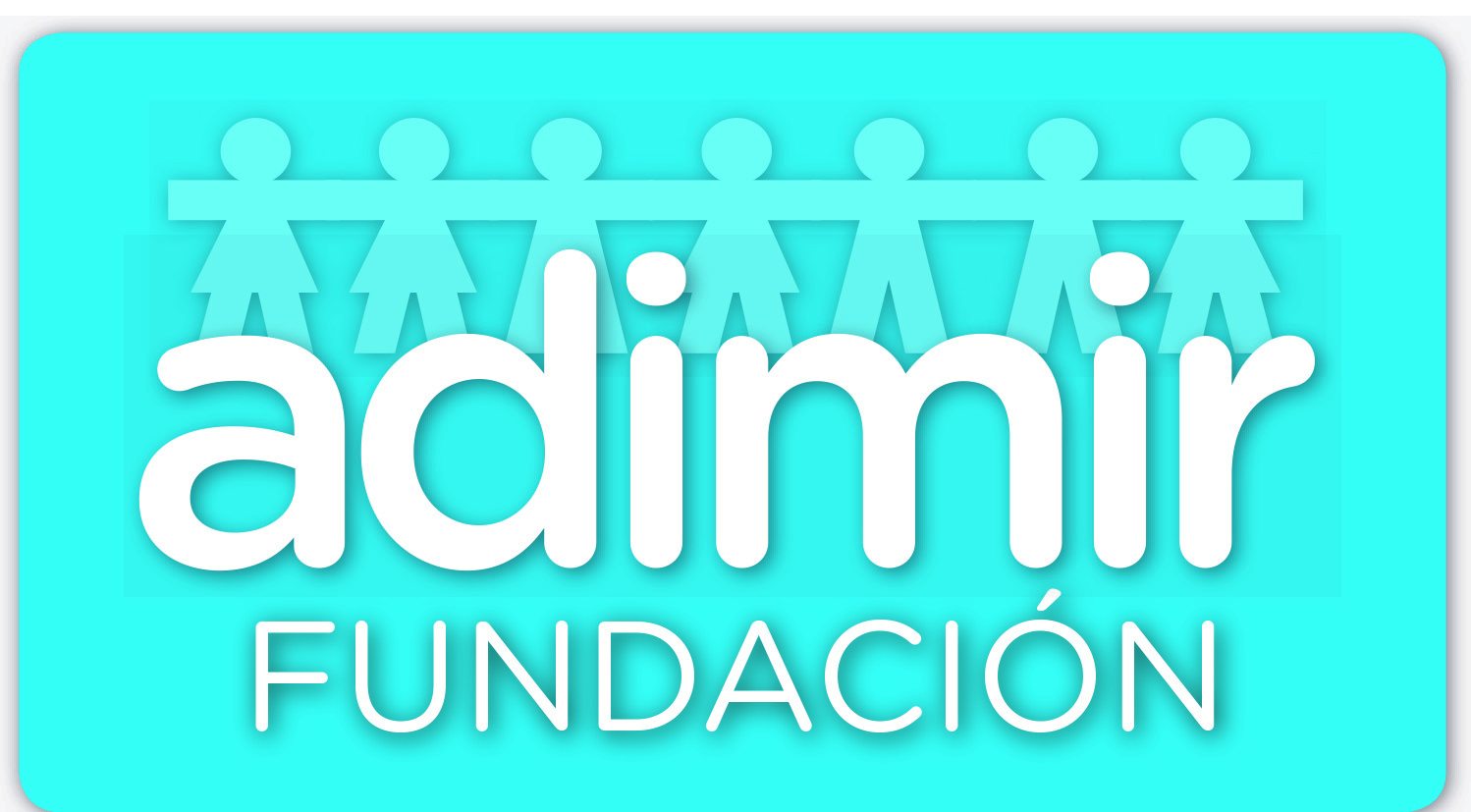 NOMBRE
VERBO
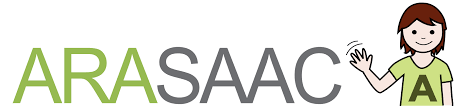 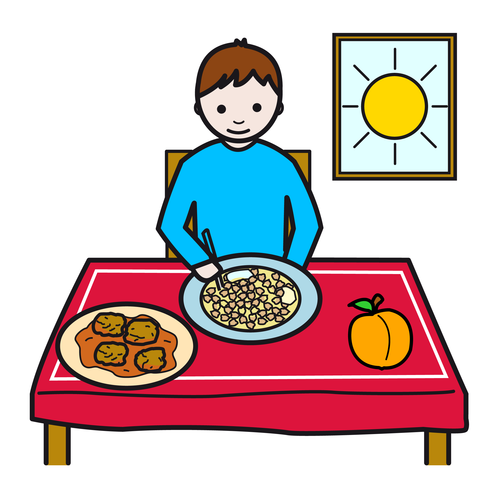 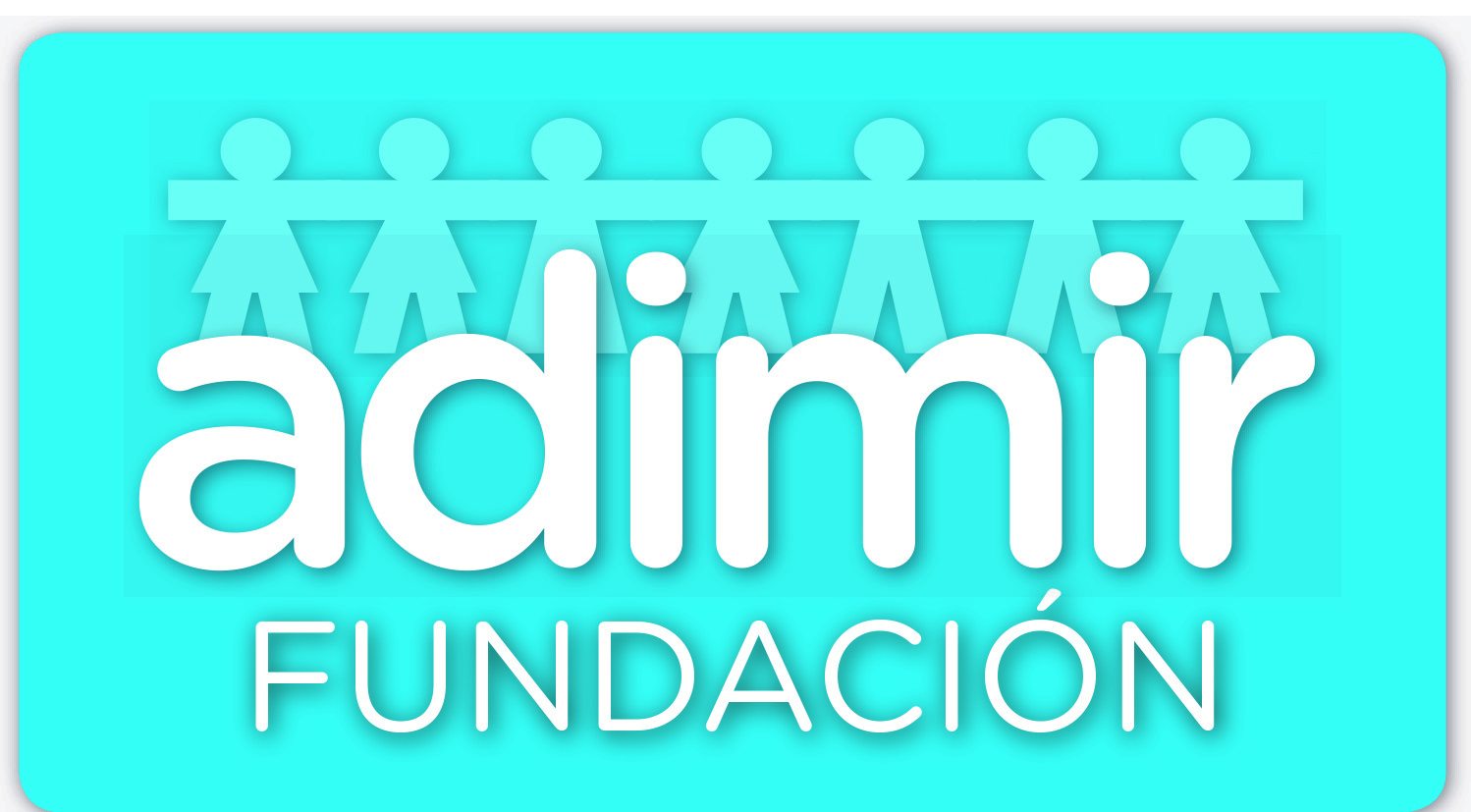 PABLO
COME
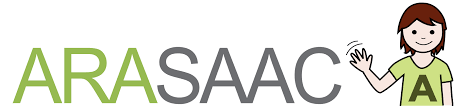 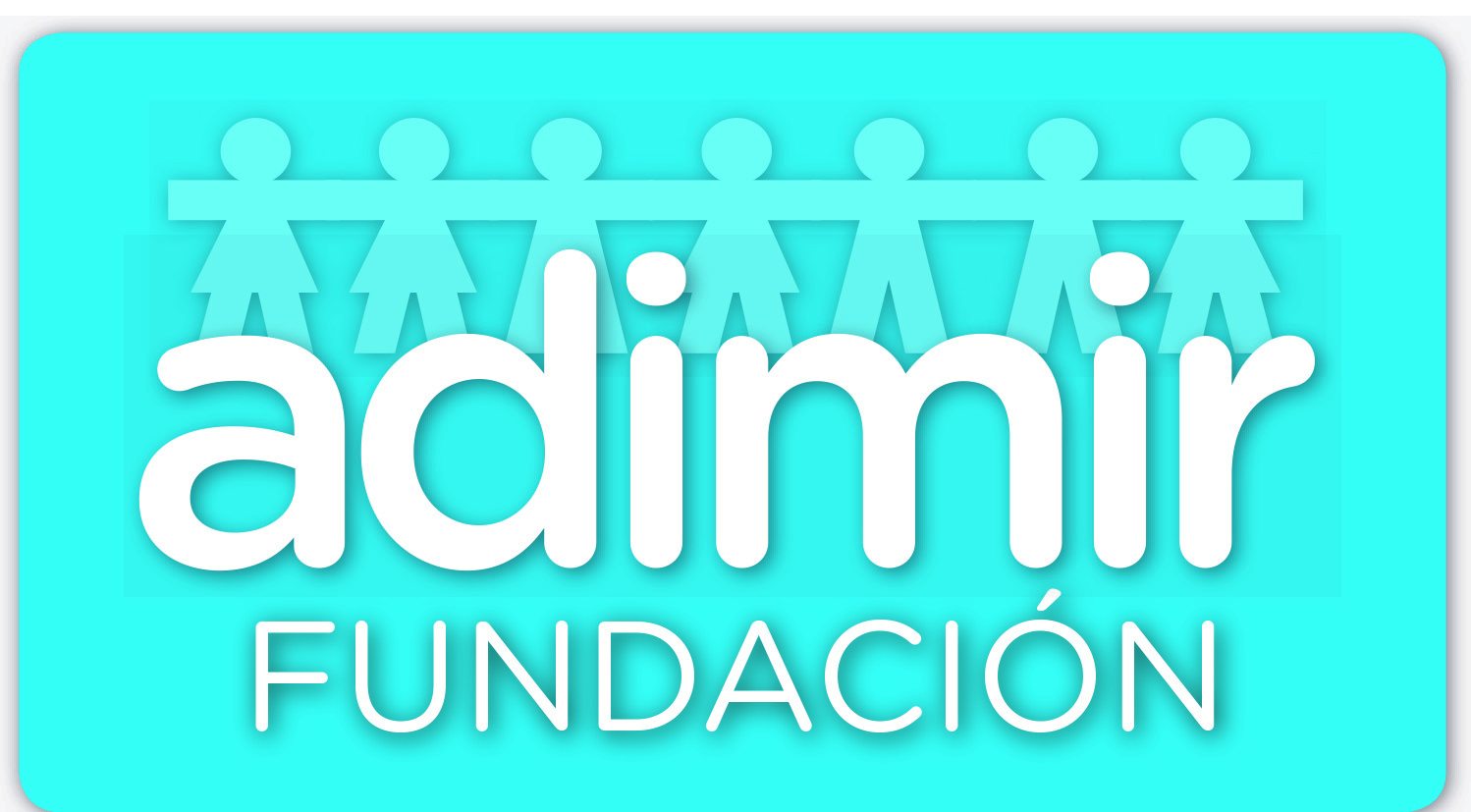 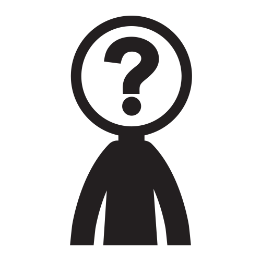 NOMBRE
QUIÉN ES ?
1. LAIA
2. PABLO
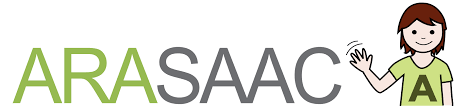 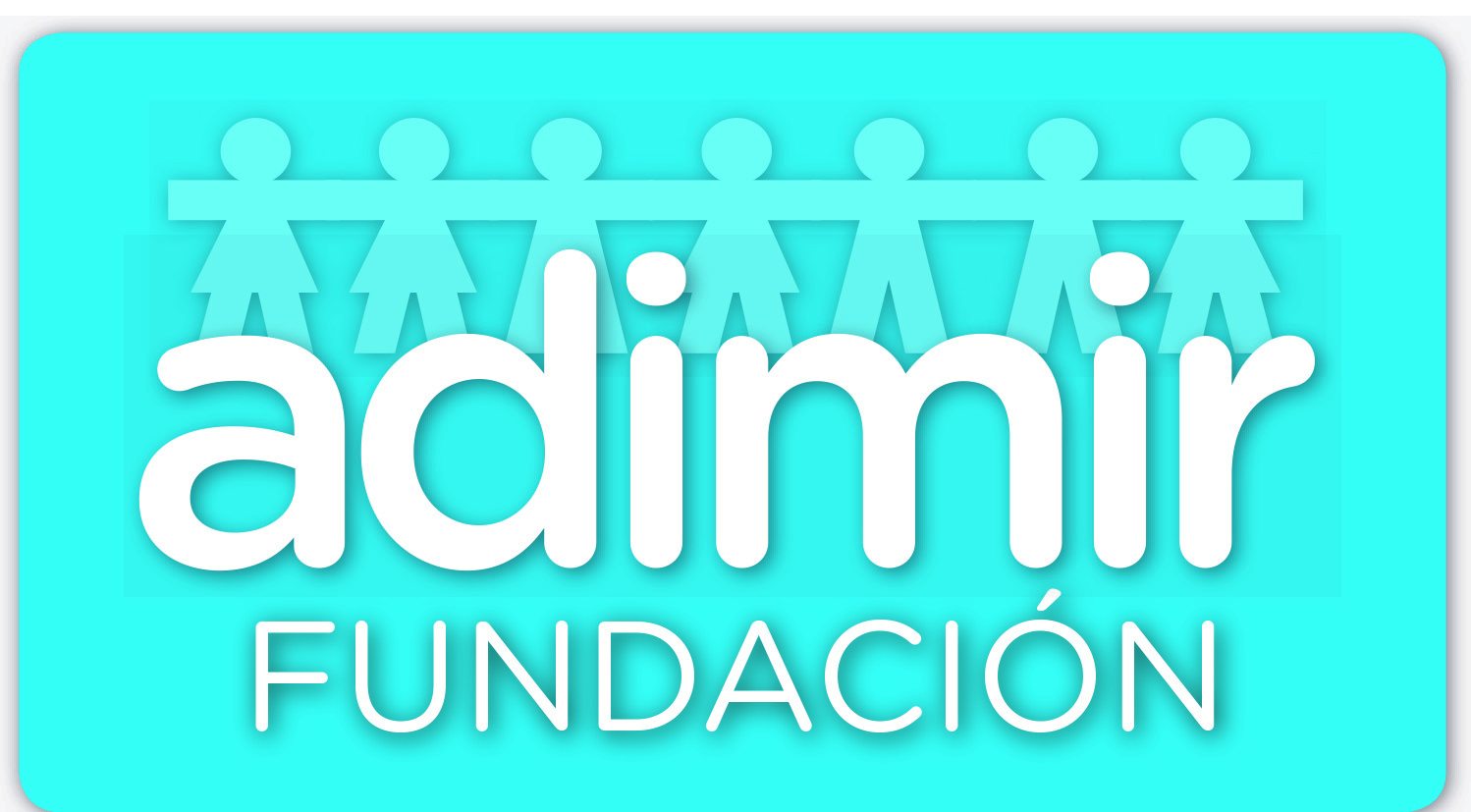 VERBO
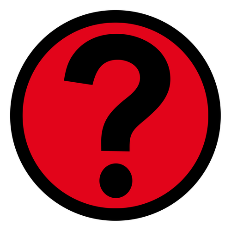 QUÉ HACE ?
1. COME
2. BEBE
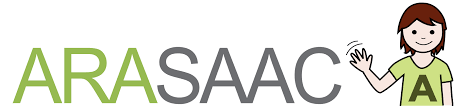 02
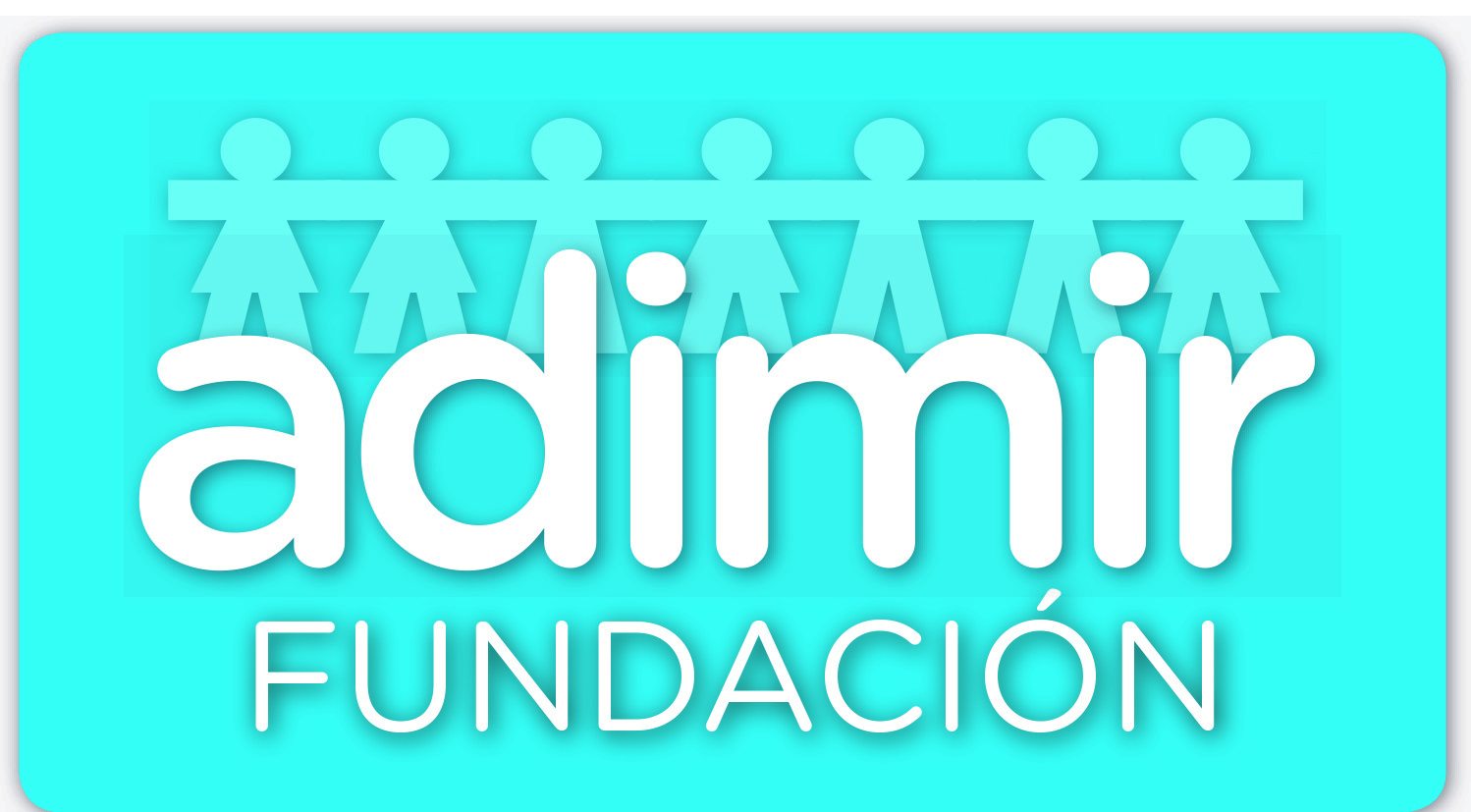 NOMBRE
VERBO
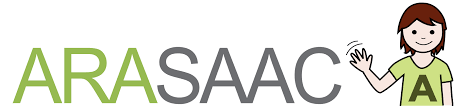 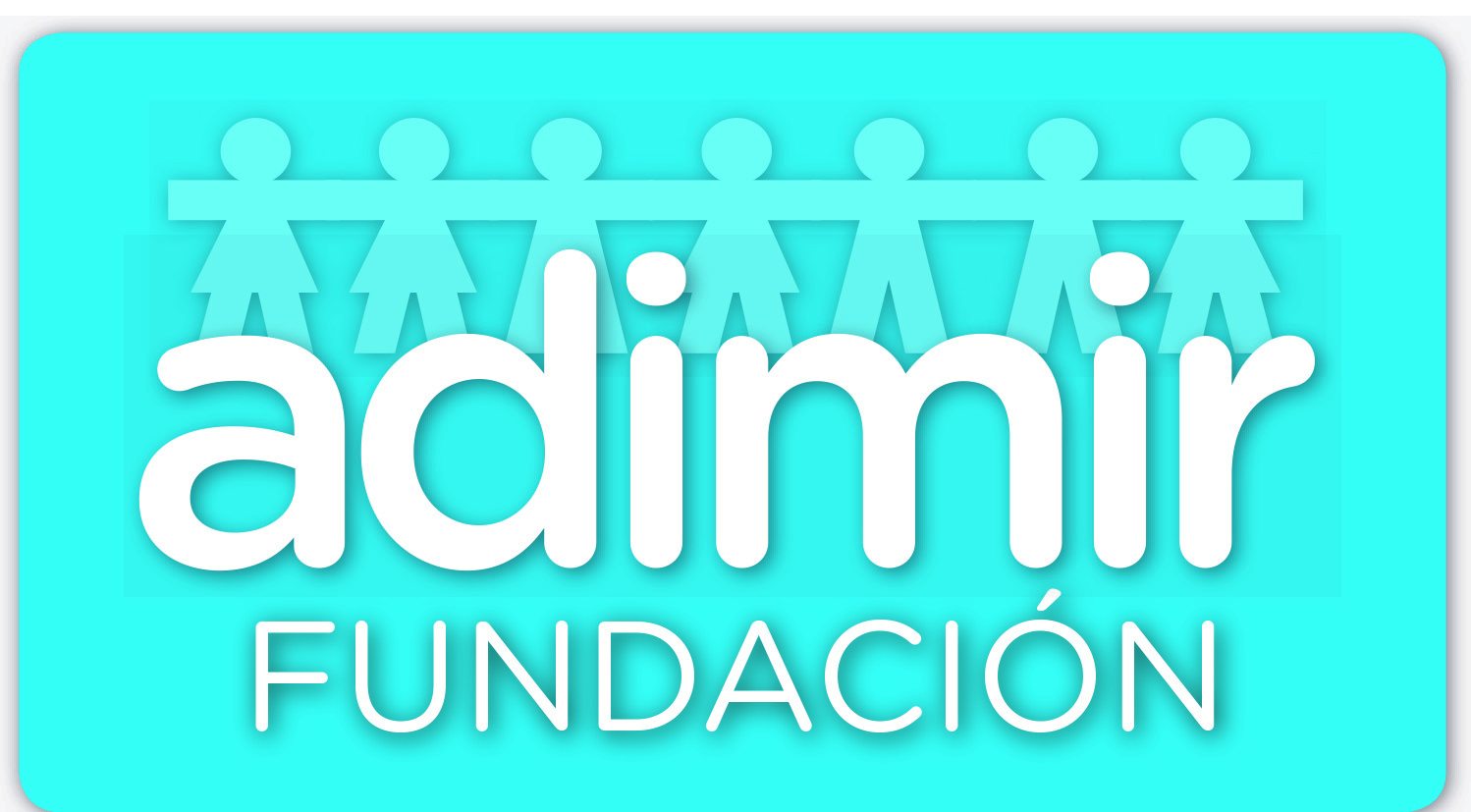 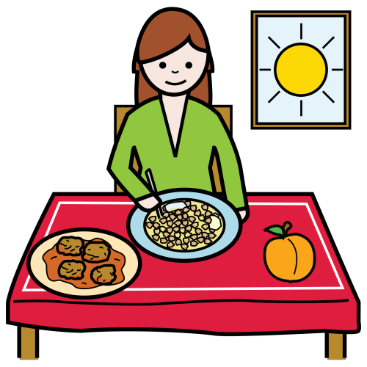 ANA
COME
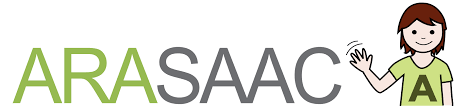 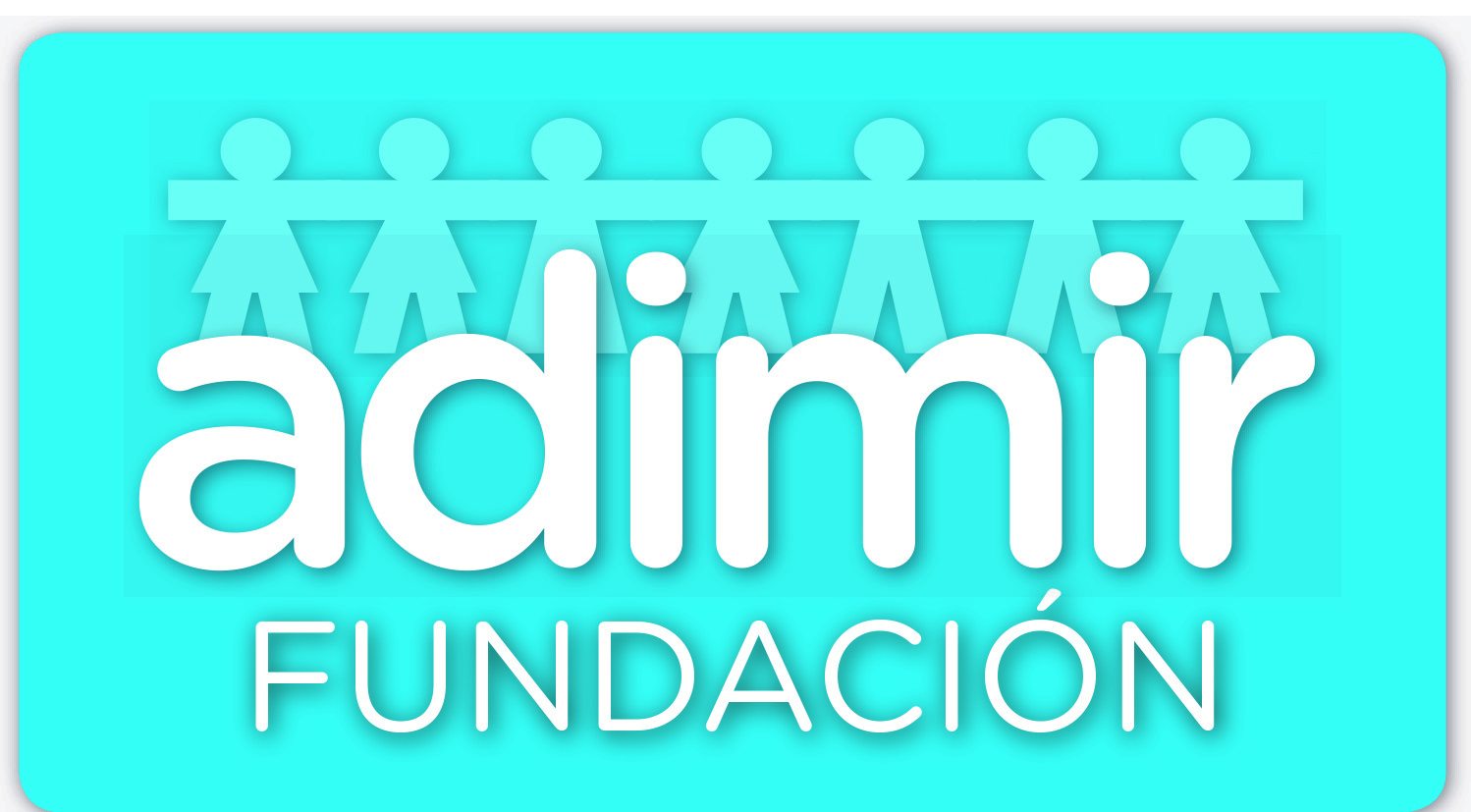 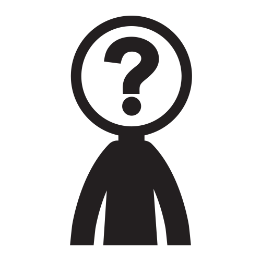 NOMBRE
QUIÉN ES ?
1. LAIA
2. ANA
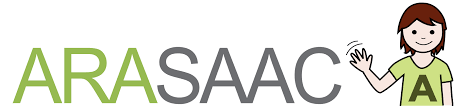 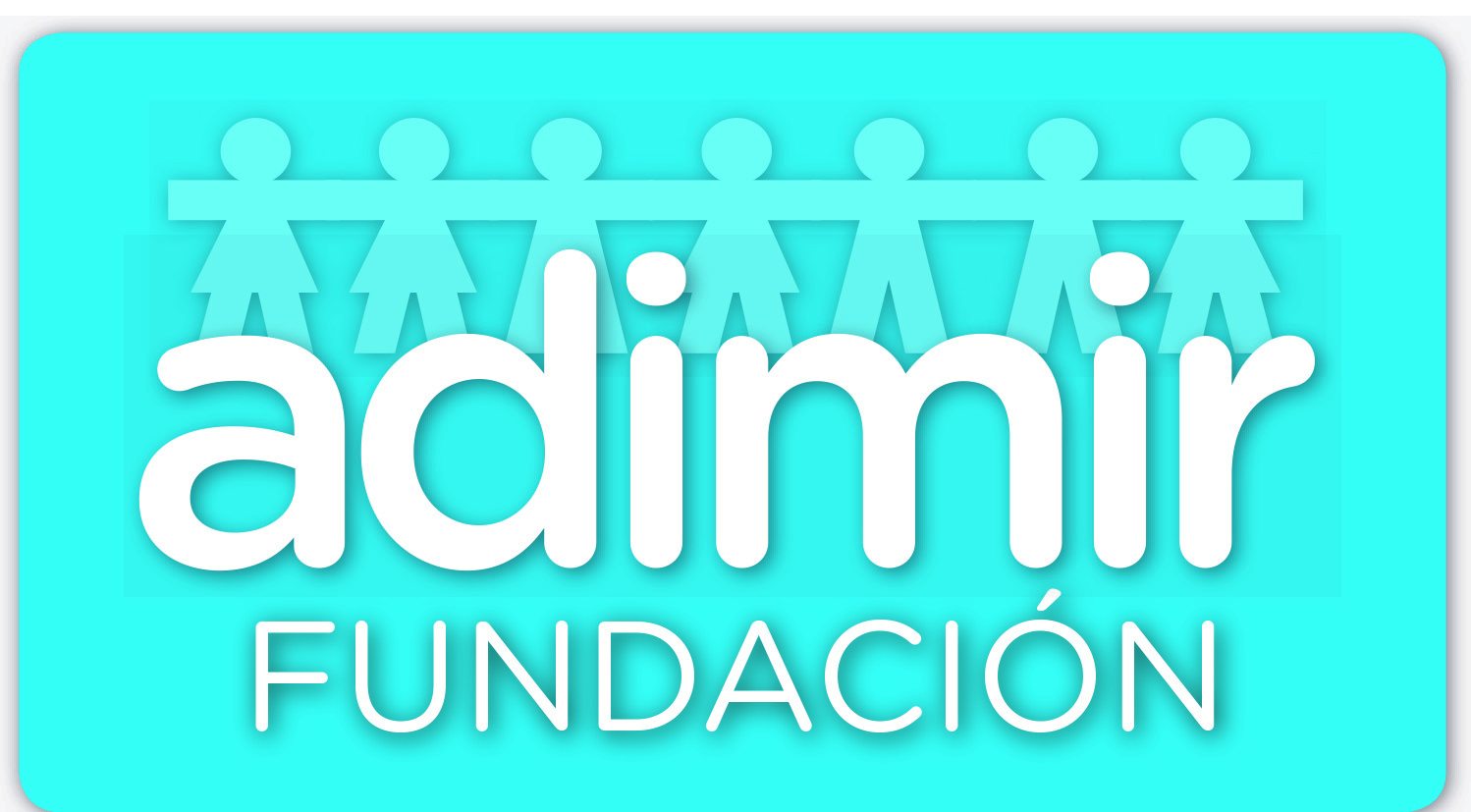 VERBO
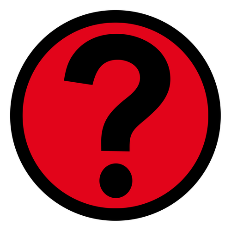 QUÉ HACE ?
1. COME
2. BEBE
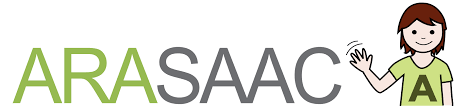 03
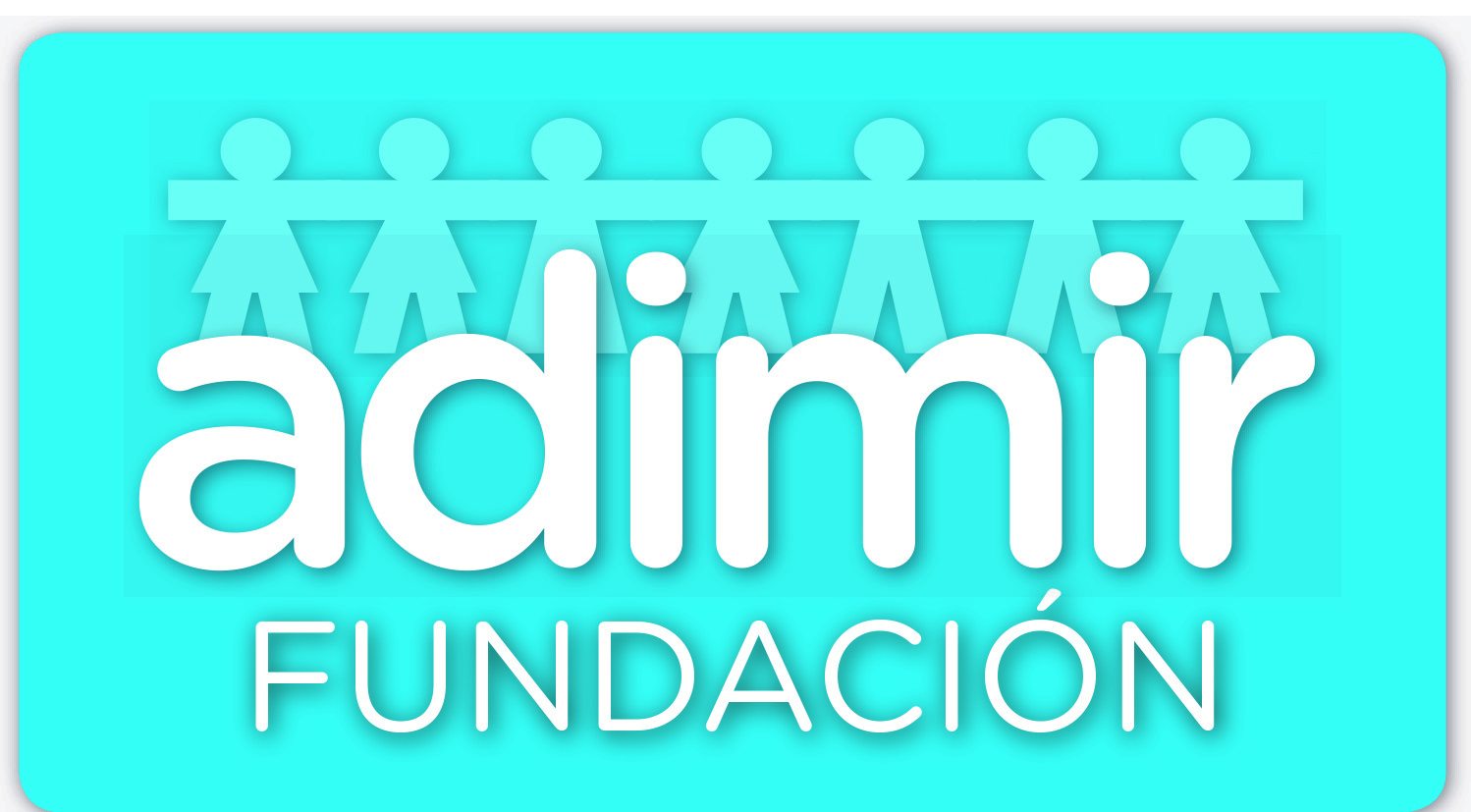 NOMBRE
VERBO
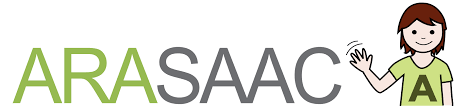 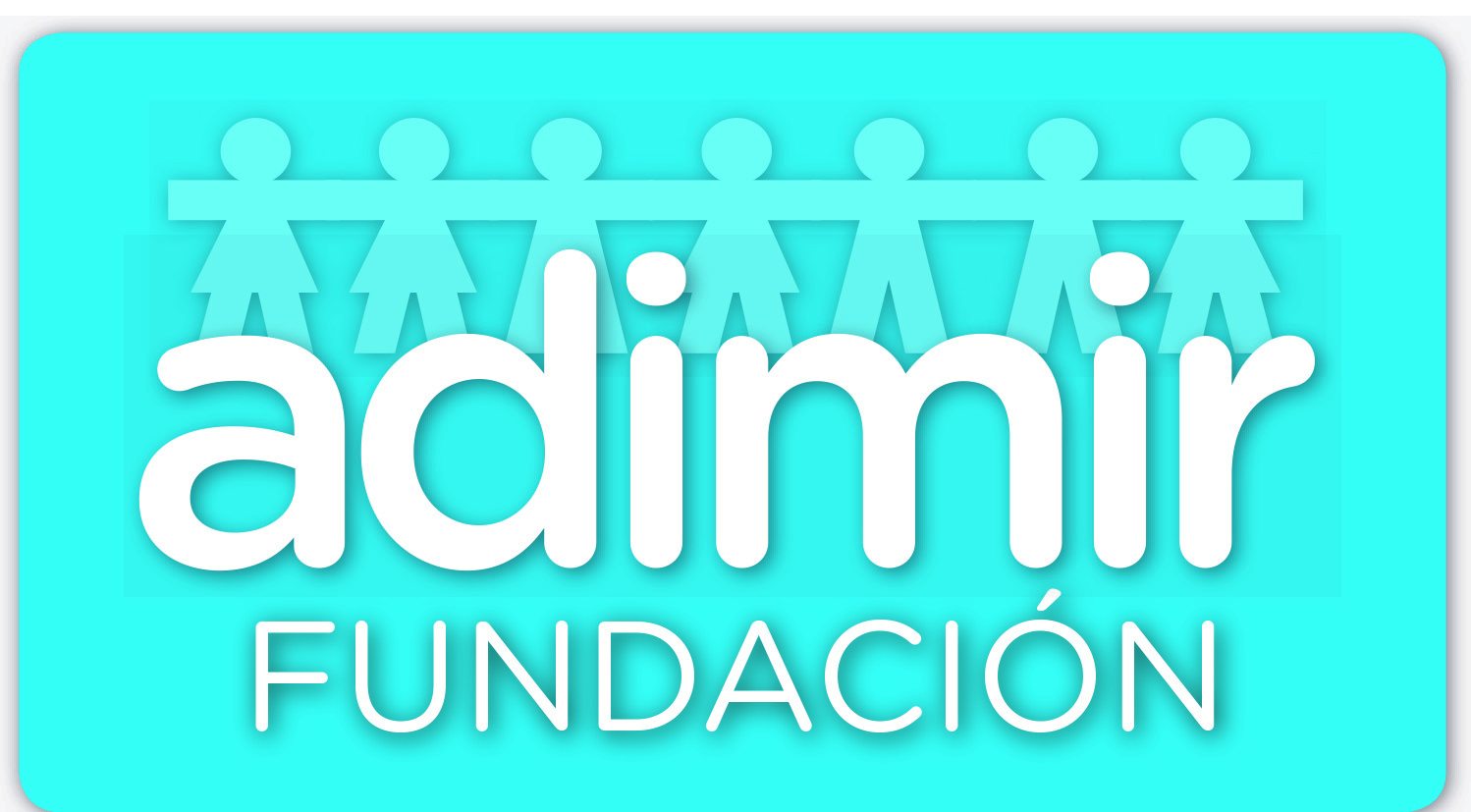 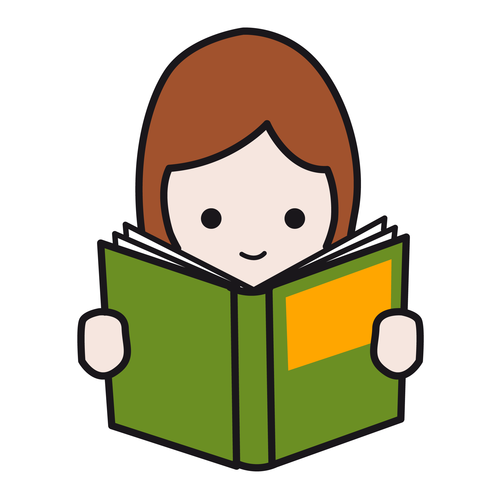 ANA
LEE
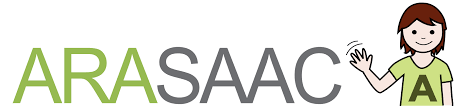 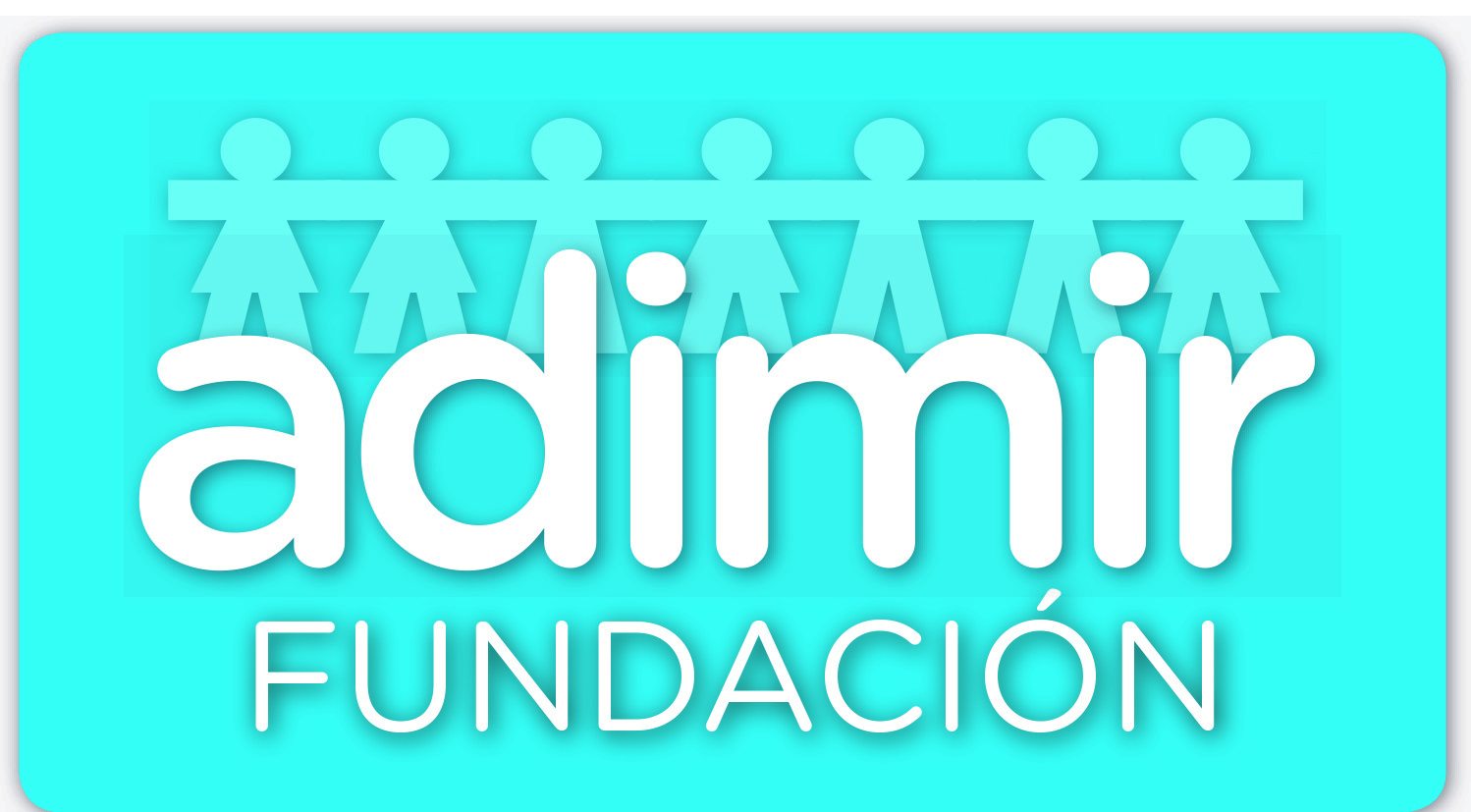 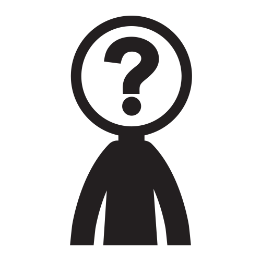 NOMBRE
QUIÉN ES ?
1. ANA
2. LAIA
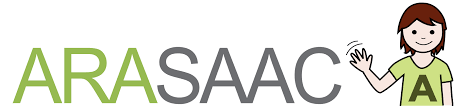 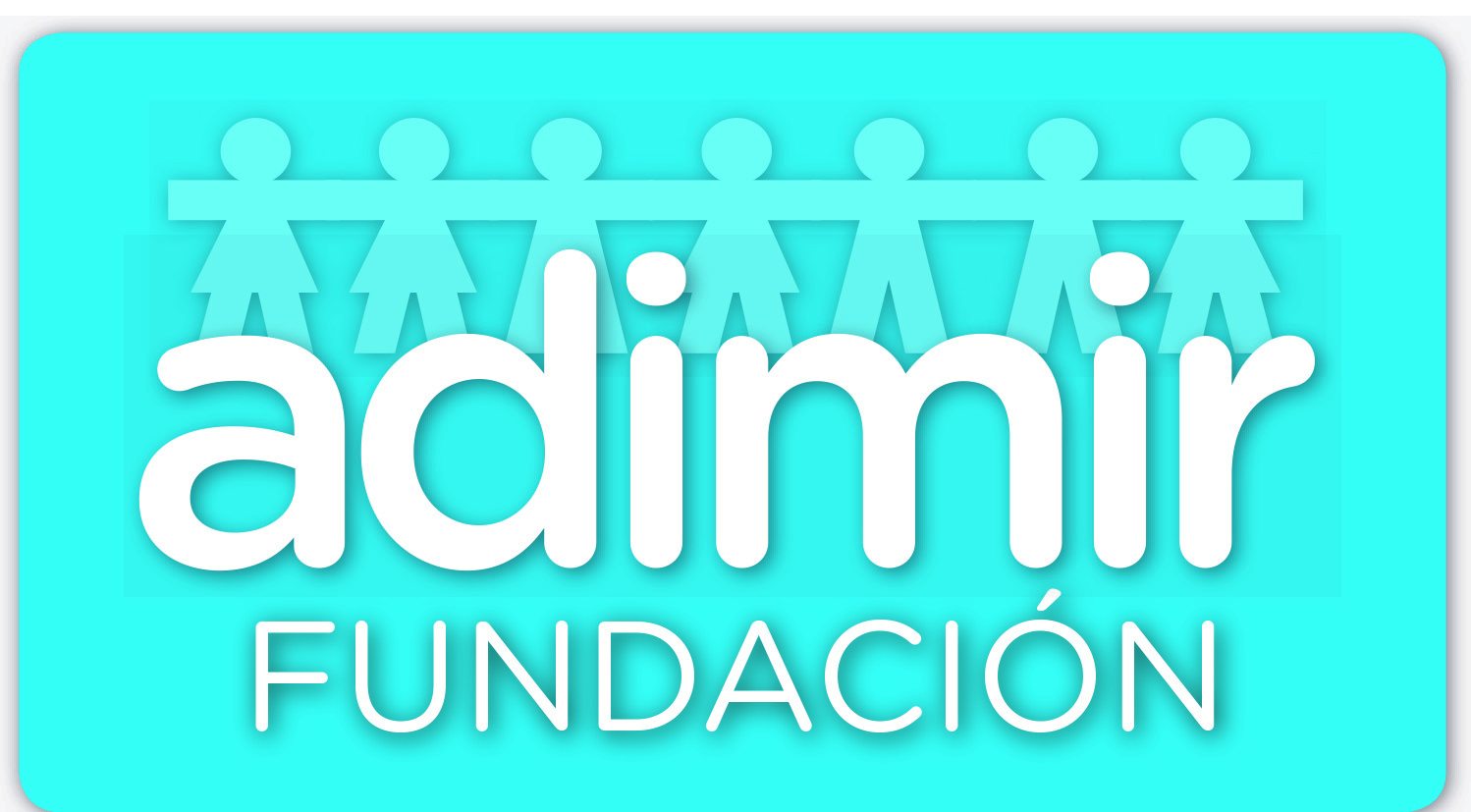 VERBO
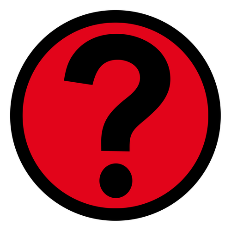 QUÉ HACE ?
1. COME
2. LEE
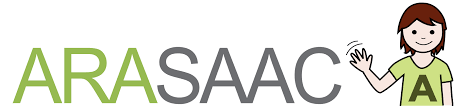 04
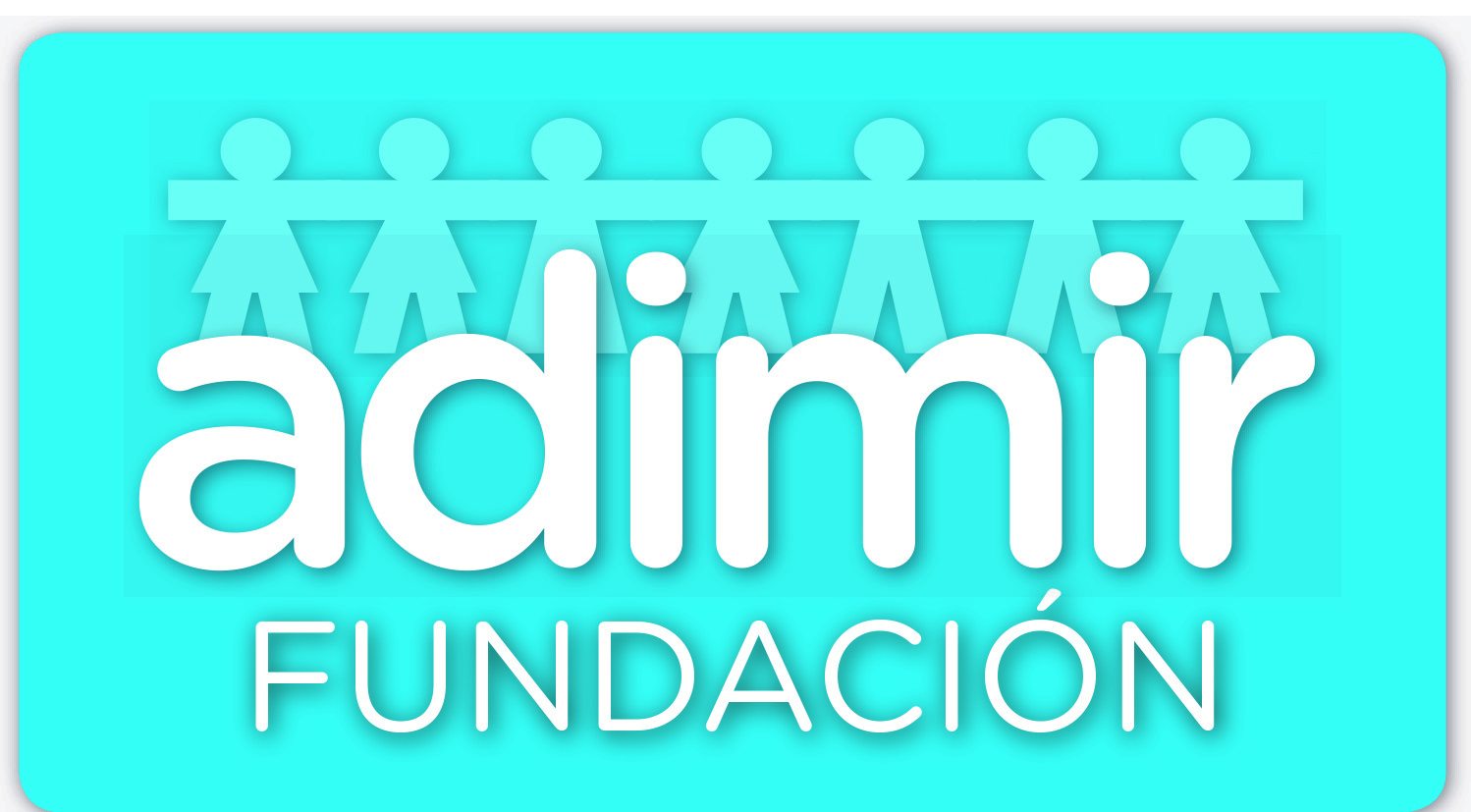 NOMBRE
VERBO
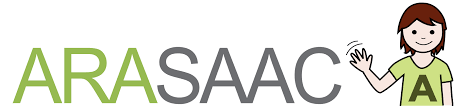 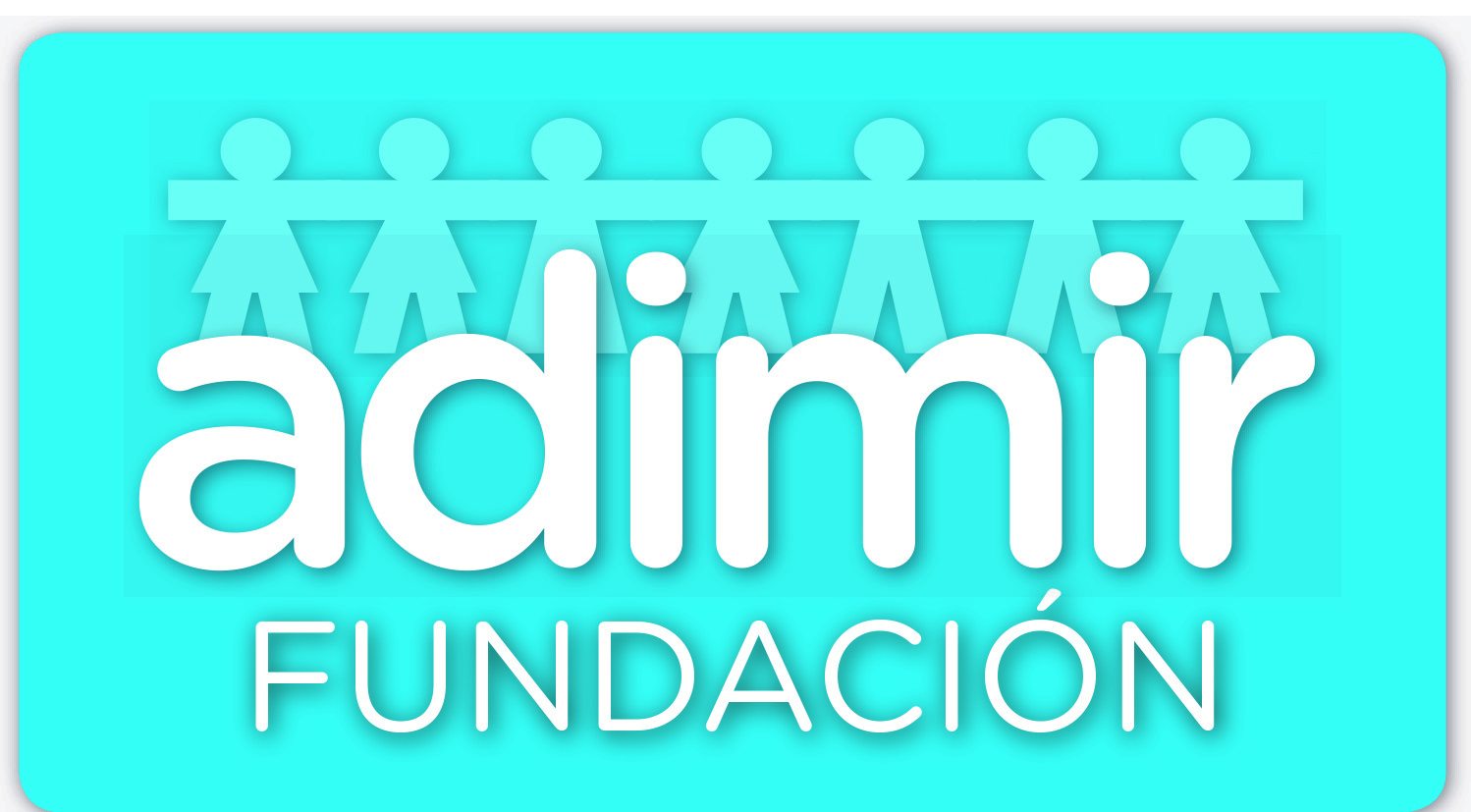 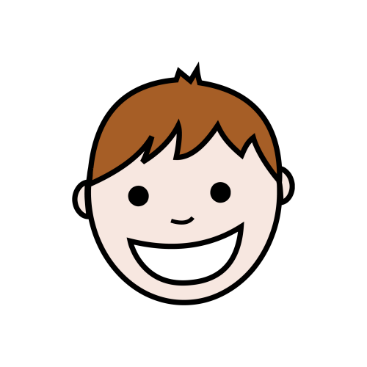 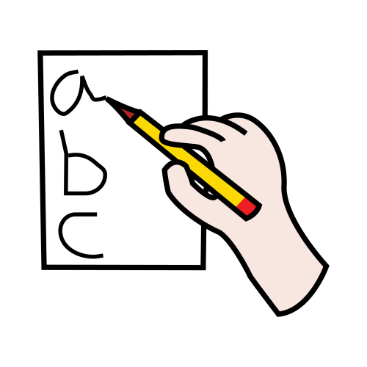 PABLO
ESCRIBE
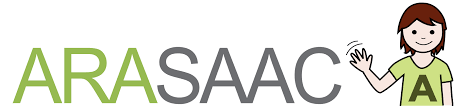 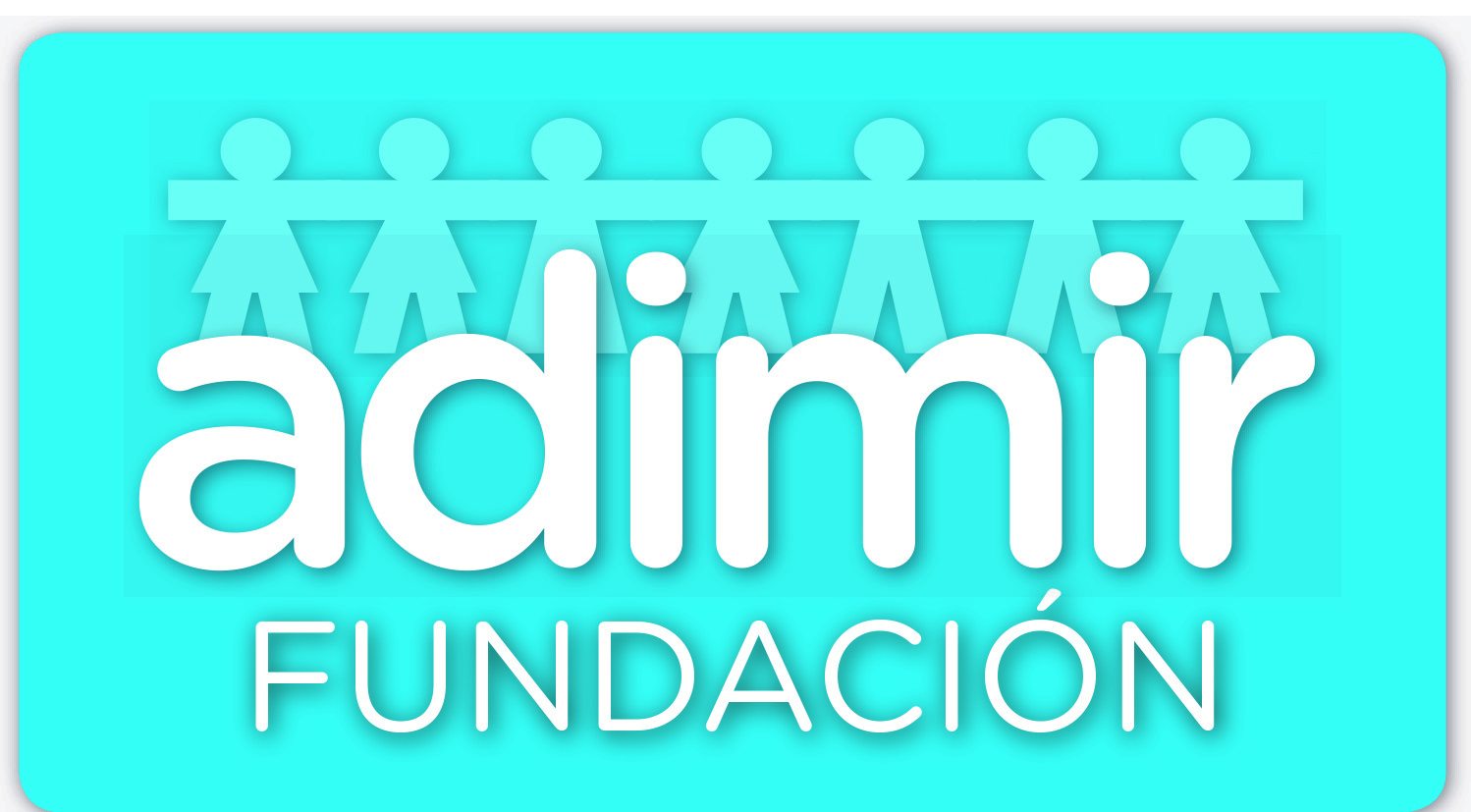 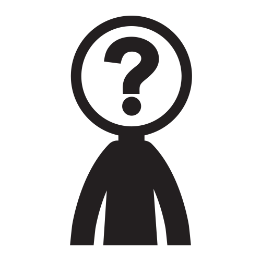 NOMBRE
QUIÉN ES ?
1. PABLO
2. JUAN
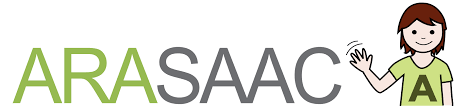 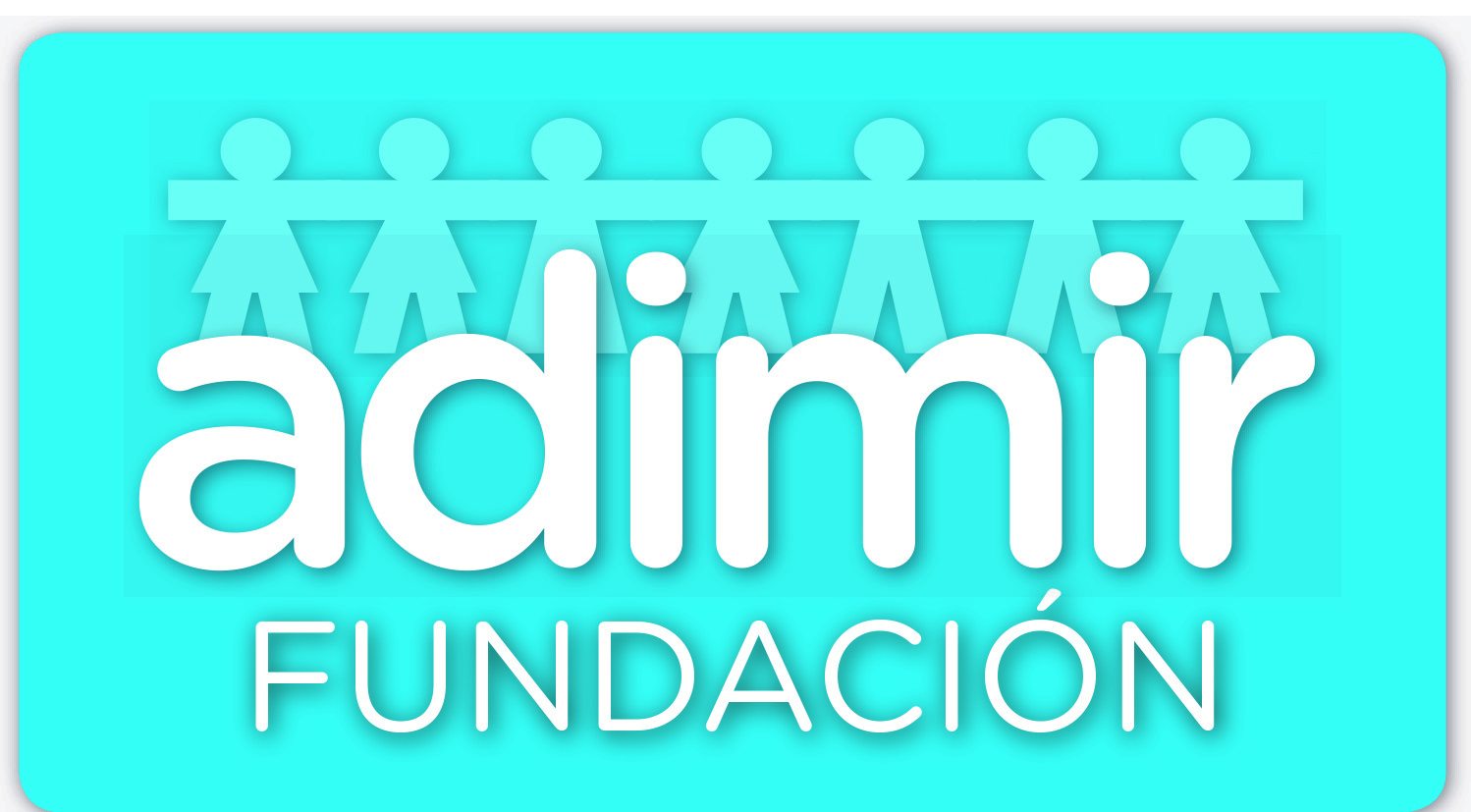 VERBO
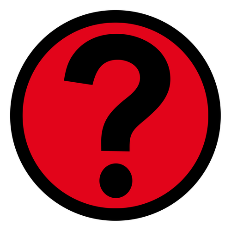 QUÉ HACE ?
1. LEE
2. ESCRIBE
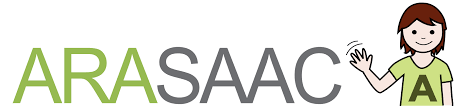 05
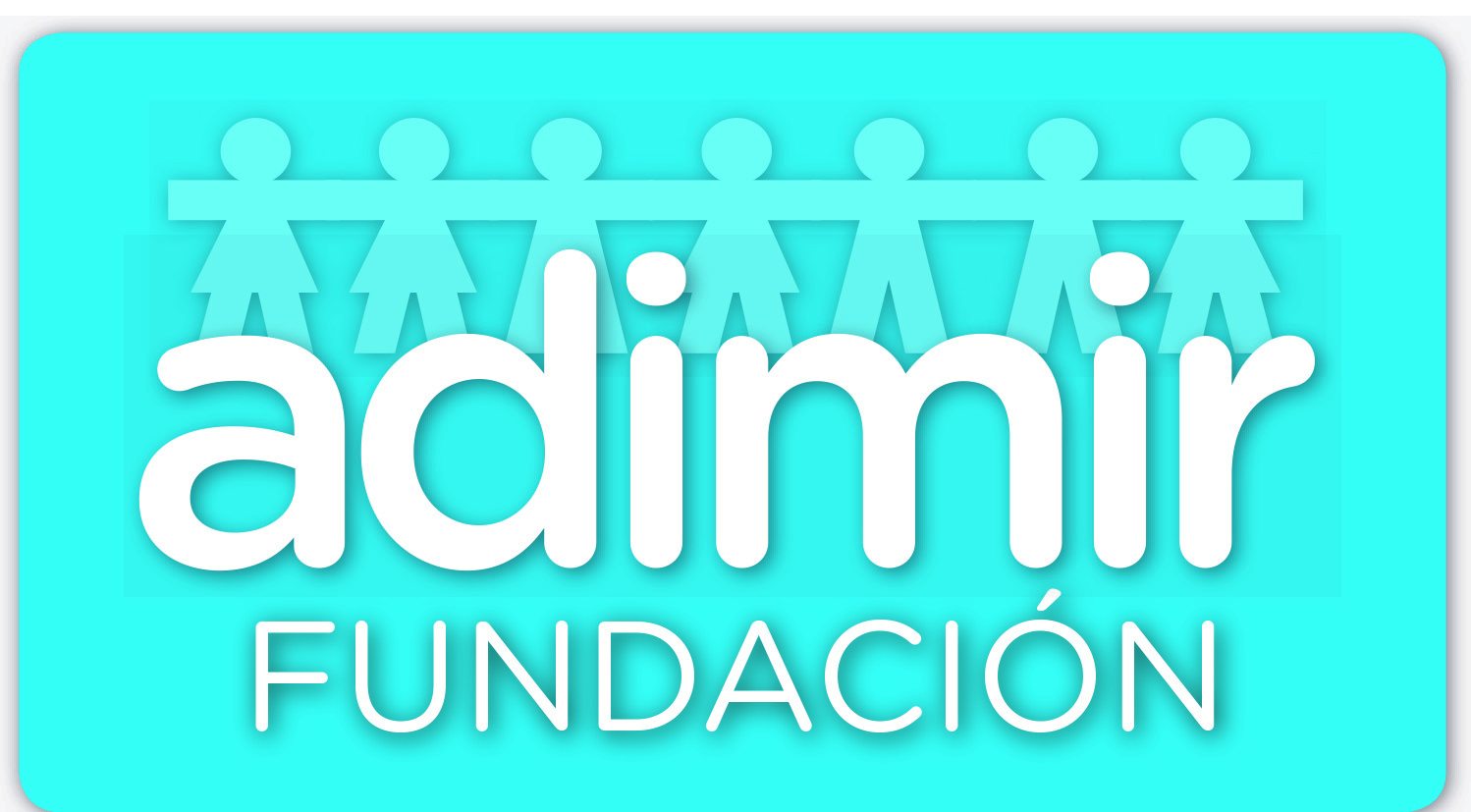 NOMBRE
VERBO
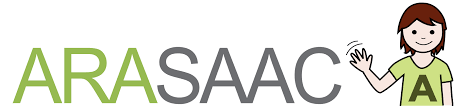 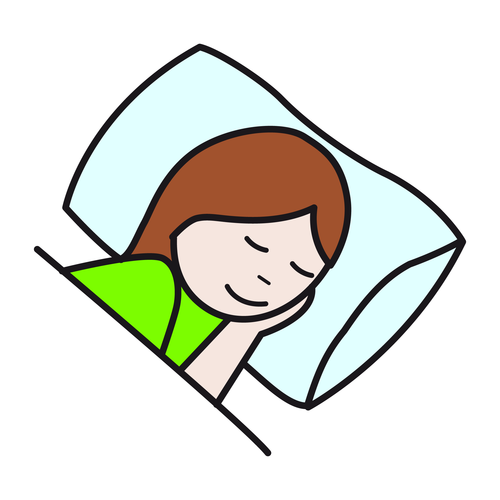 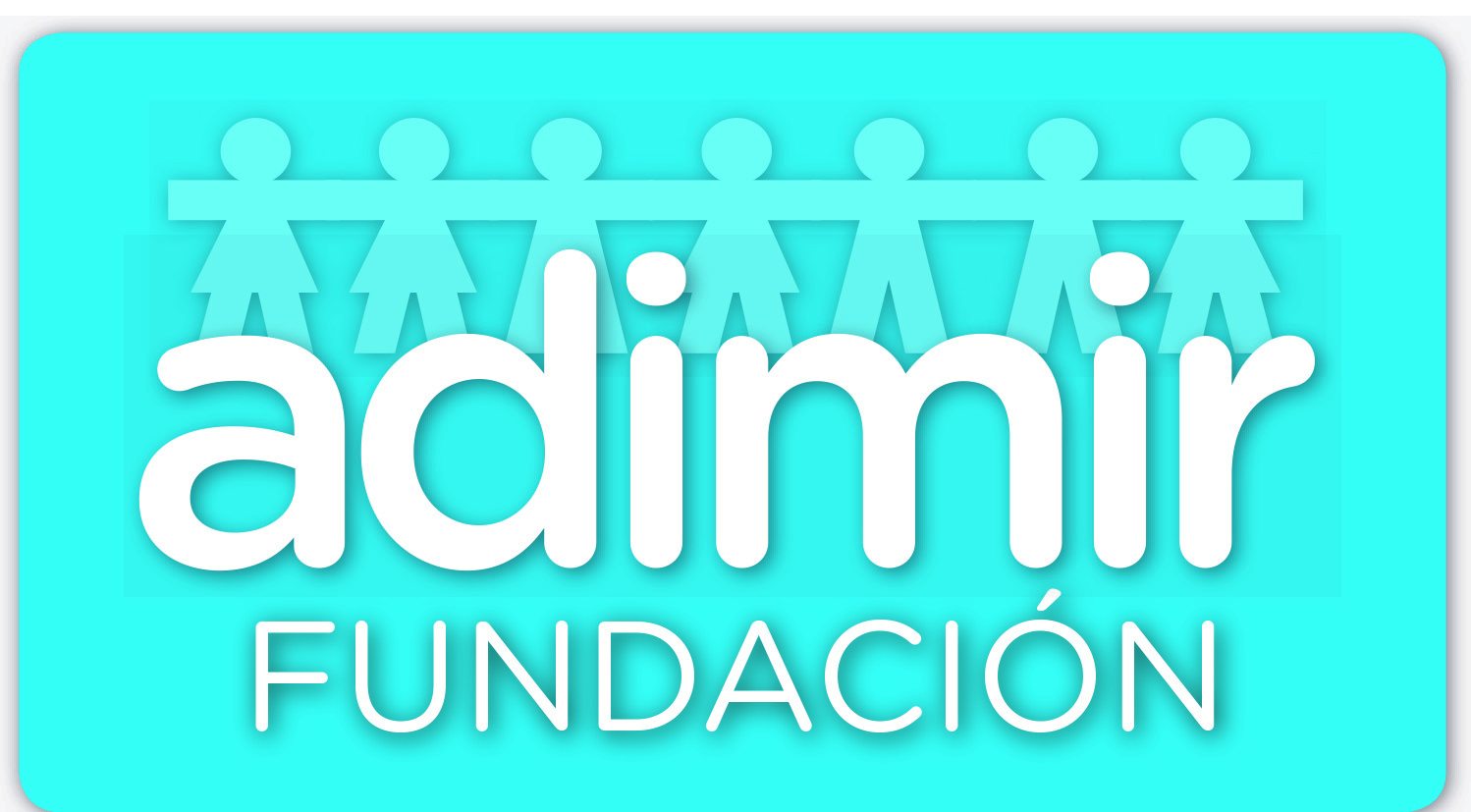 MARÍA
DUERME
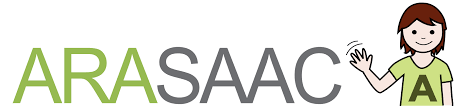 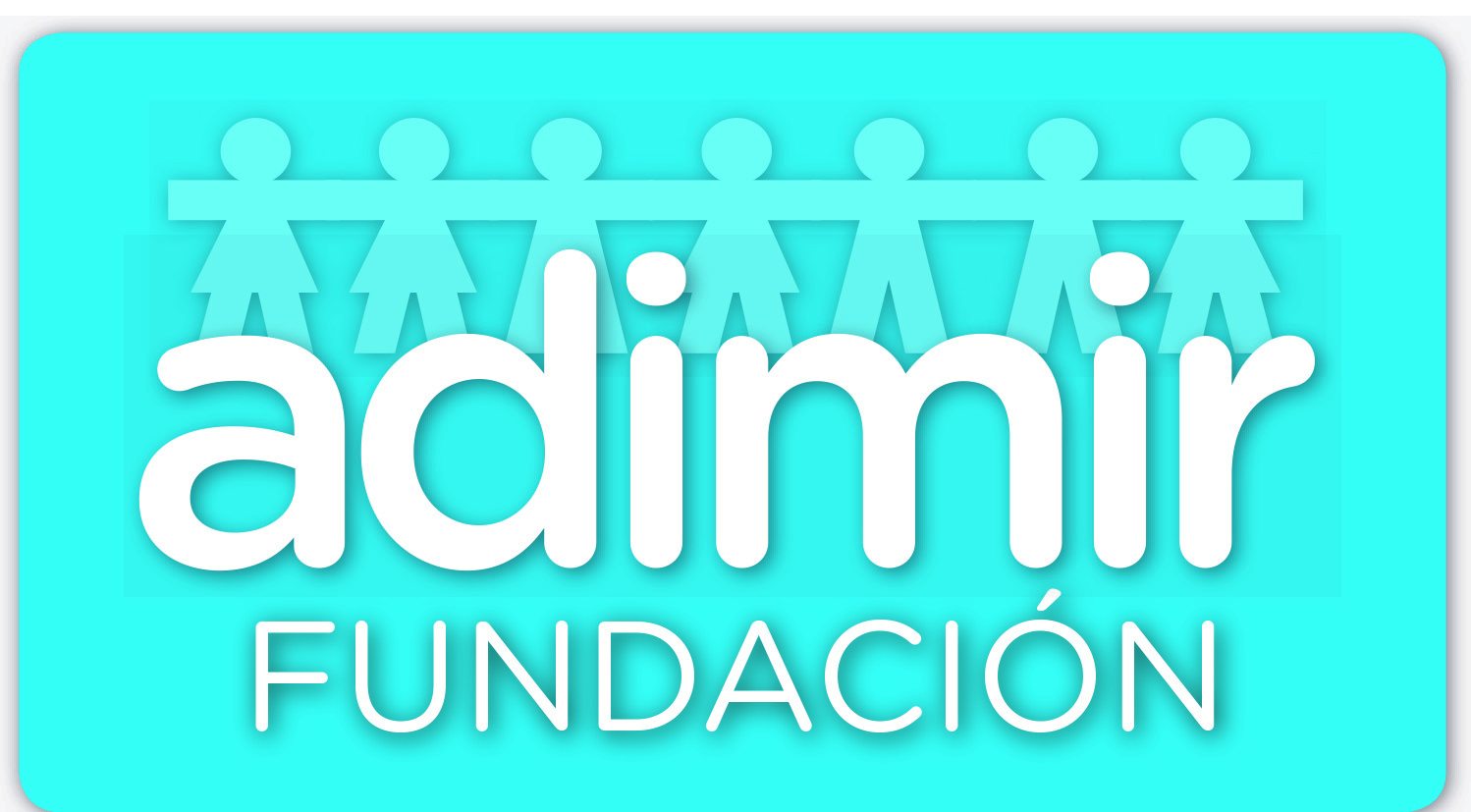 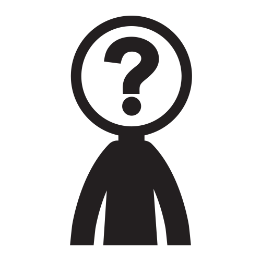 NOMBRE
QUIÉN ES ?
1. SOFÍA
2. MARÍA
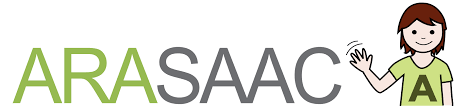 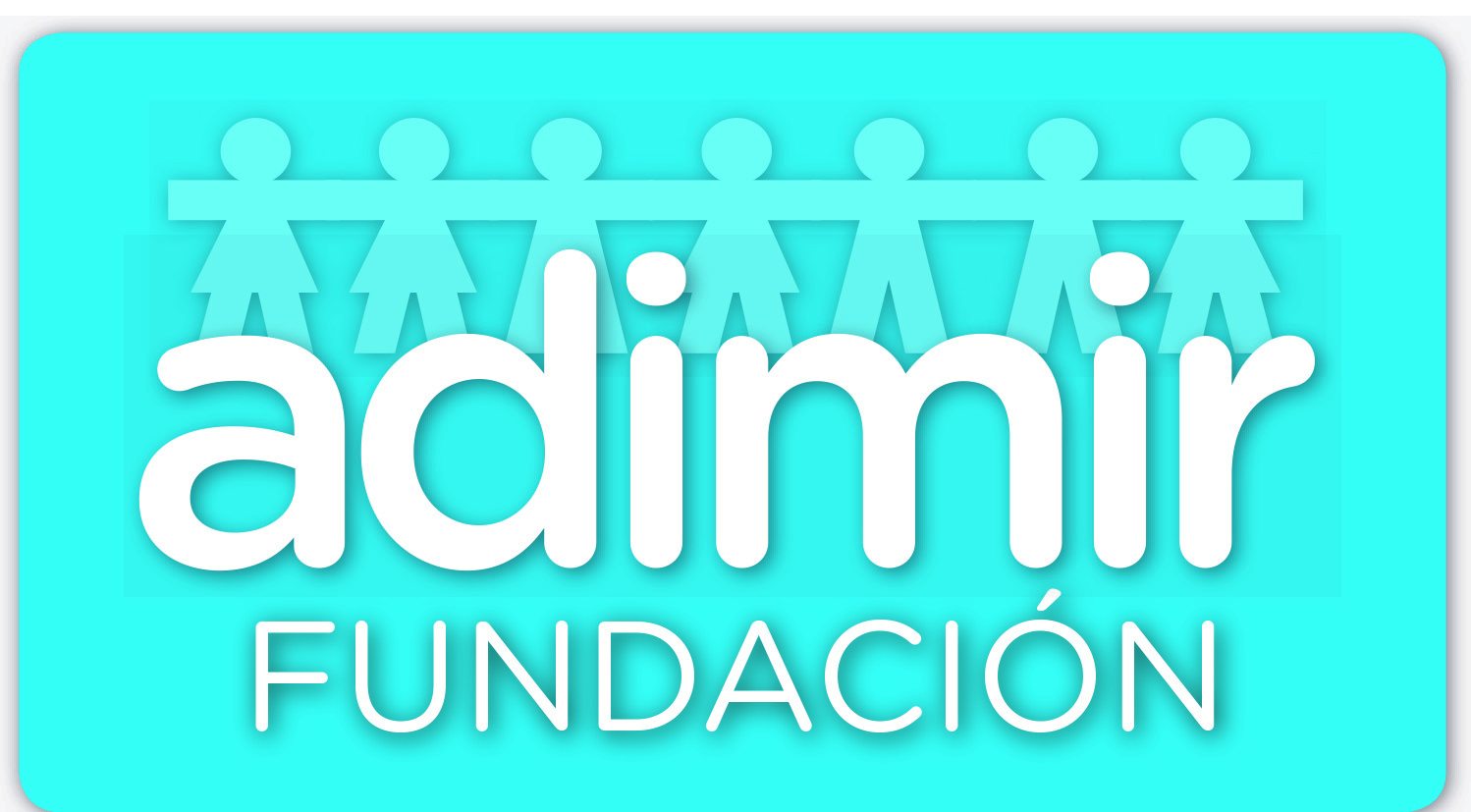 VERBO
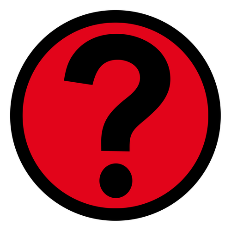 QUÉ HACE ?
1. DUERME
2. BEBE
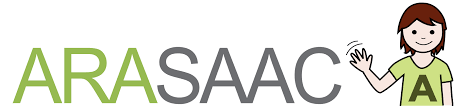 06
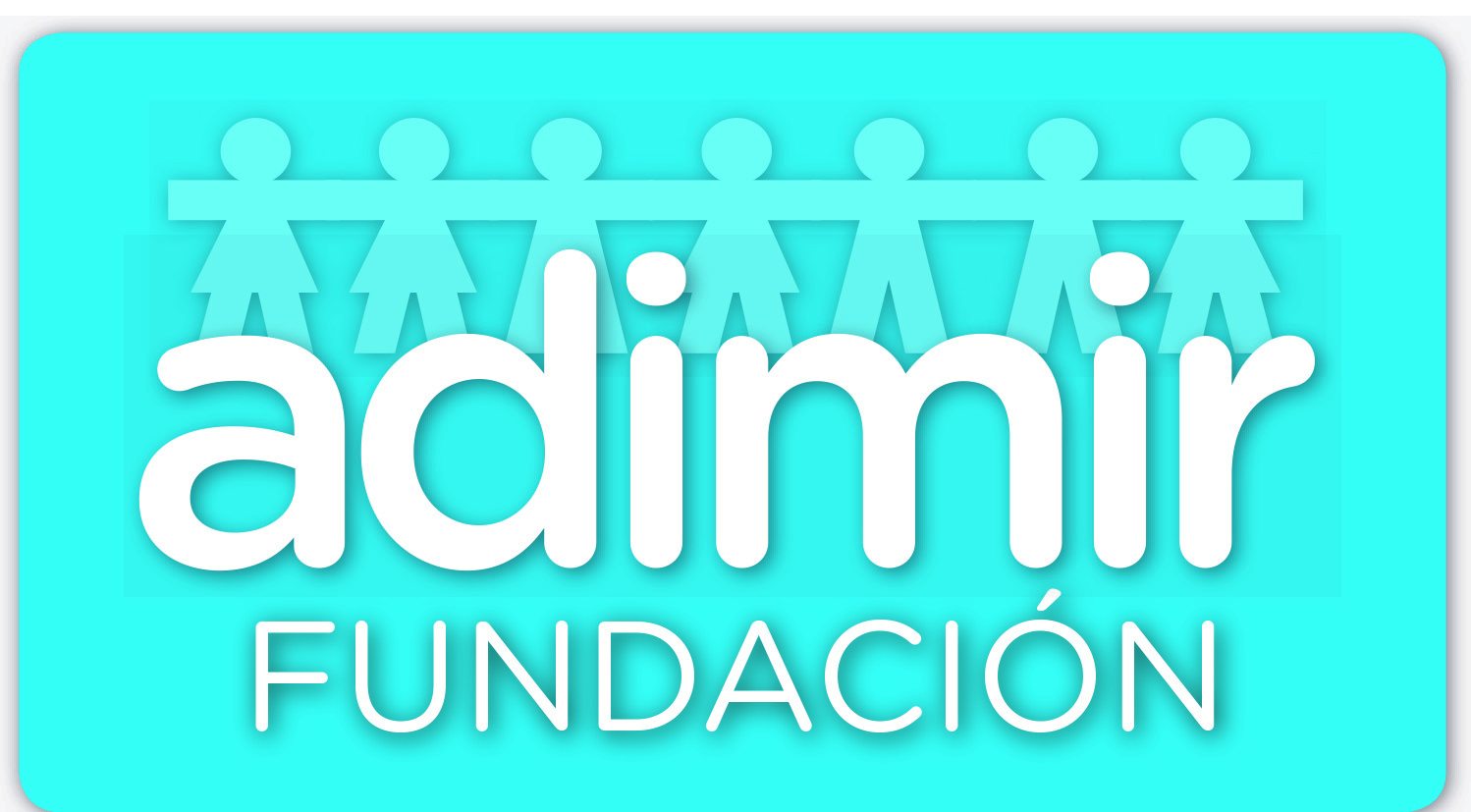 NOMBRE
VERBO
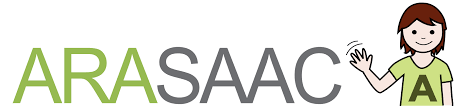 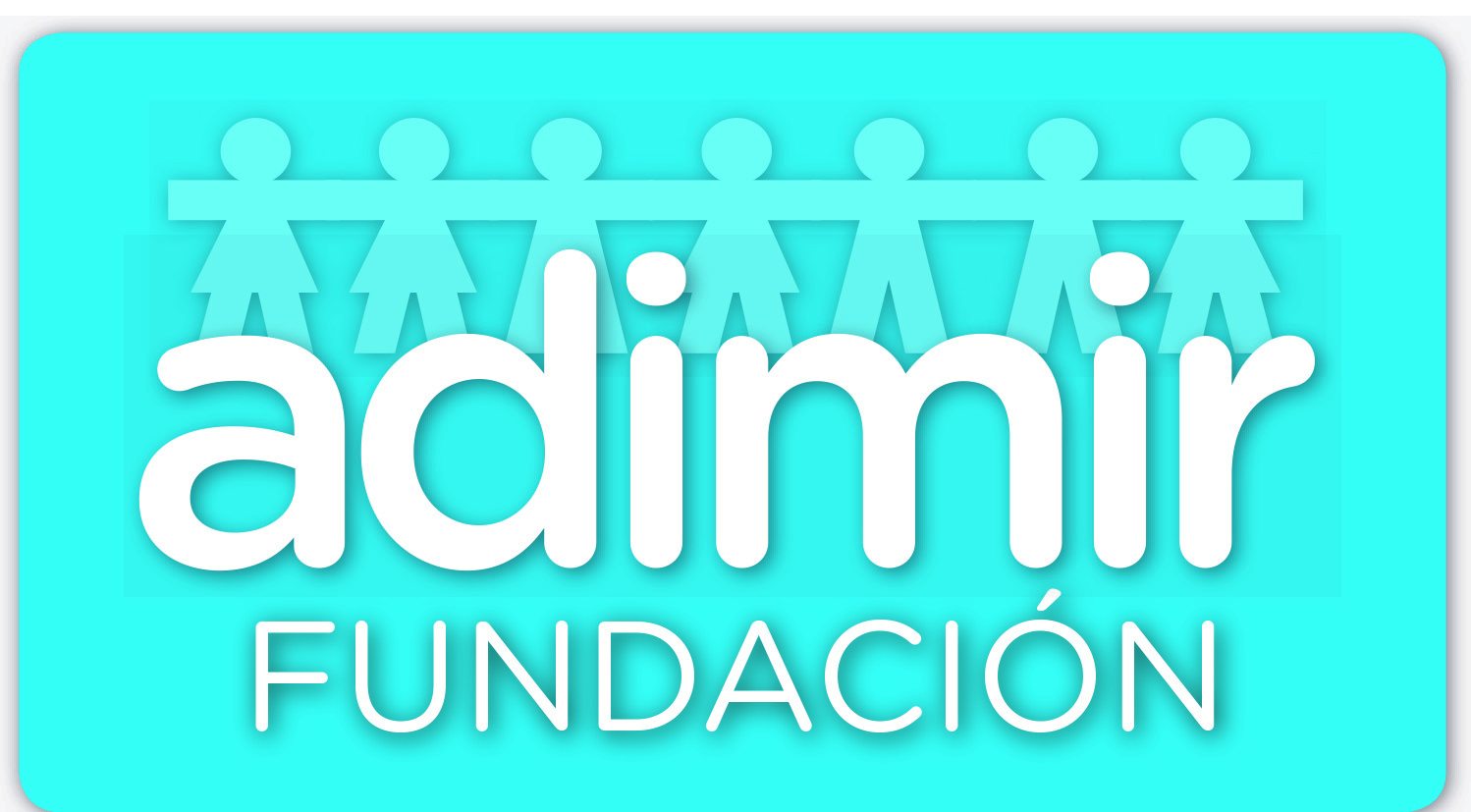 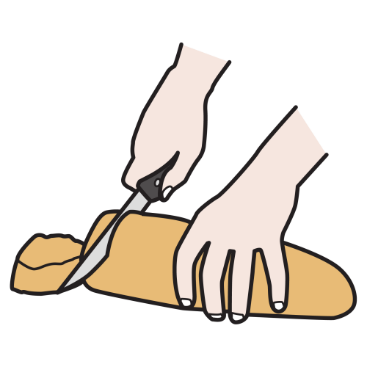 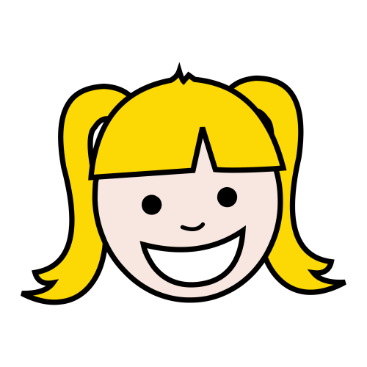 SOFÍA
CORTA
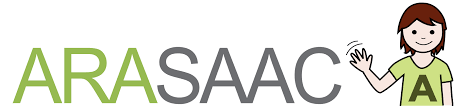 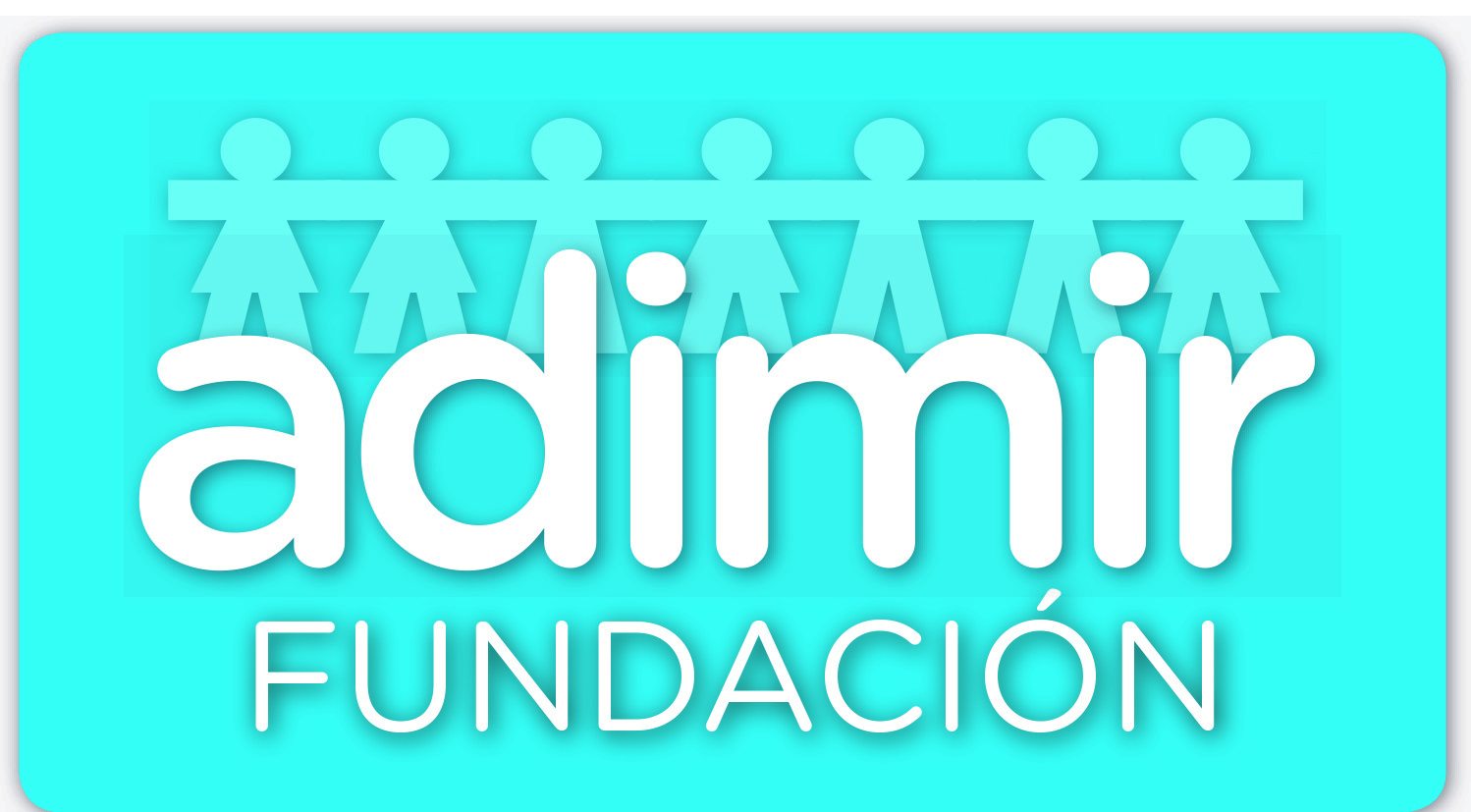 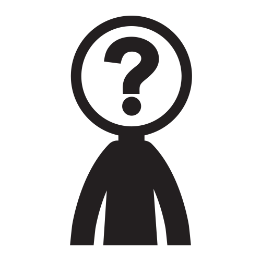 NOMBRE
QUIÉN ES ?
1. ANA
2. SOFÍA
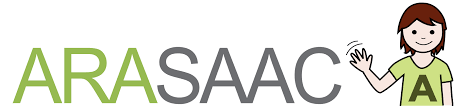 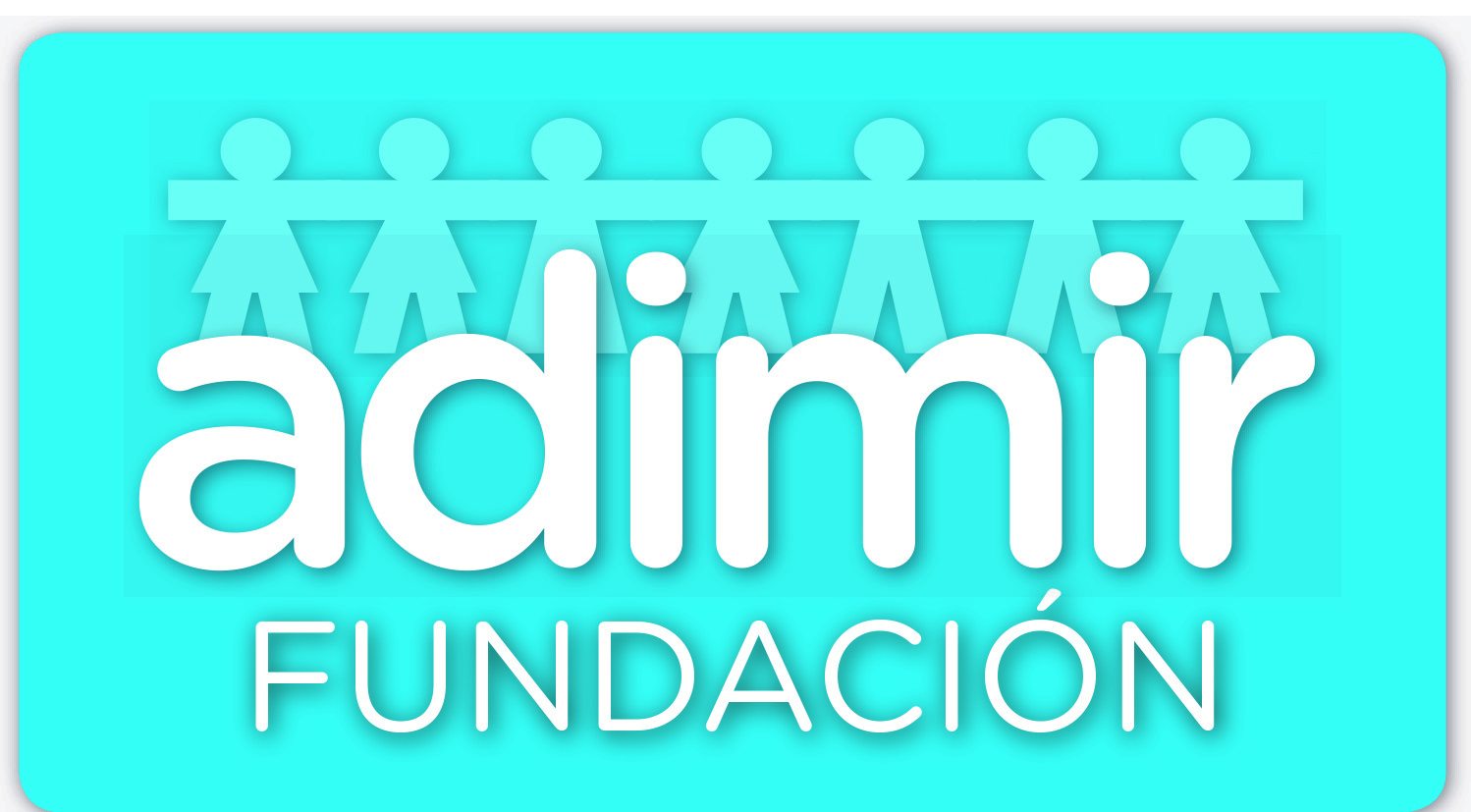 VERBO
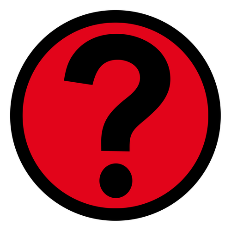 QUÉ HACE ?
1. COME
2. CORTA
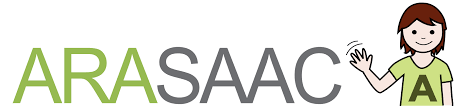 07
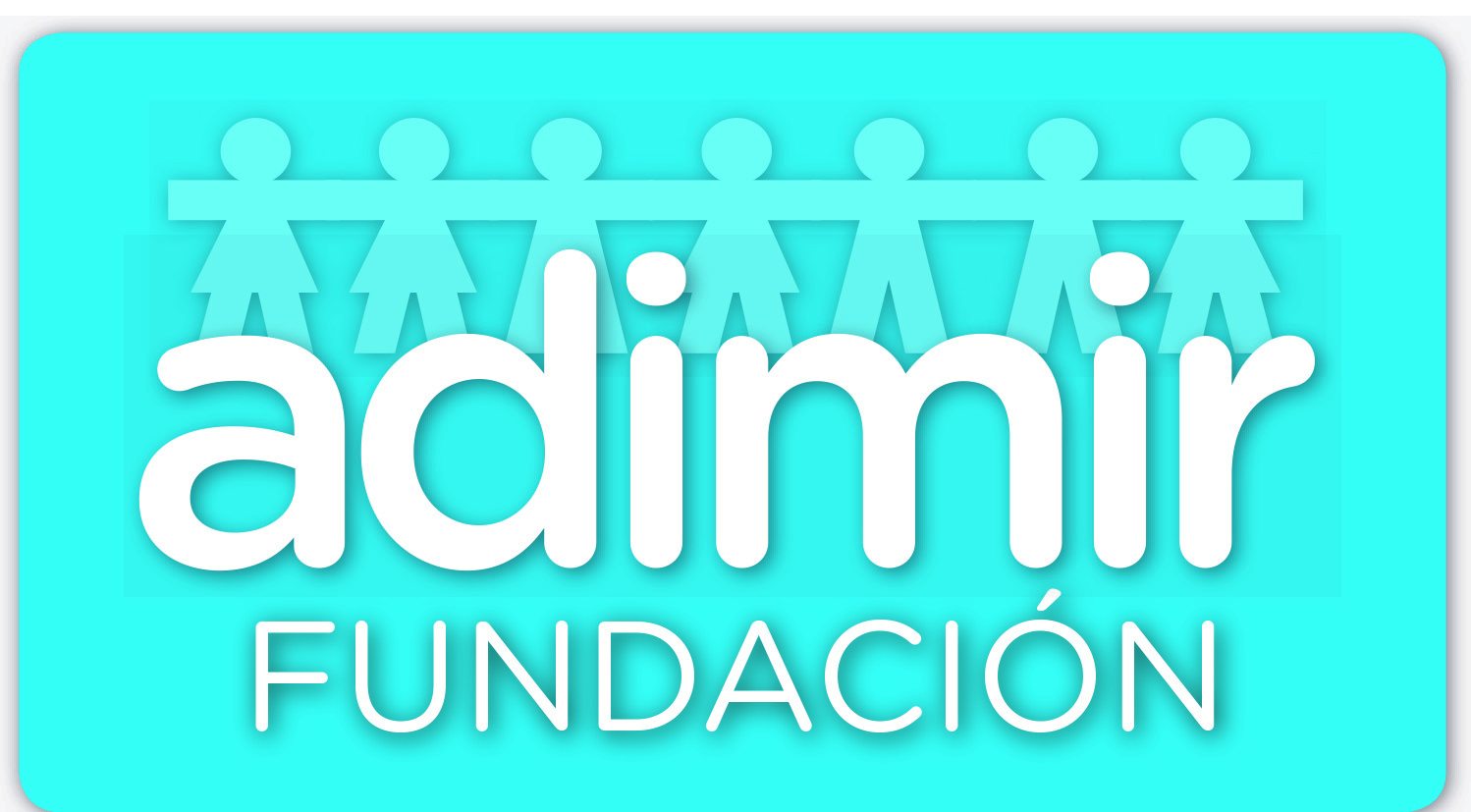 NOMBRE
VERBO
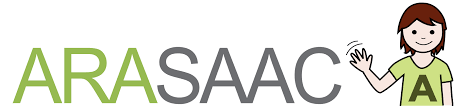 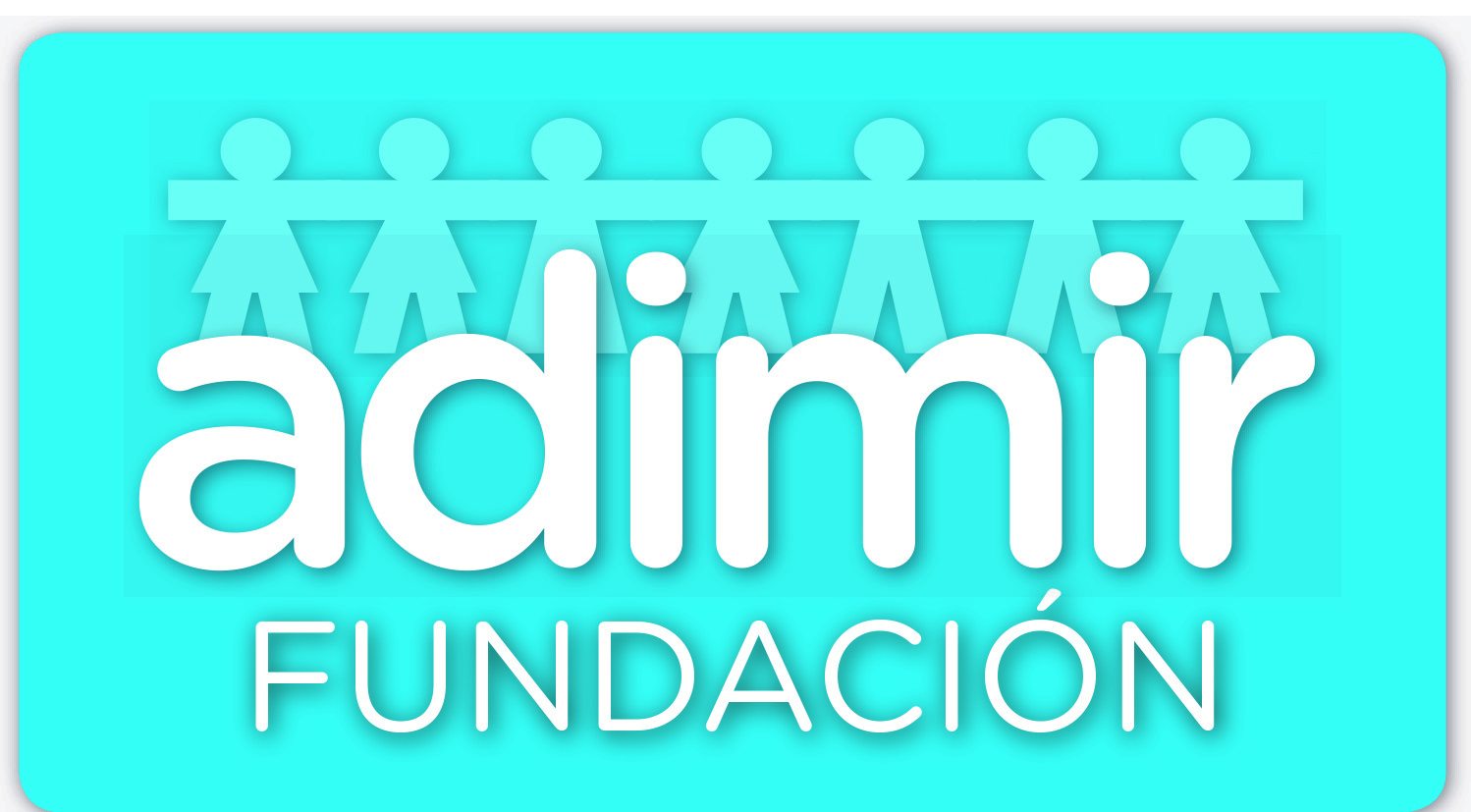 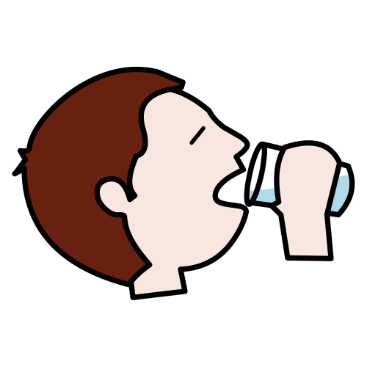 PEPE
BEBE
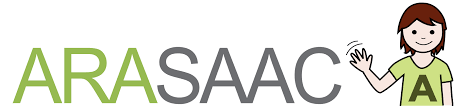 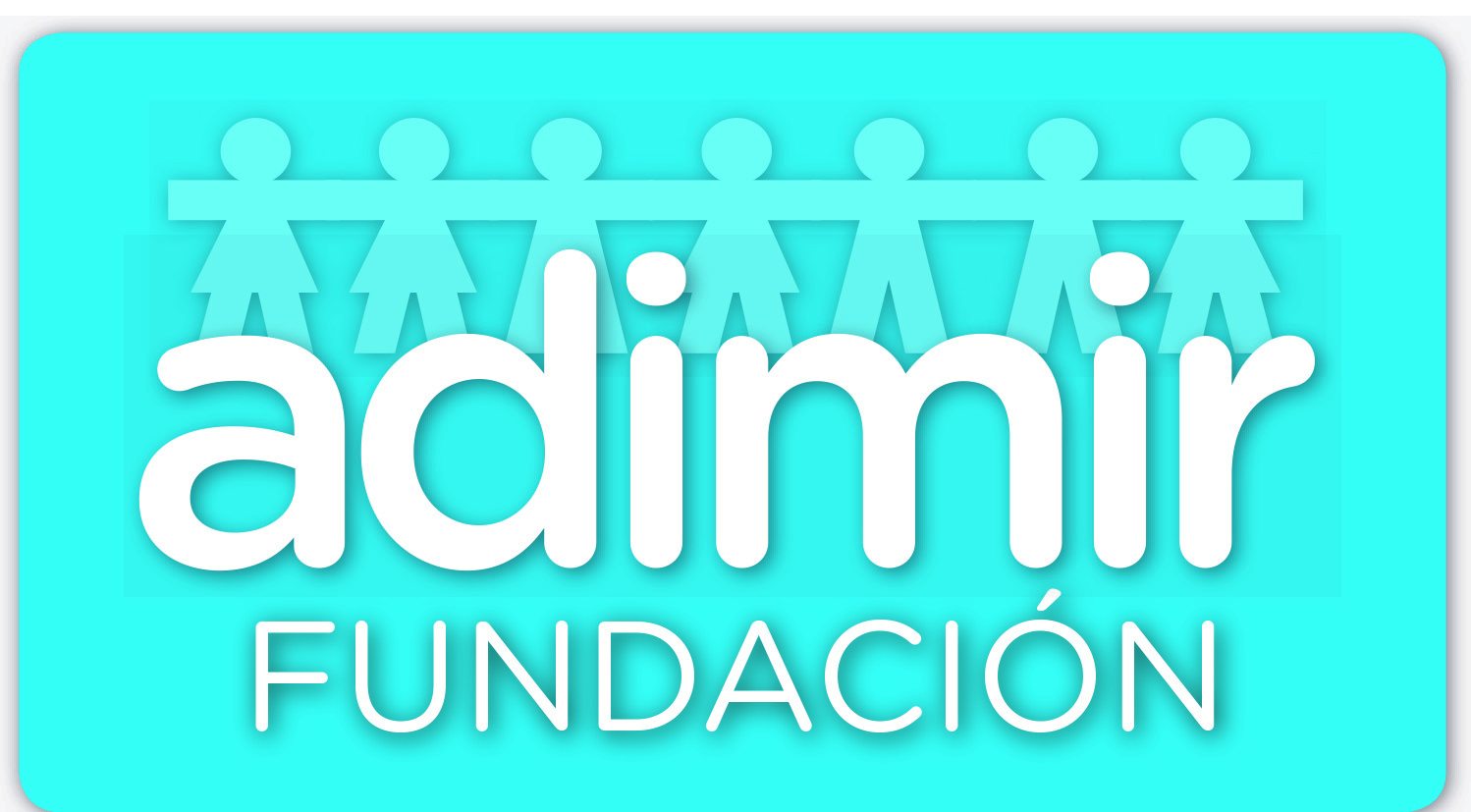 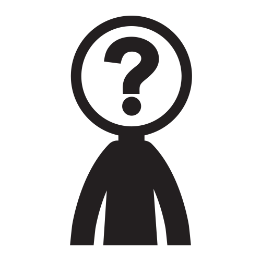 NOMBRE
QUIÉN ES ?
1. PEPE
2. CARLOS
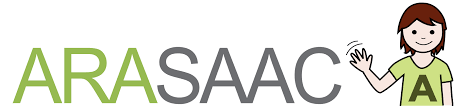 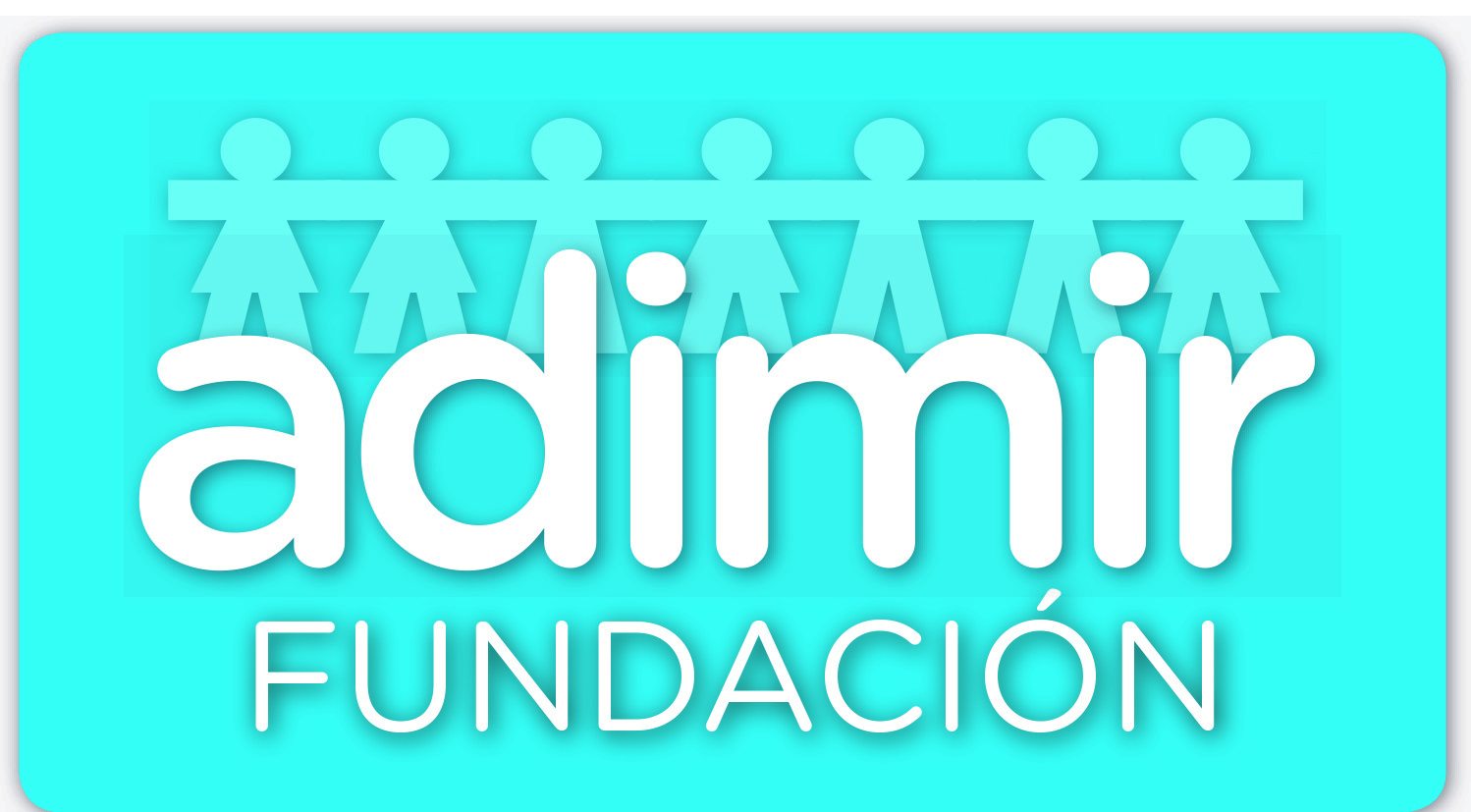 VERBO
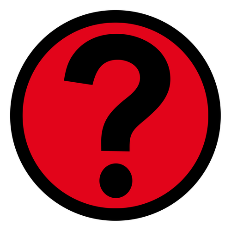 QUÉ HACE ?
1. COME
2. BEBE
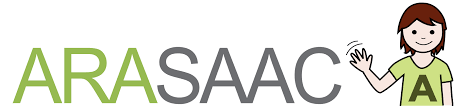 08
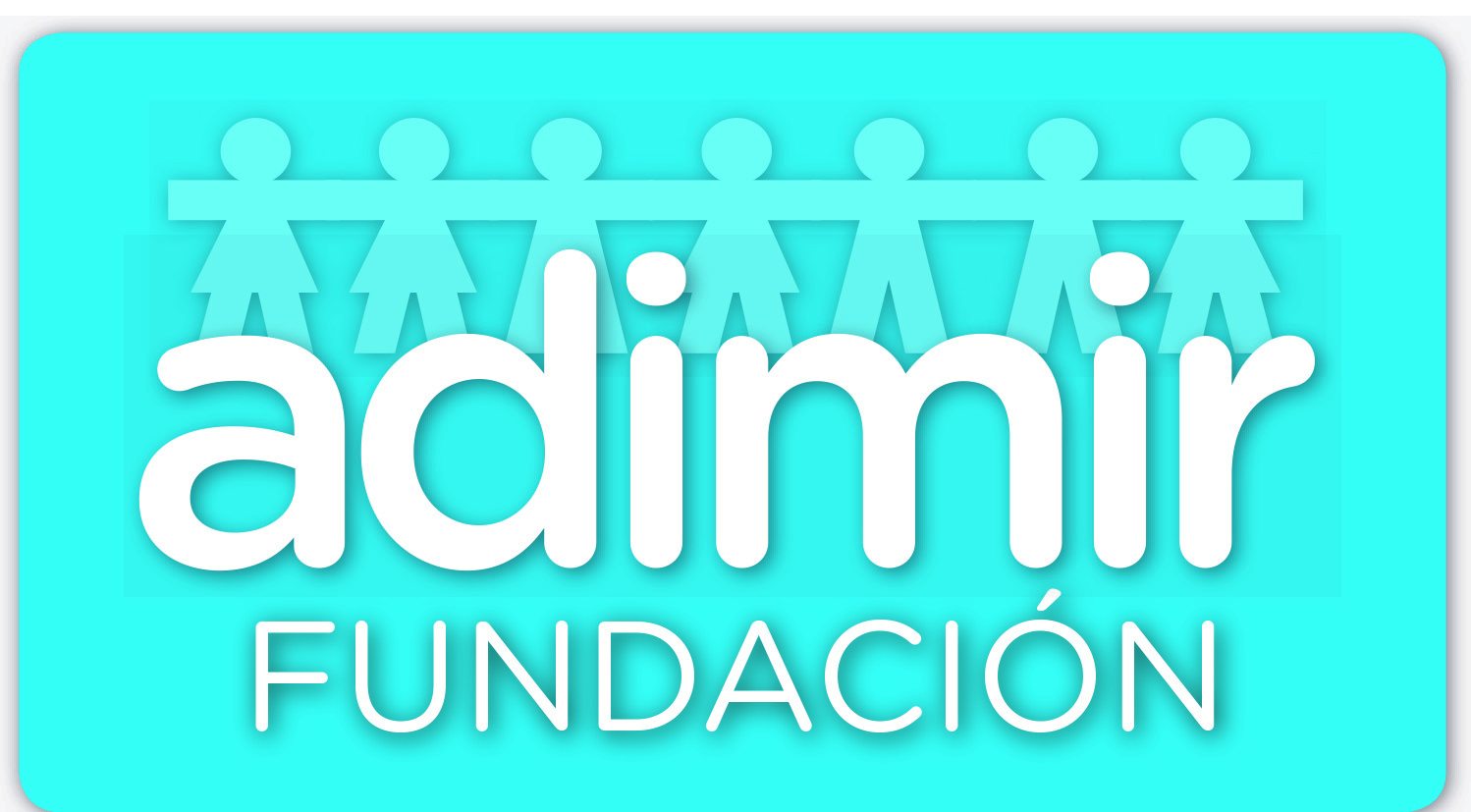 NOMBRE
VERBO
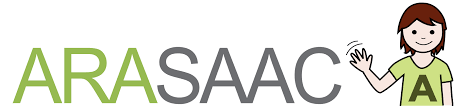 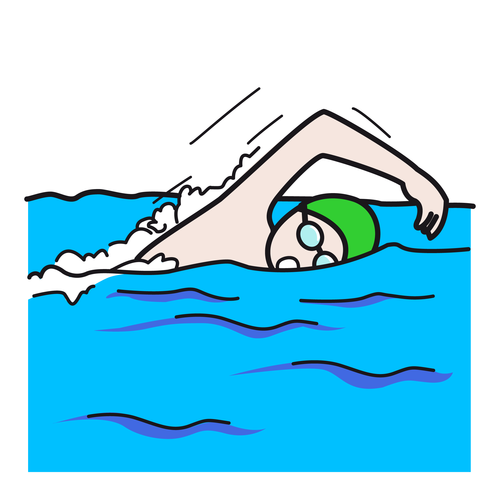 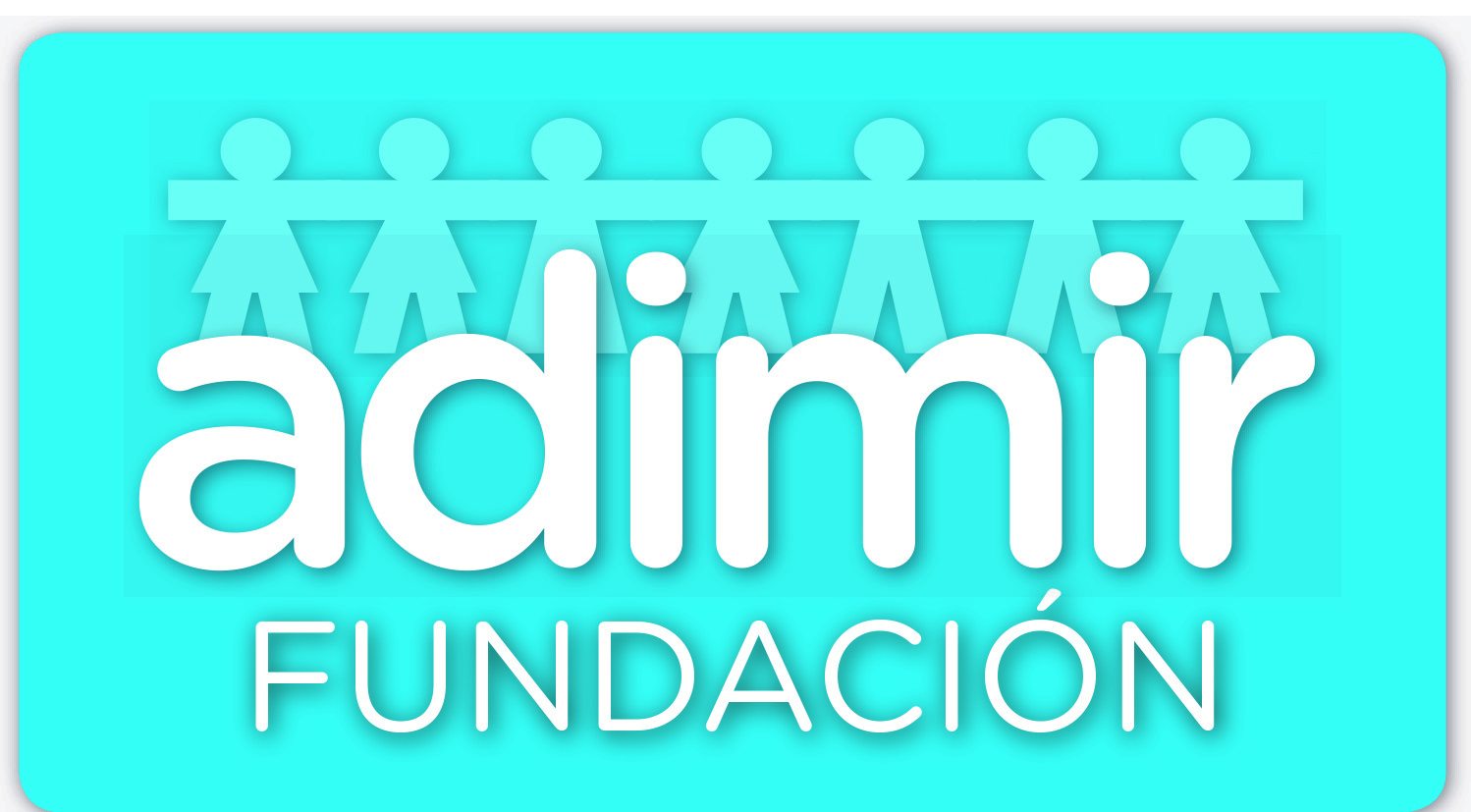 PABLO
NADA
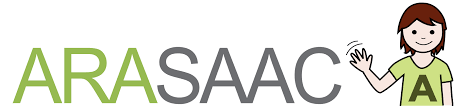 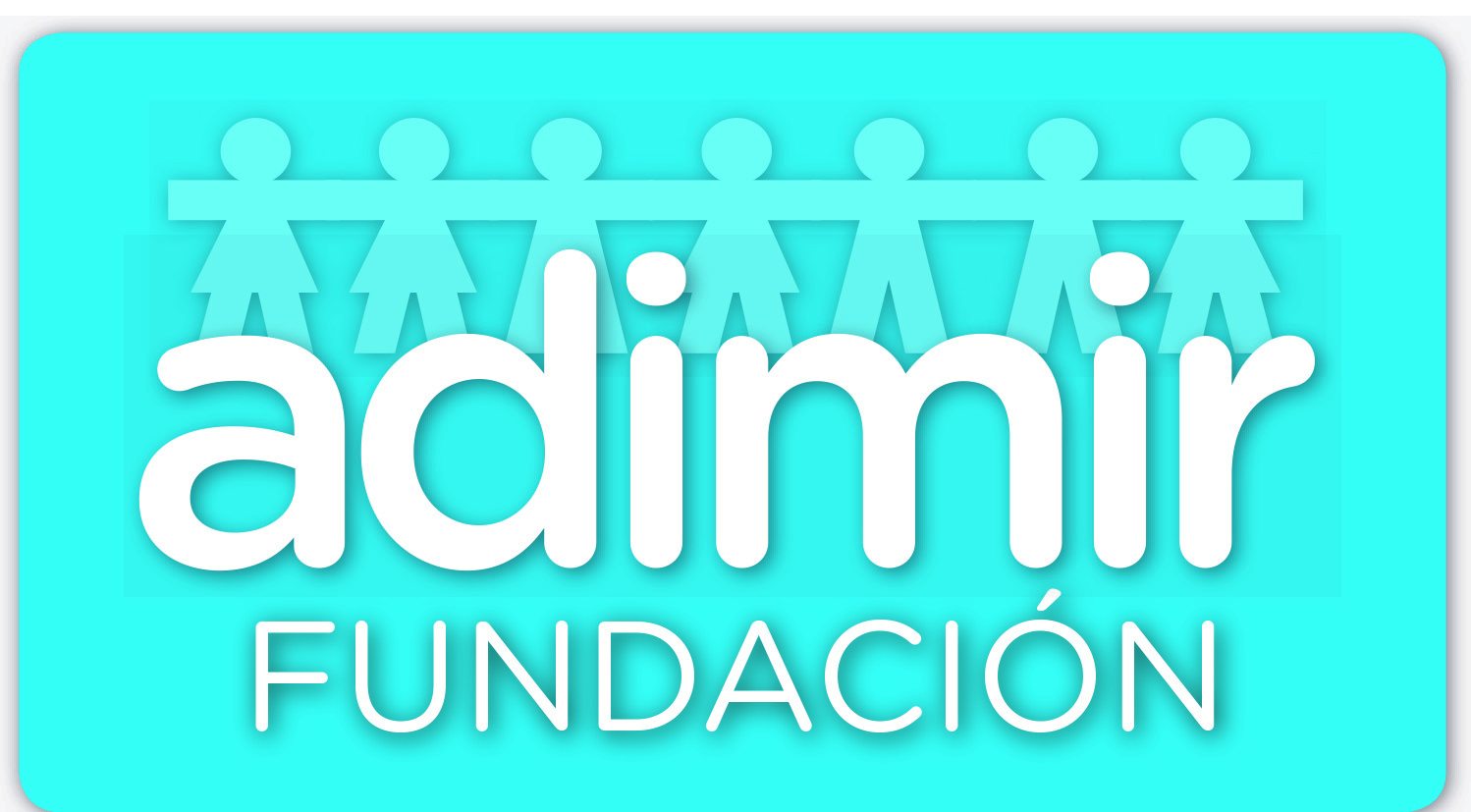 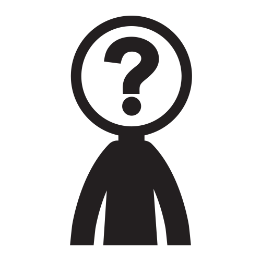 NOMBRE
QUIÉN ES ?
1. LAIA
2. PABLO
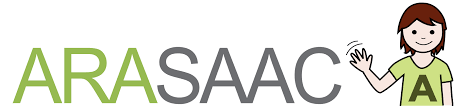 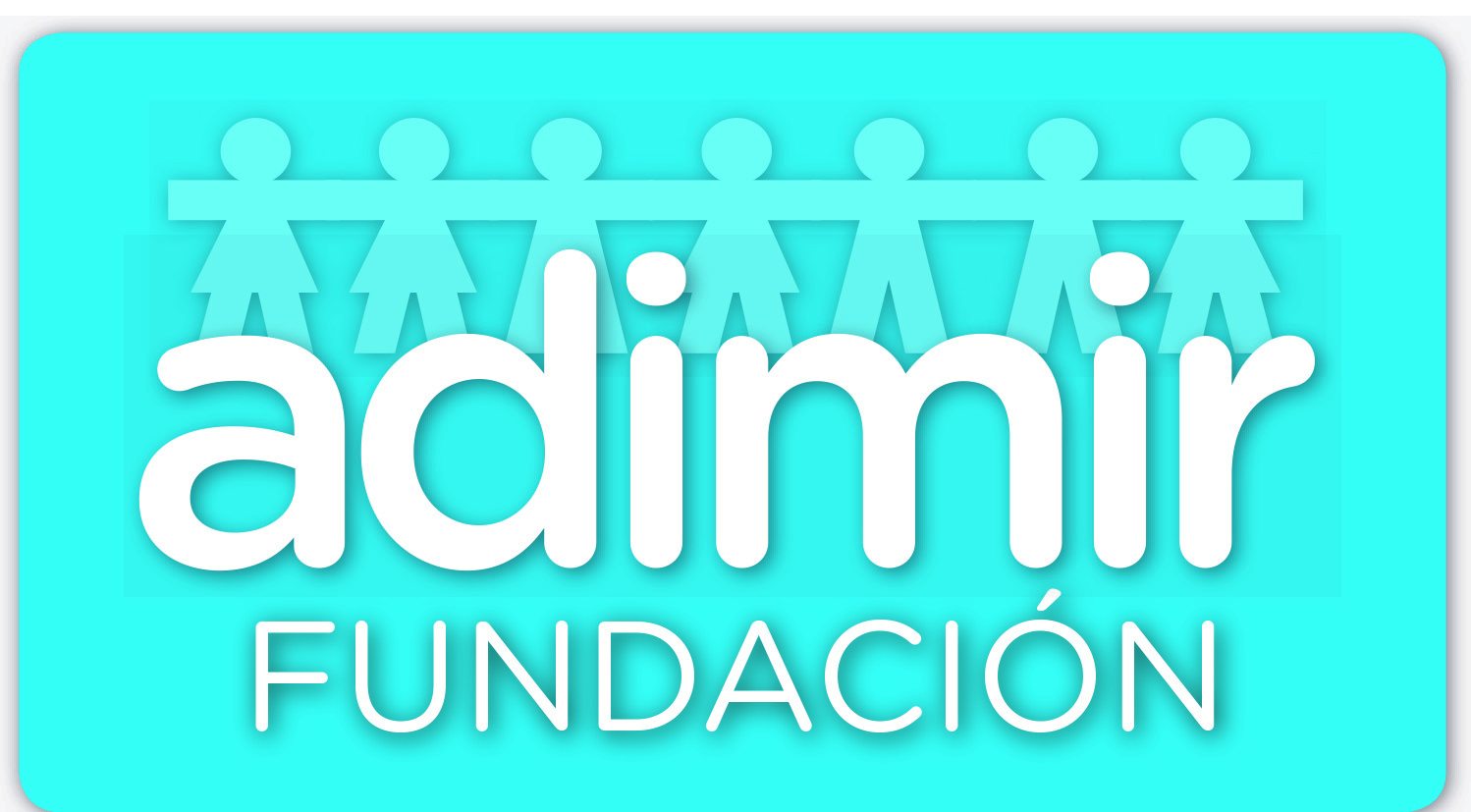 VERBO
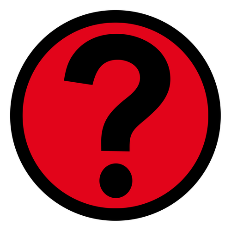 QUÉ HACE ?
1. NADA
2. DUERME
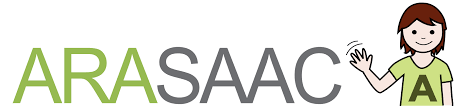 09
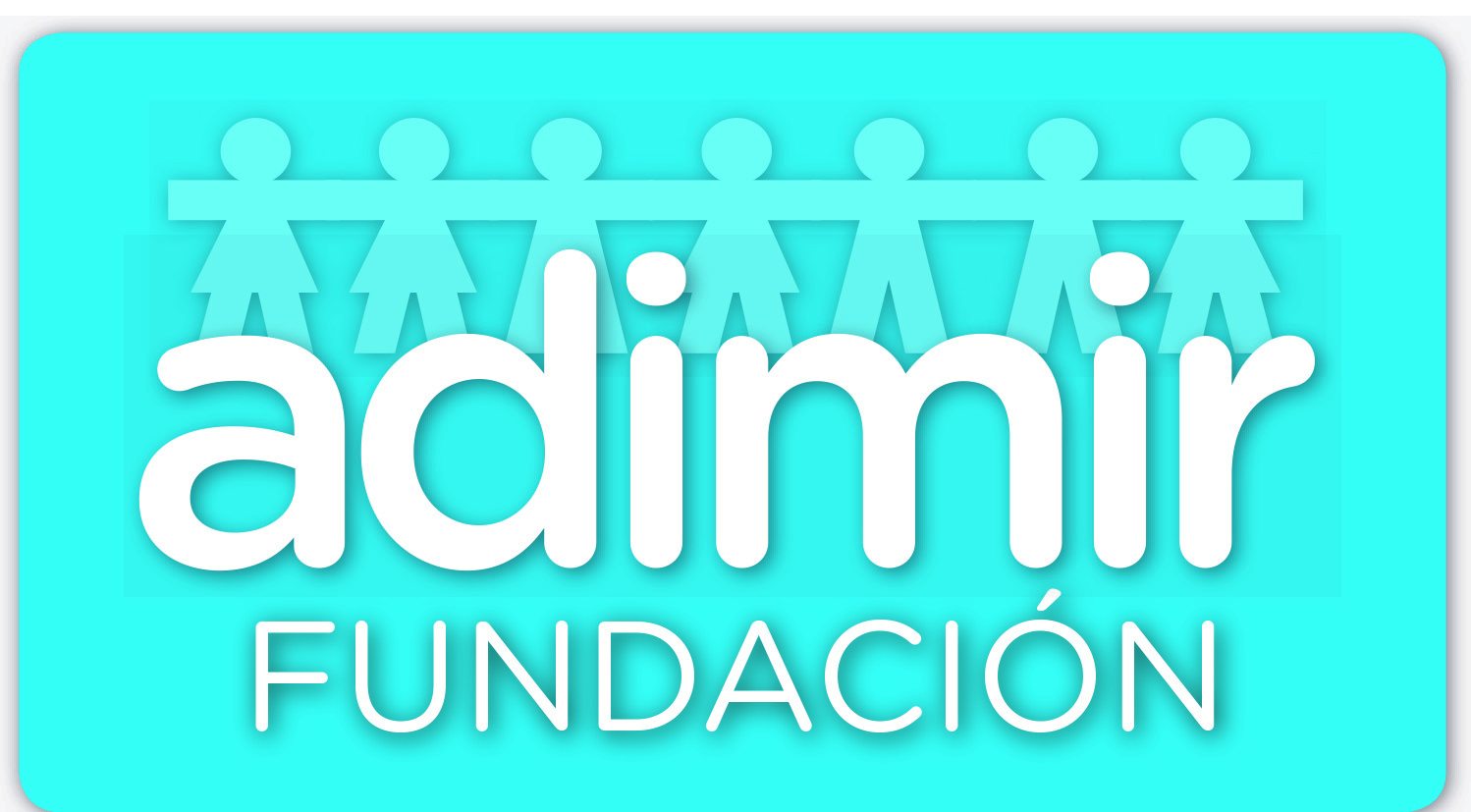 NOMBRE
VERBO
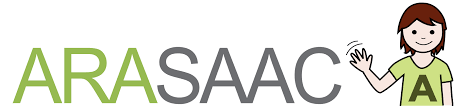 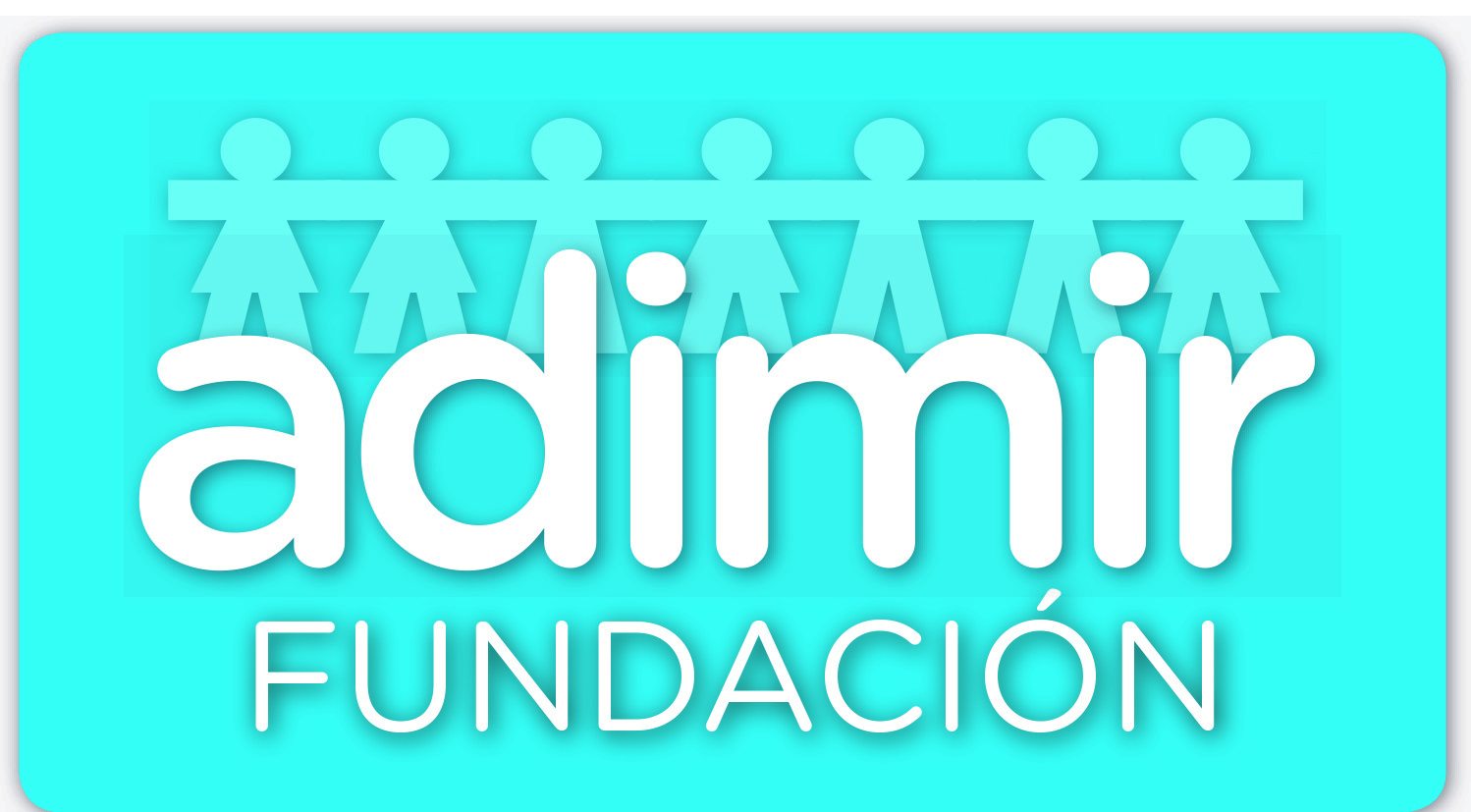 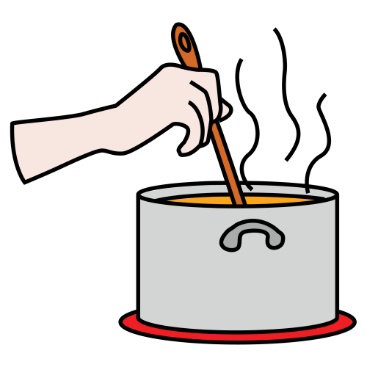 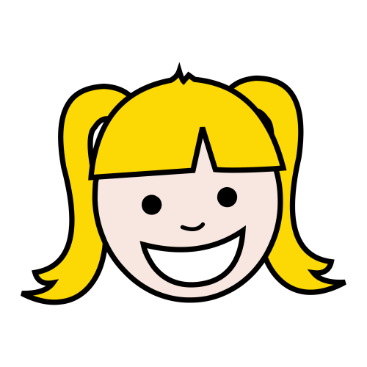 COCINA
ANA
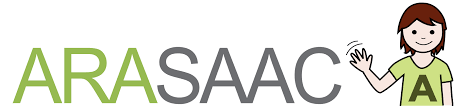 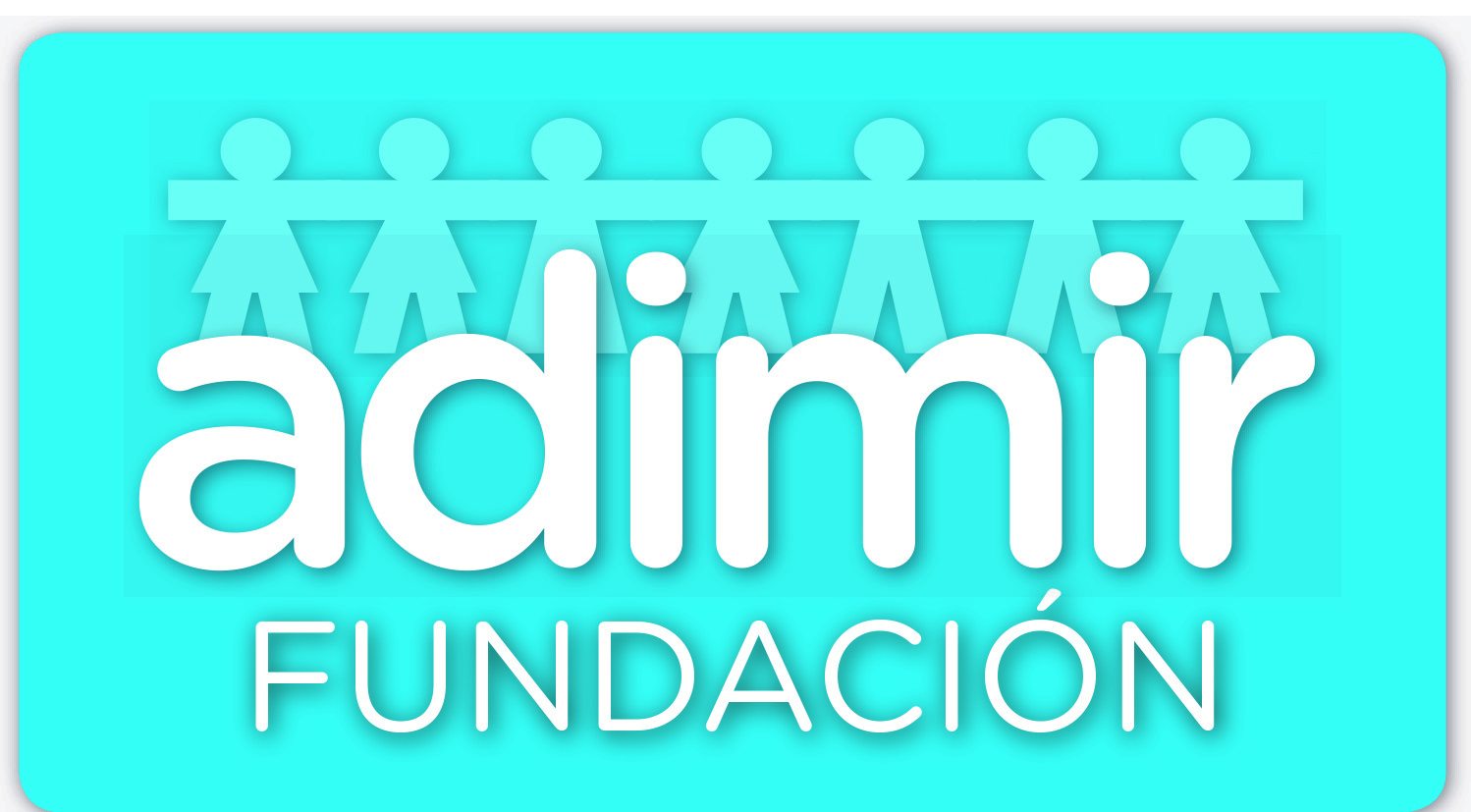 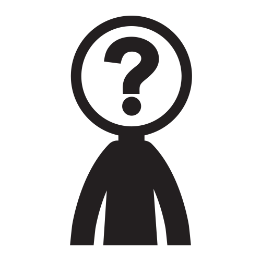 NOMBRE
QUIÉN ES ?
1. ANA
2. LAIA
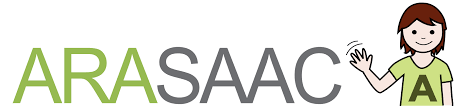 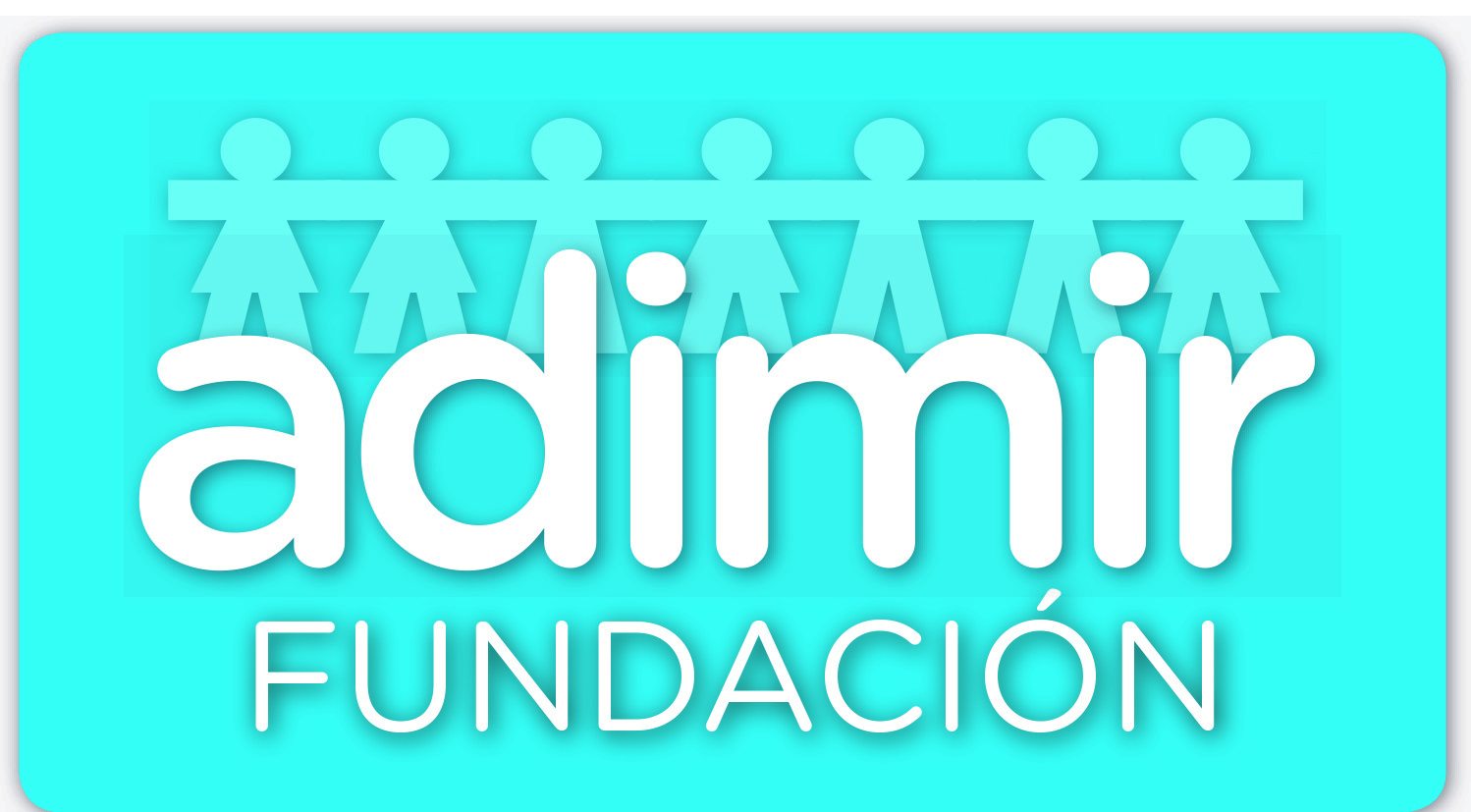 VERBO
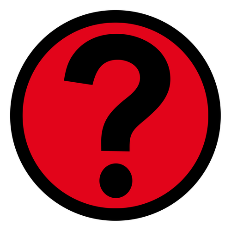 QUÉ HACE ?
1. COME
2. COCINA
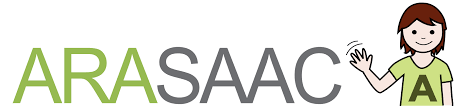 10
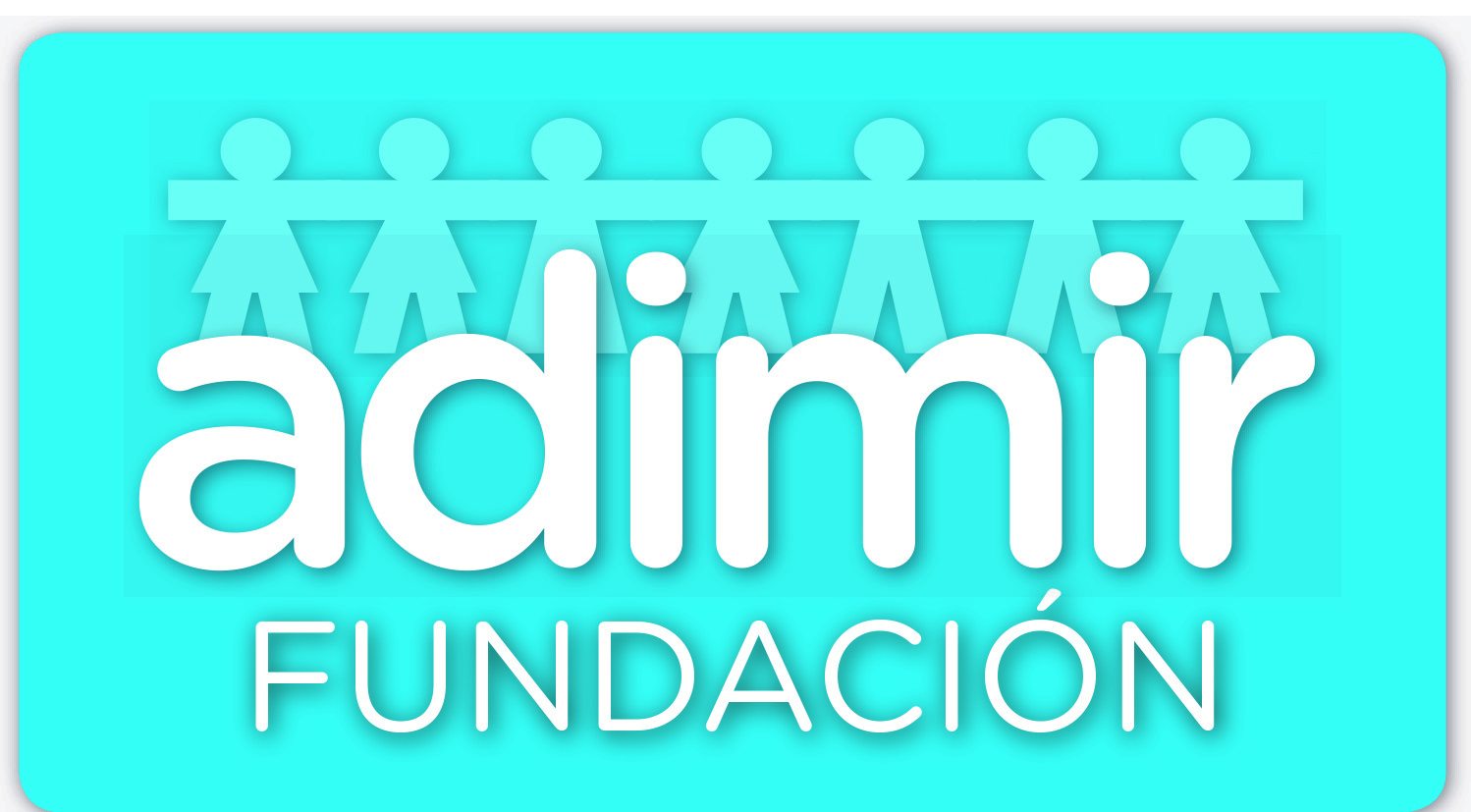 ARTÍCULO
NOMBRE
VERBO
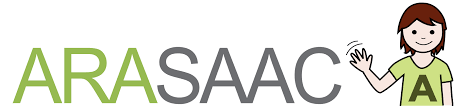 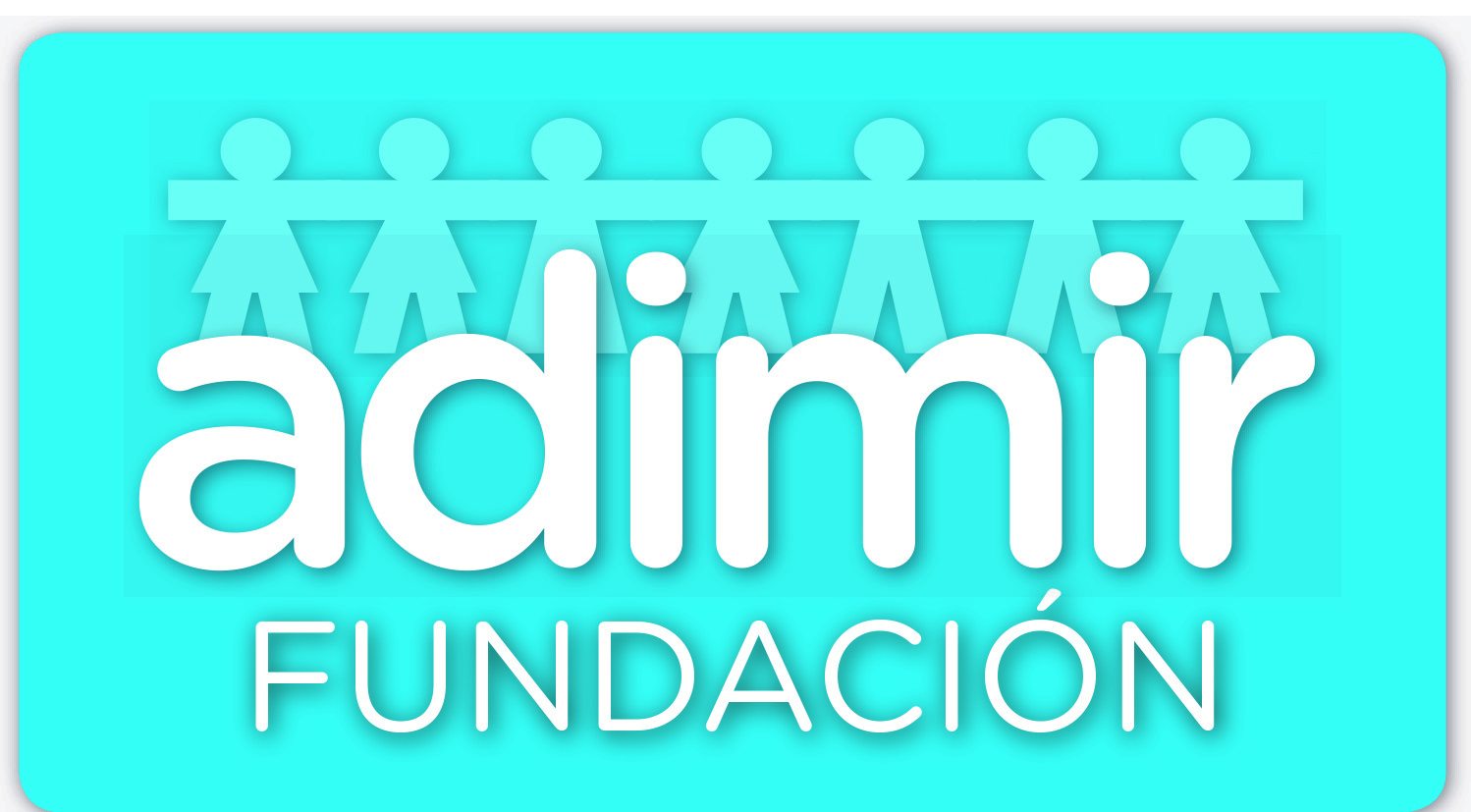 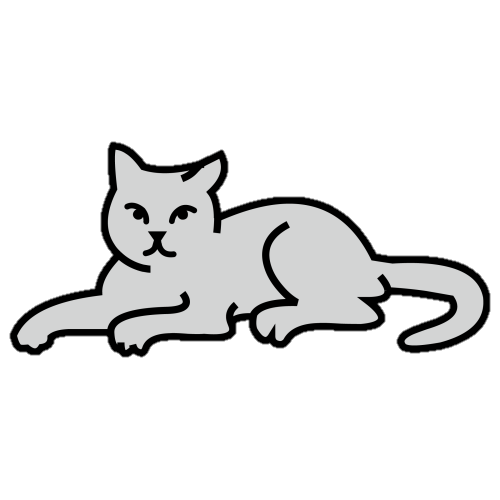 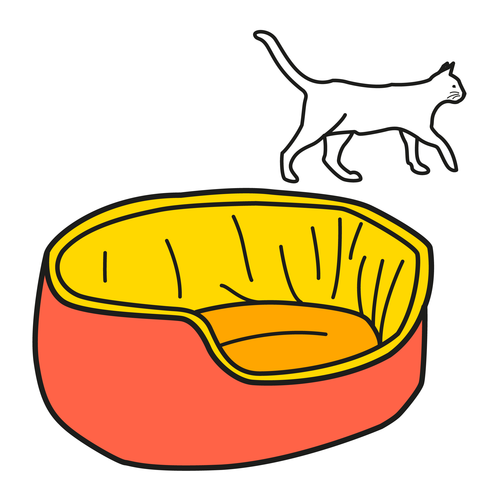 EL
GATO
DUERME
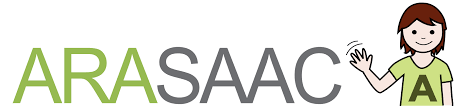 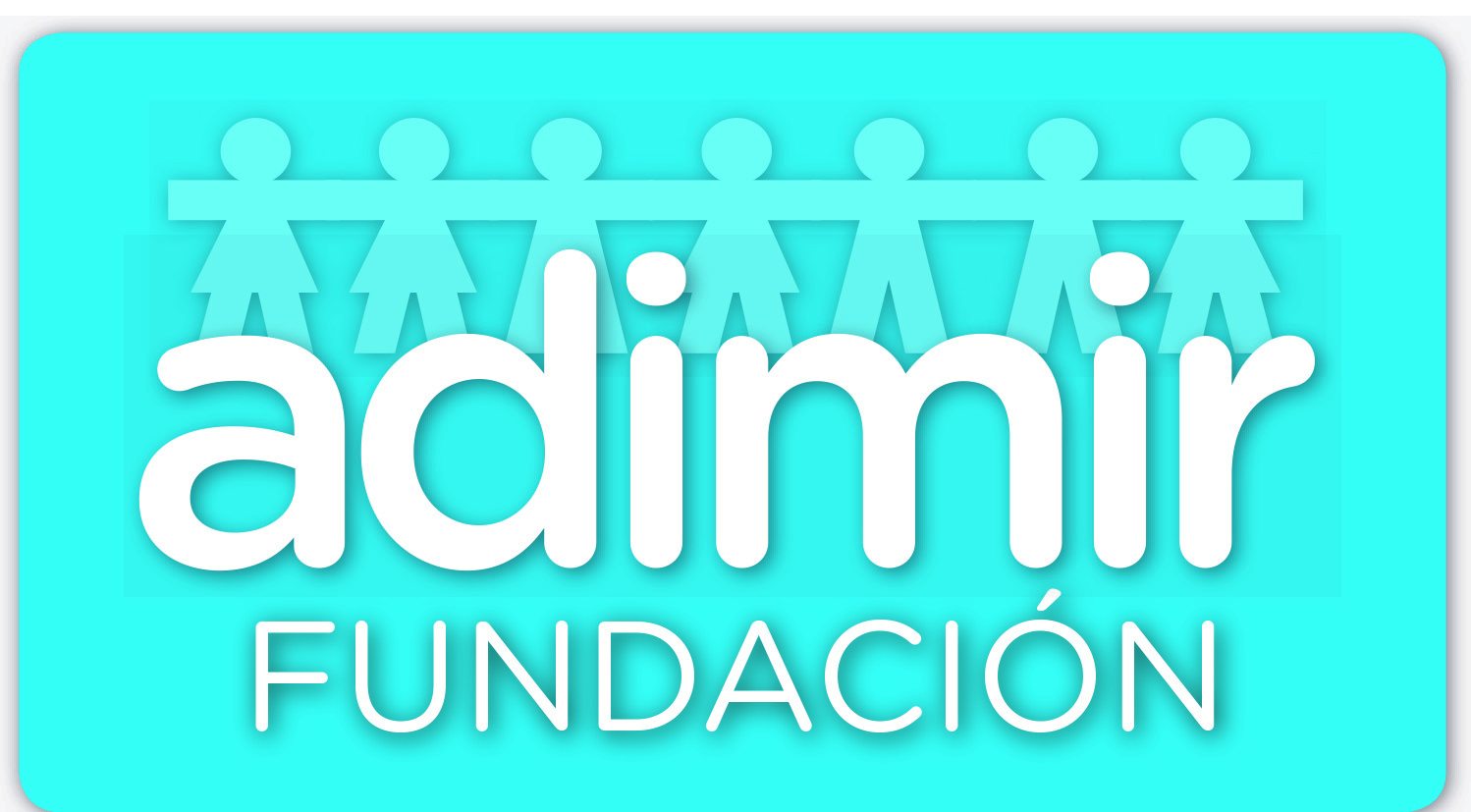 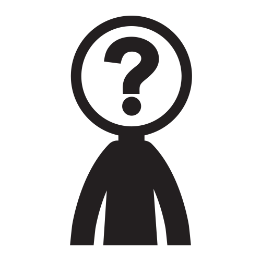 NOMBRE
QUÉ ES ?
1. PERRO
2. GATO
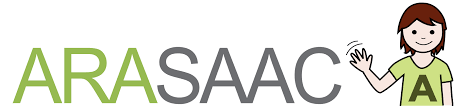 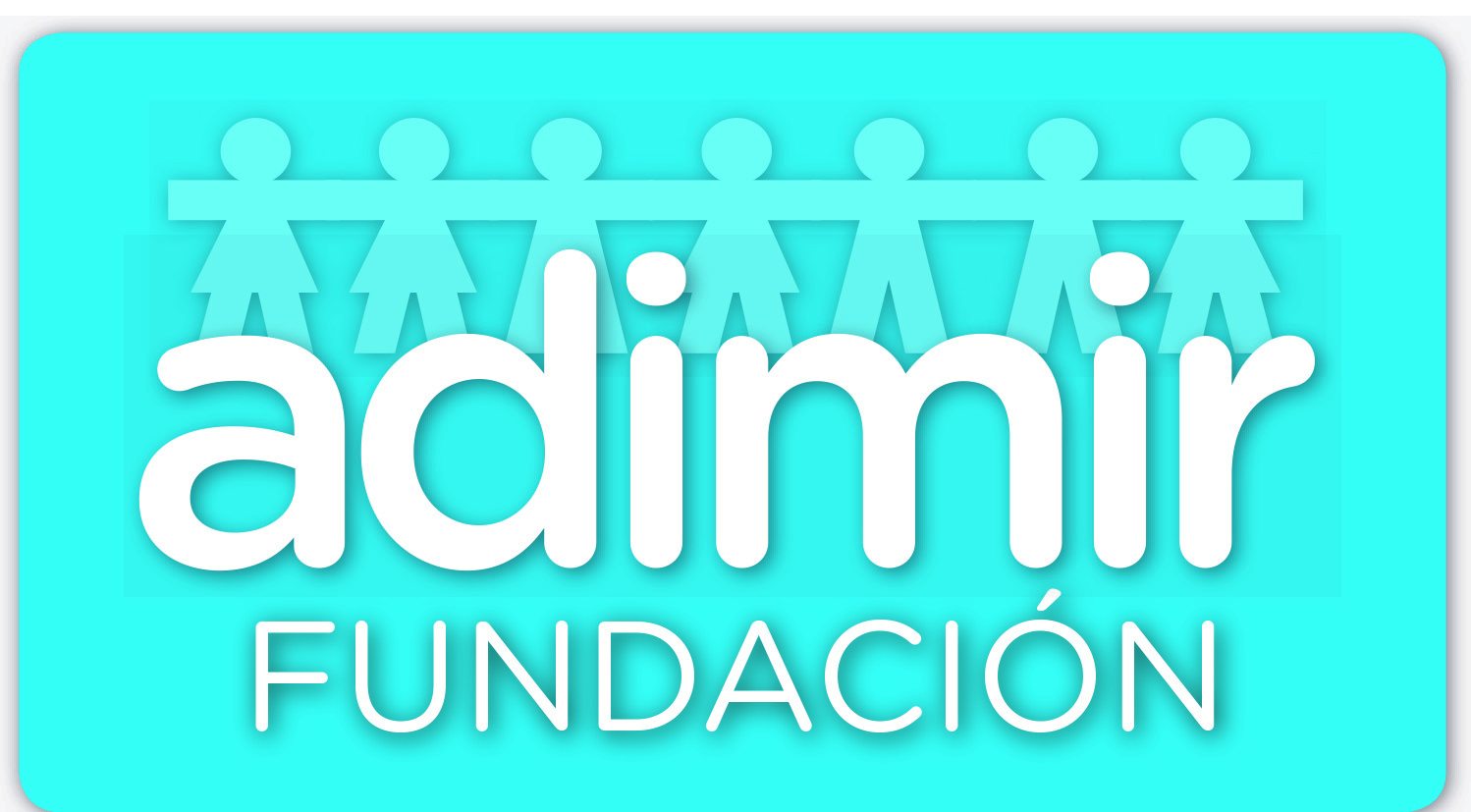 VERBO
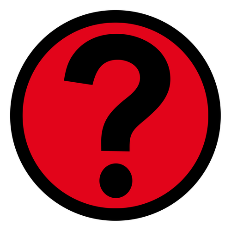 QUÉ HACE ?
1. DUERME
2. BEBE
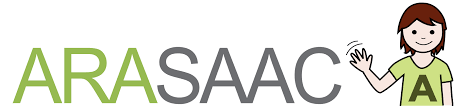 11
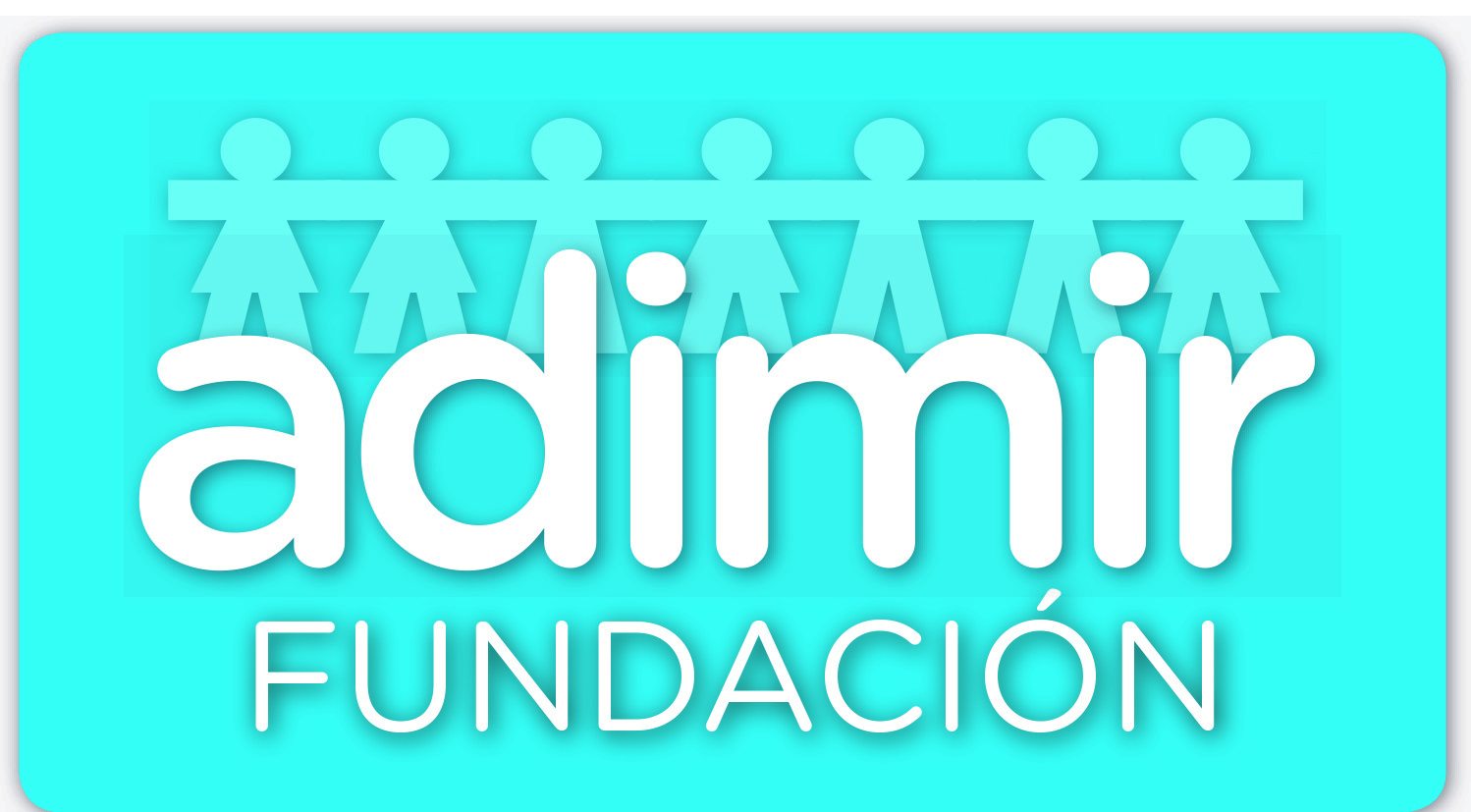 ARTÍCULO
NOMBRE
VERBO
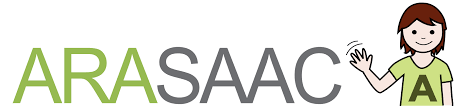 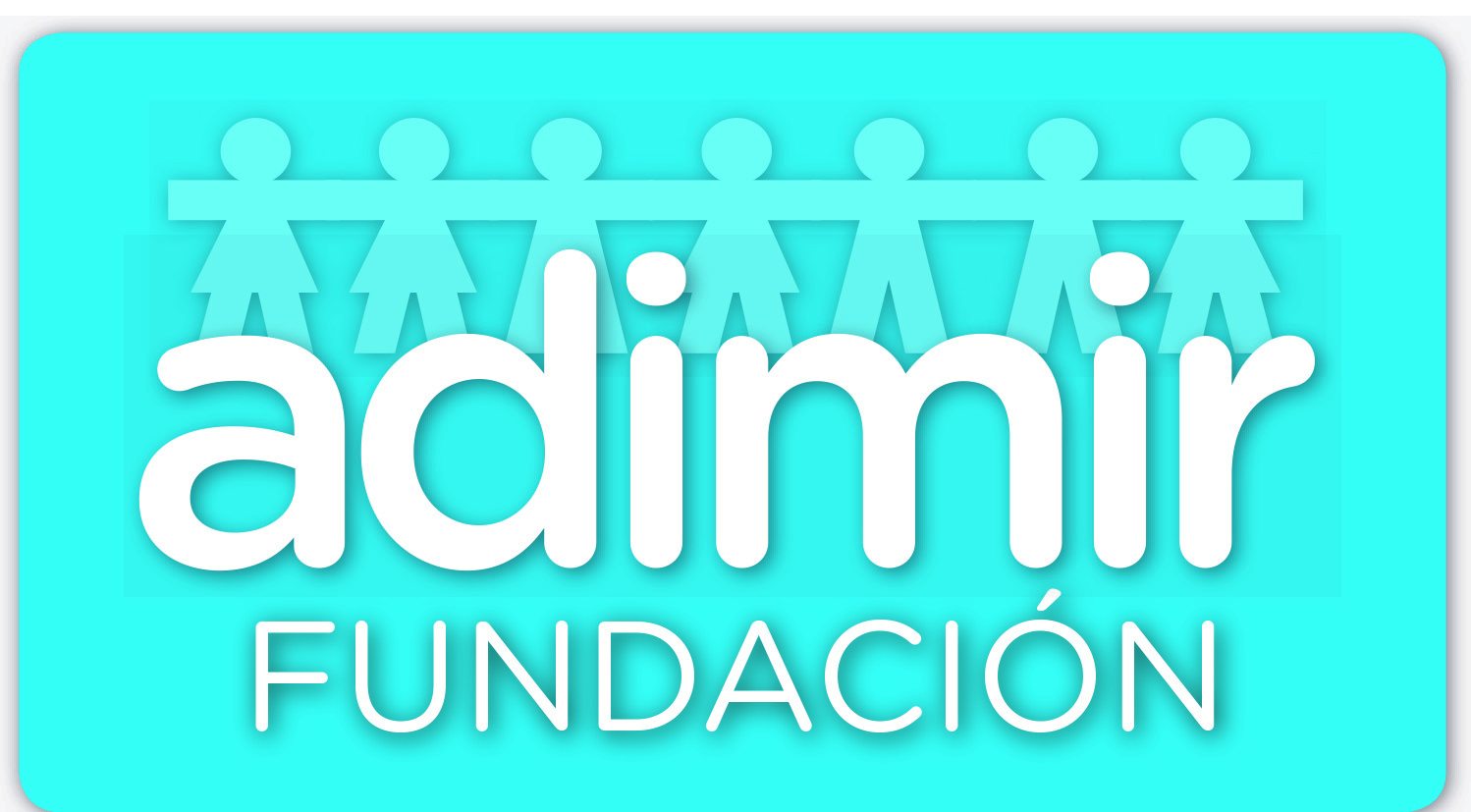 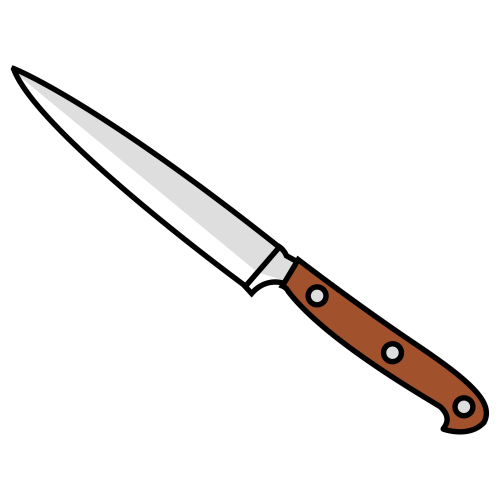 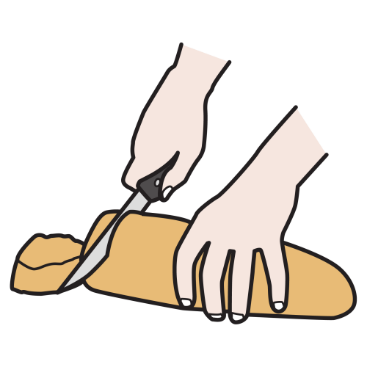 EL
CUCHILLO
CORTA
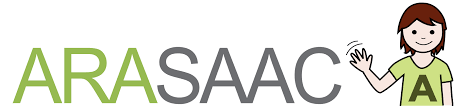 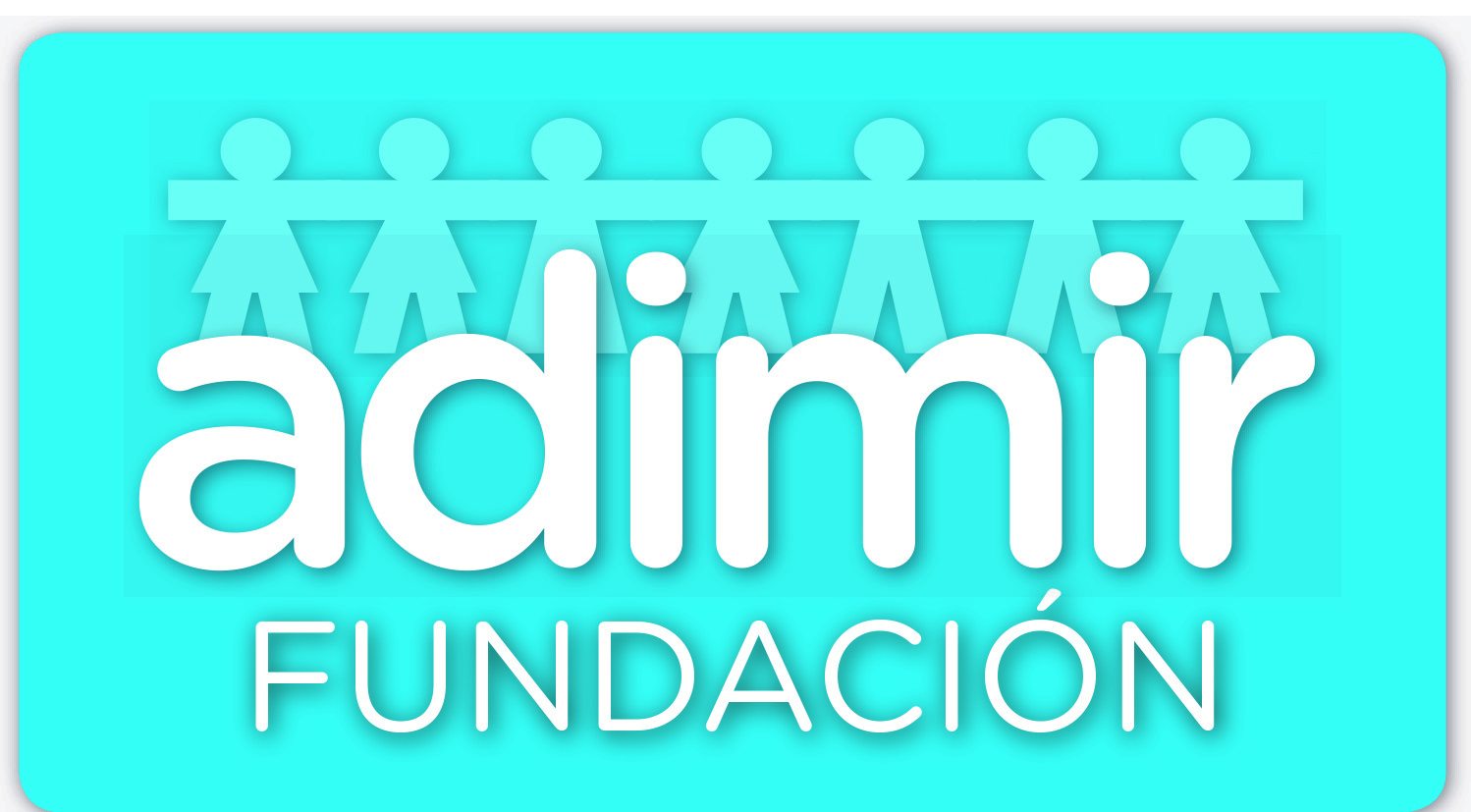 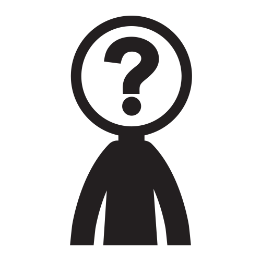 NOMBRE
QUÉ ES ?
1. TENEDOR
2. CUCHILLO
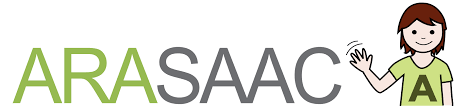 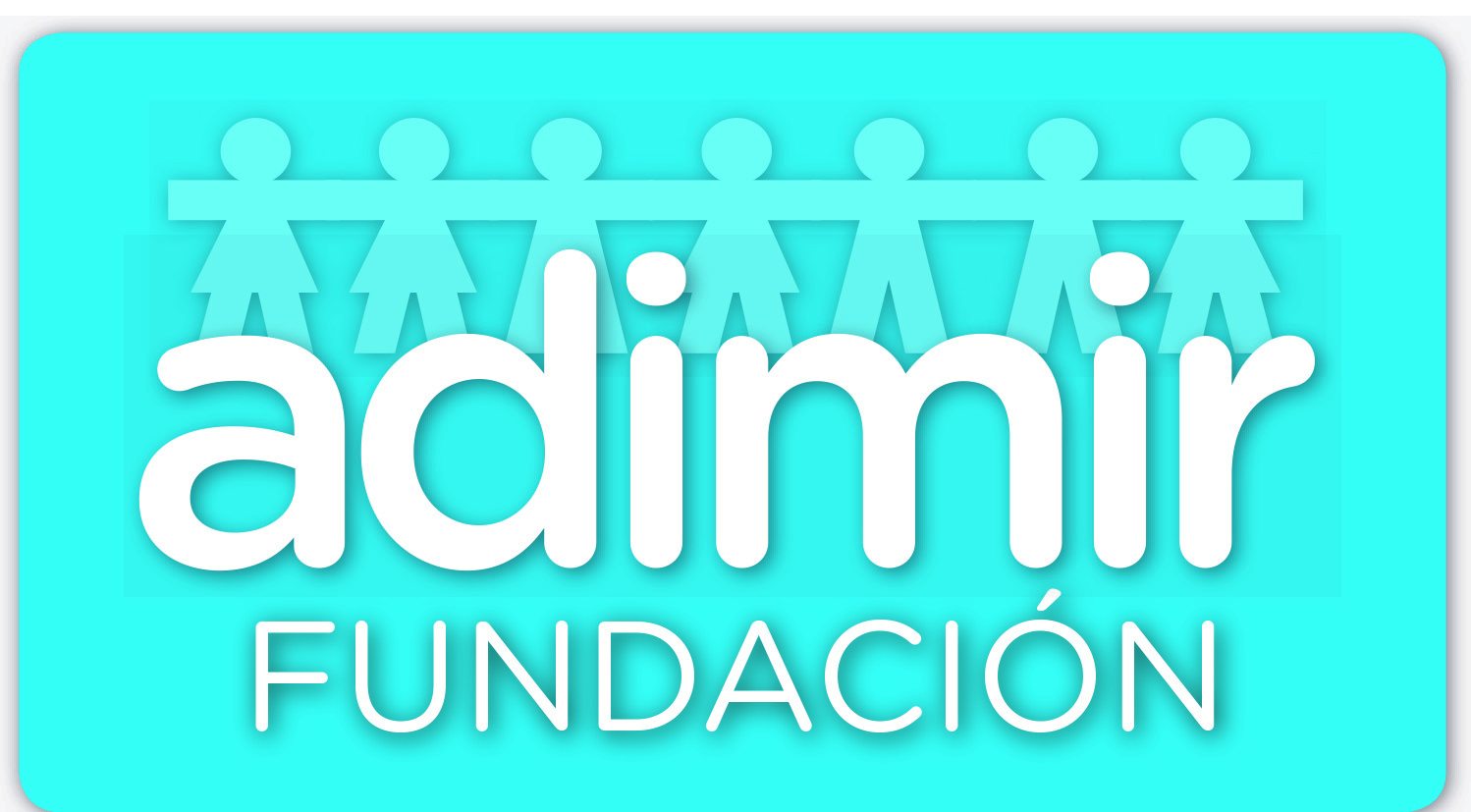 VERBO
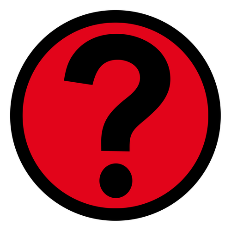 QUÉ HACE ?
1. CORTA
2. PINCHA
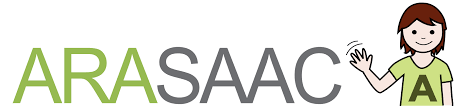 12
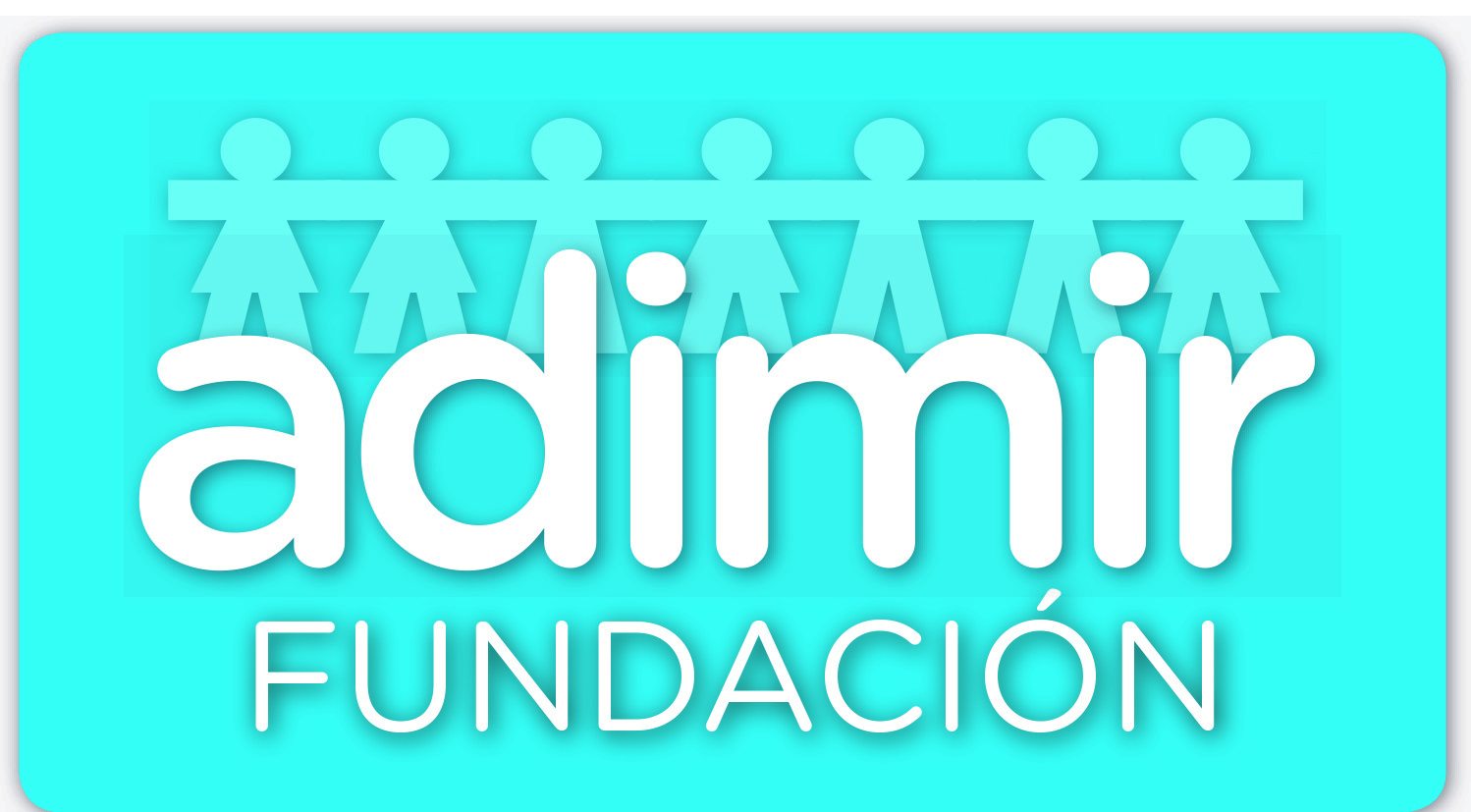 ARTÍCULO
NOMBRE
VERBO
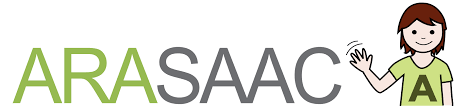 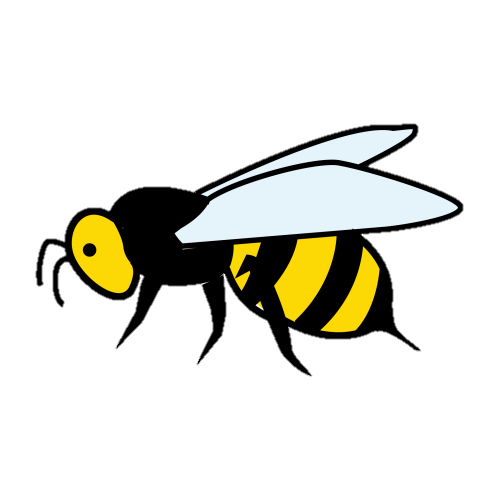 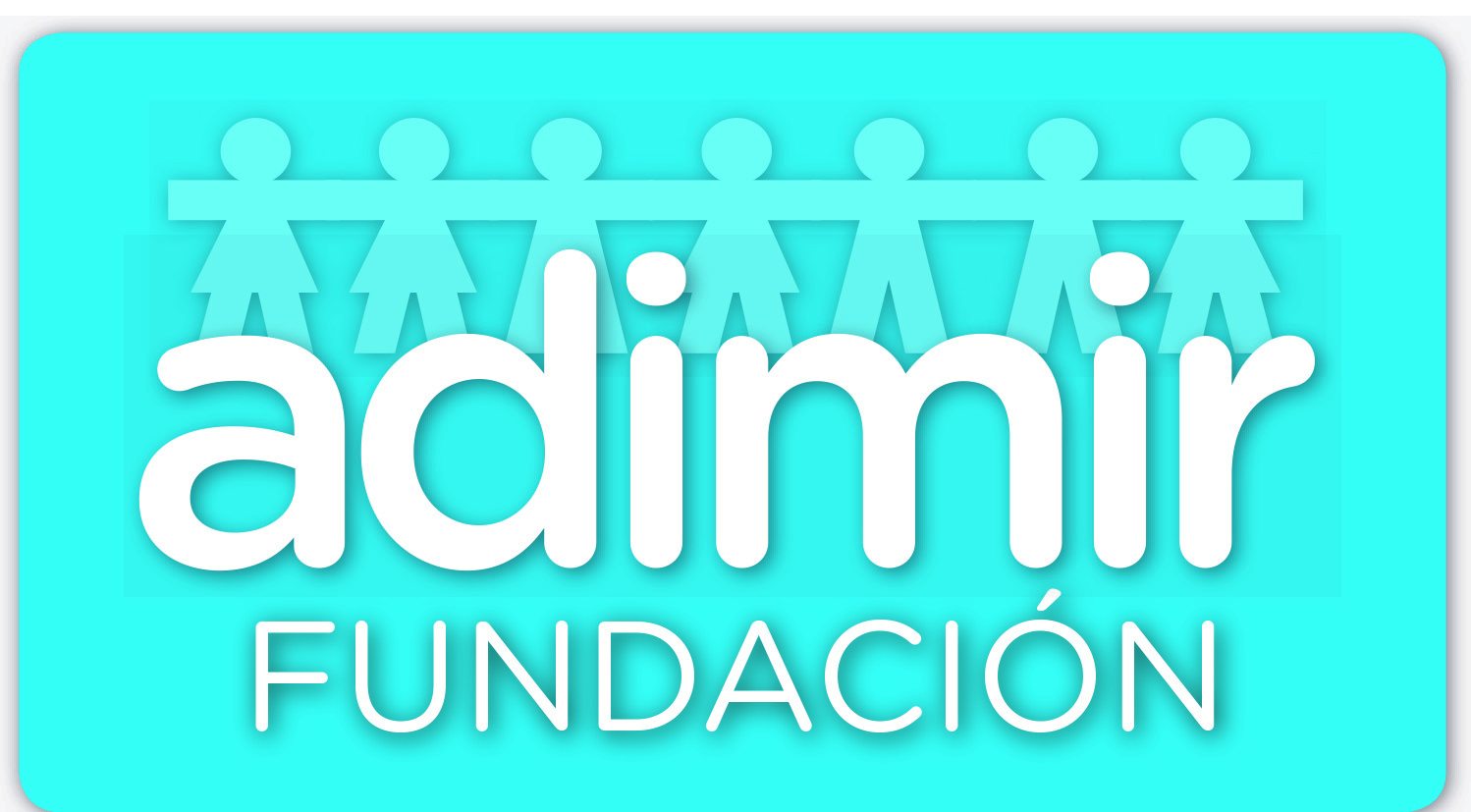 LA
ABELLA
VUELA
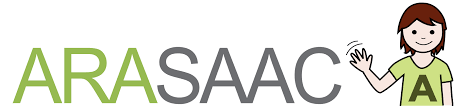 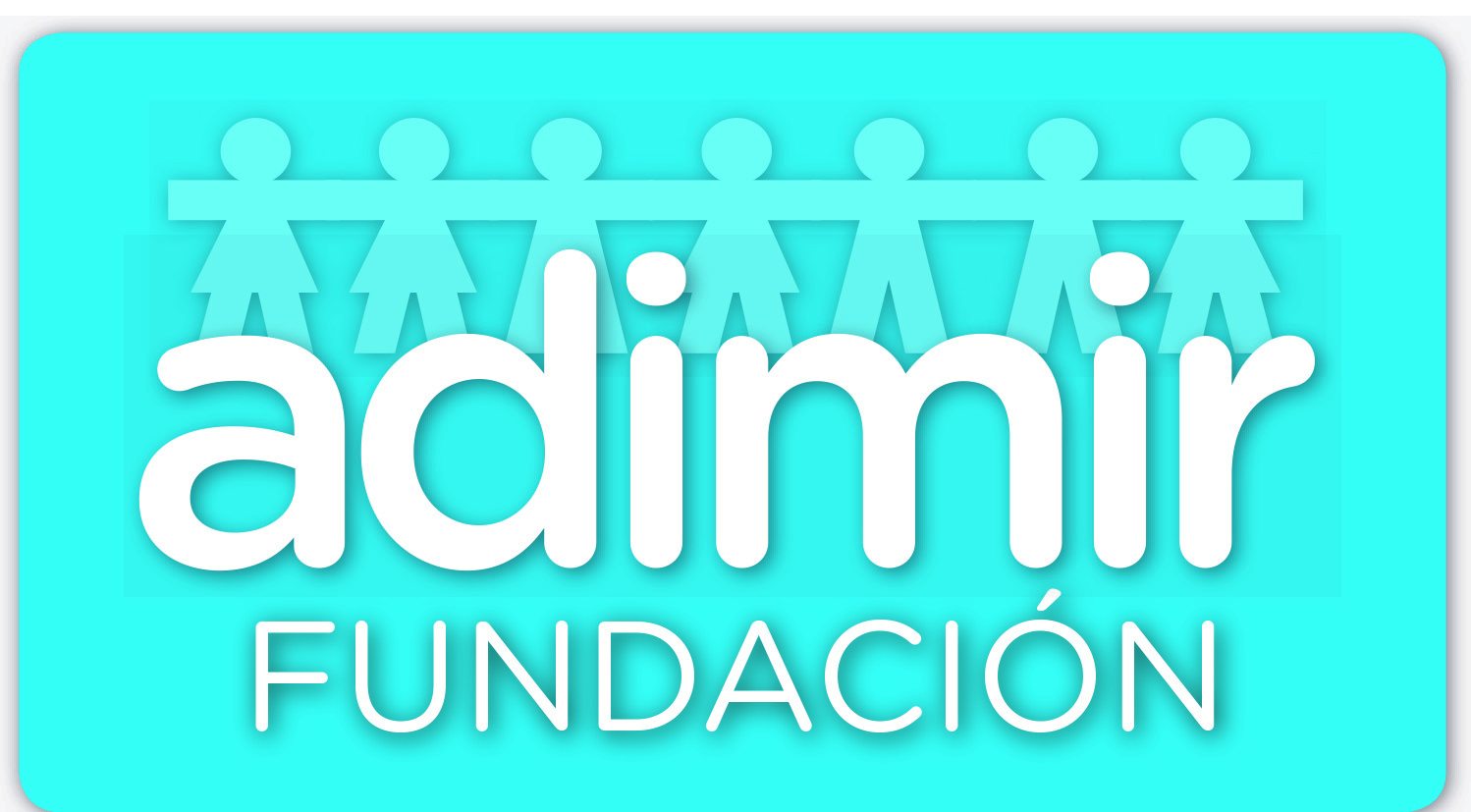 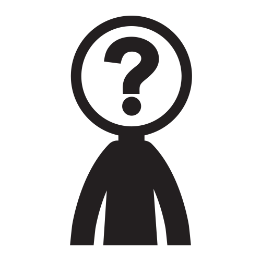 NOMBRE
QUÉ ES ?
1. ABELLA
2. MOSCA
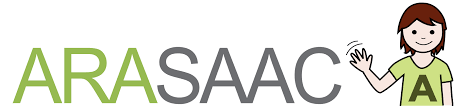 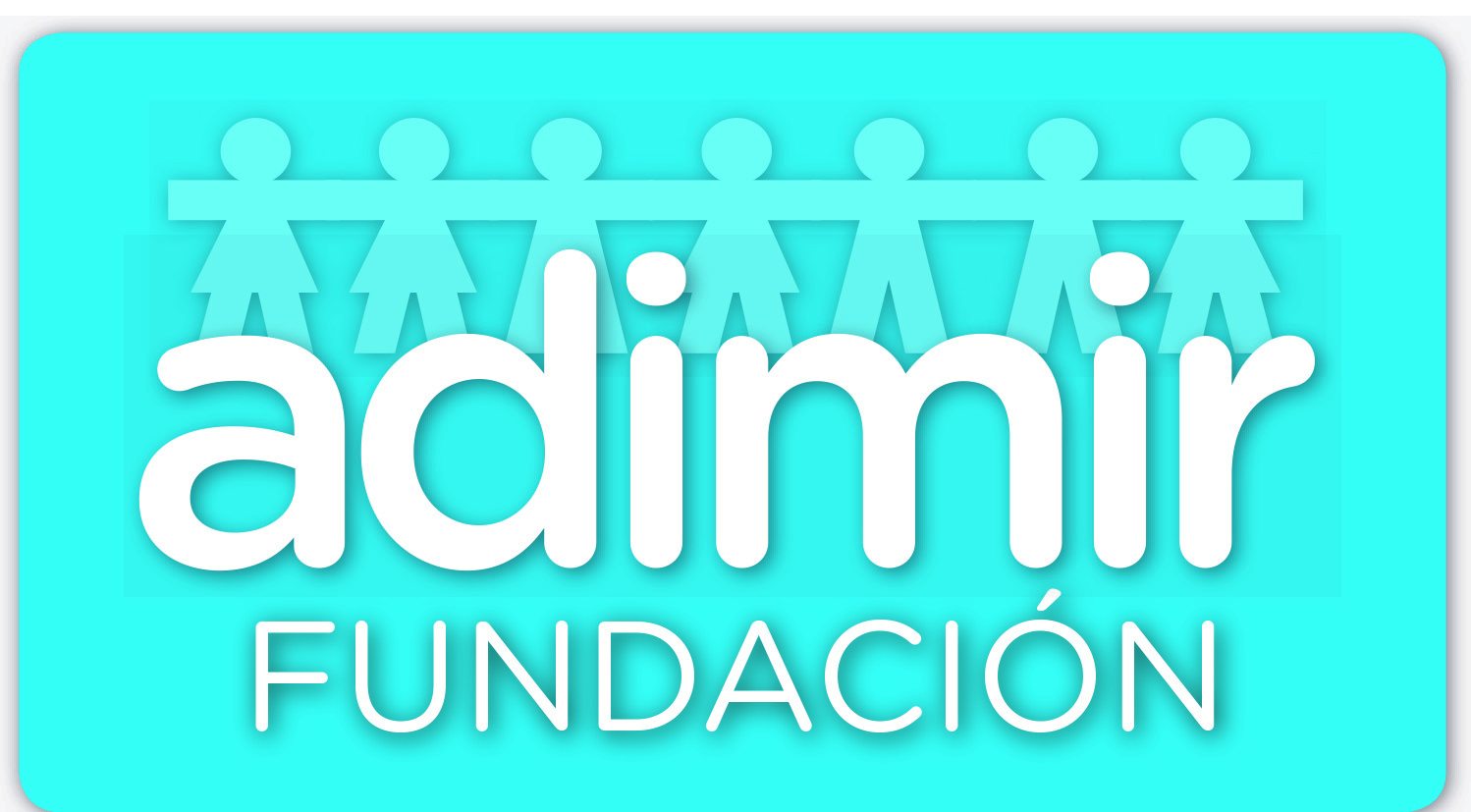 VERBO
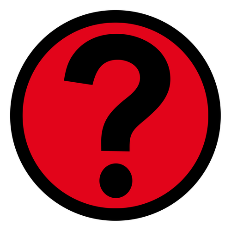 QUÉ HACE ?
1. COME
2. VUELA
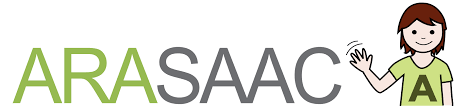 13
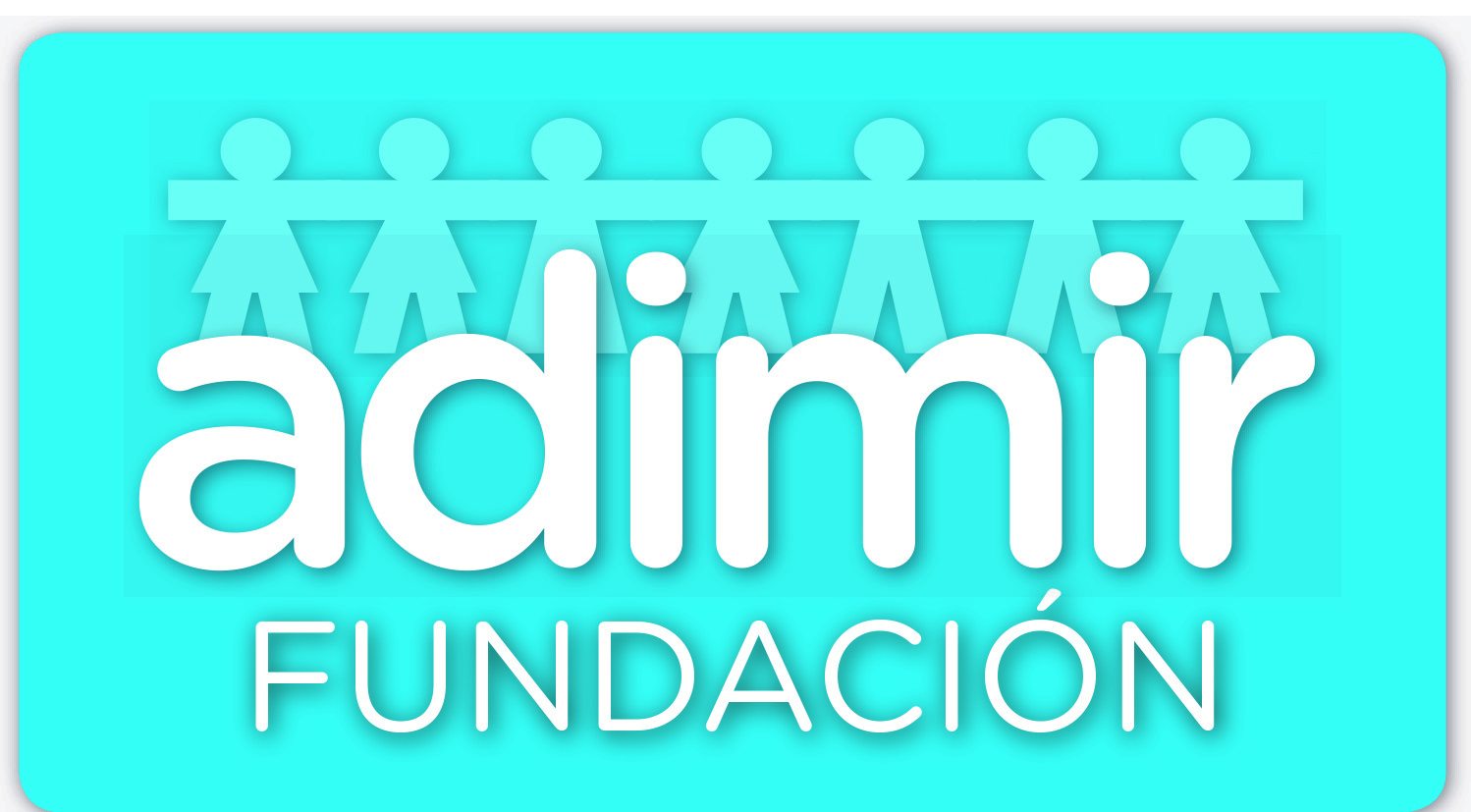 ARTÍCULO
NOMBRE
VERBO
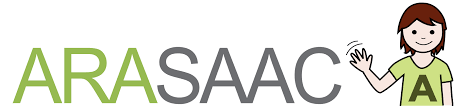 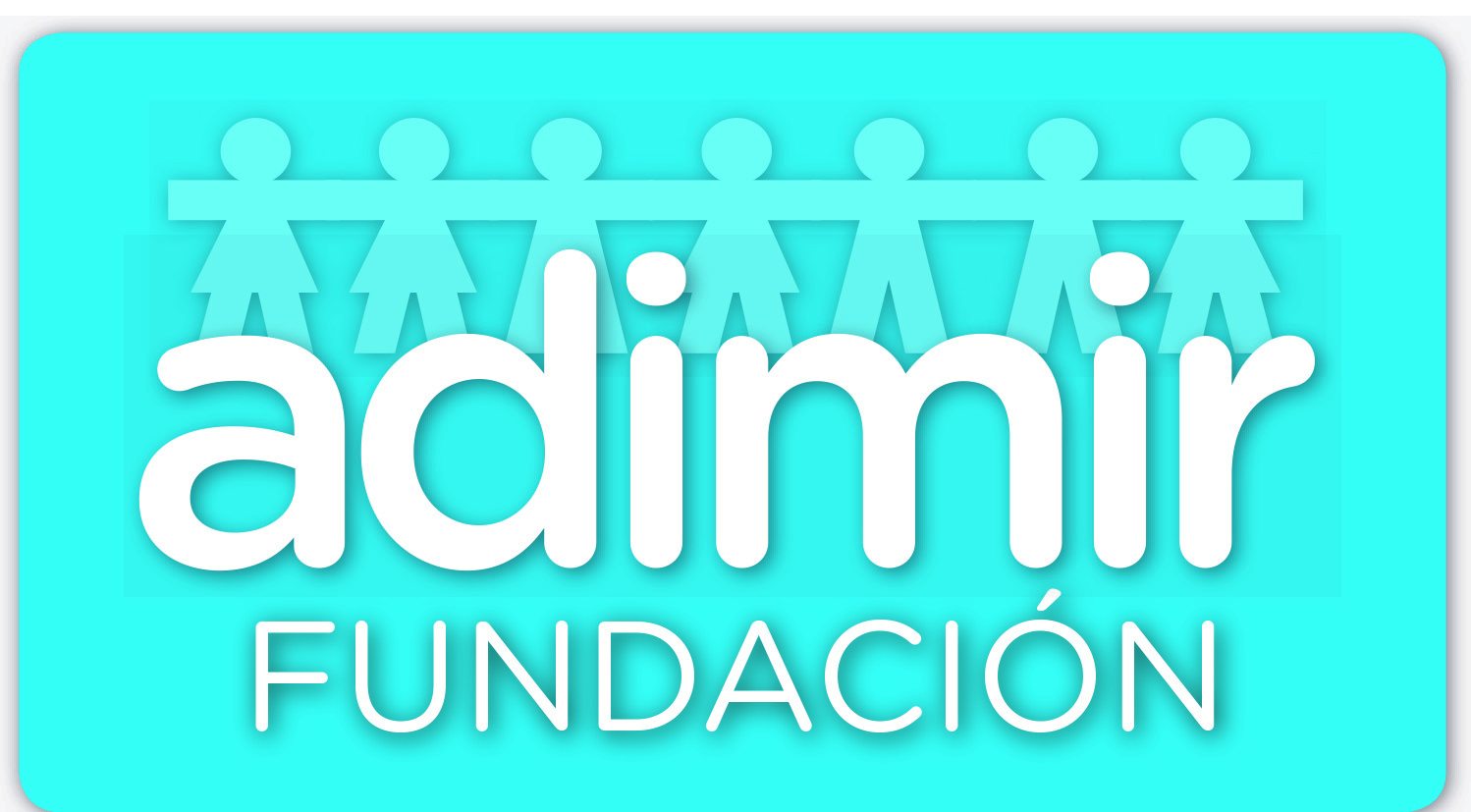 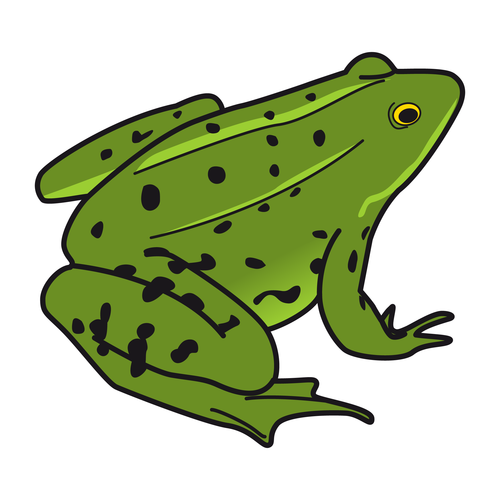 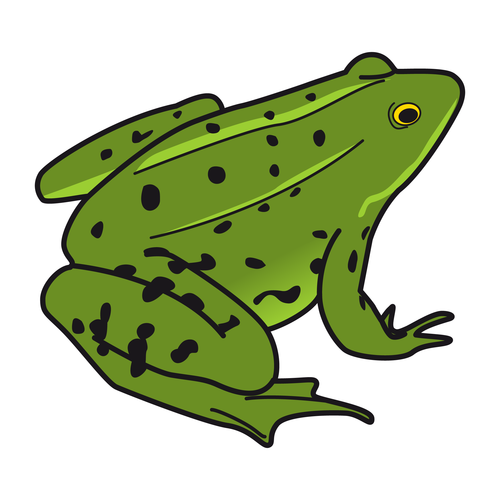 RANA
SALTA
LA
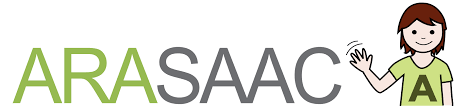 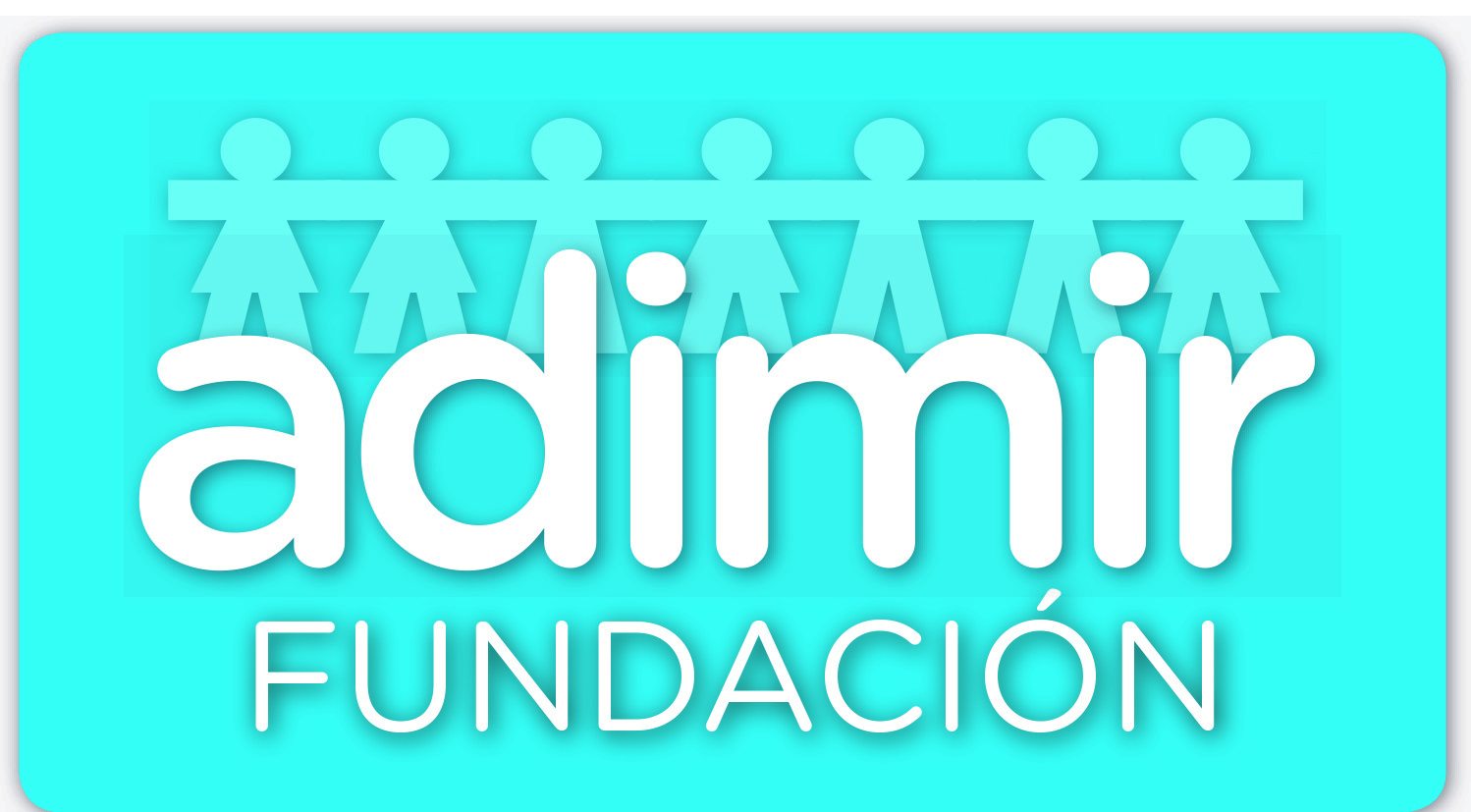 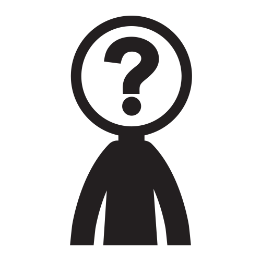 NOMBRE
QUÉ ES ?
1. RANA
2. ABEJA
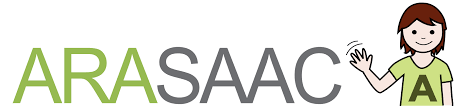 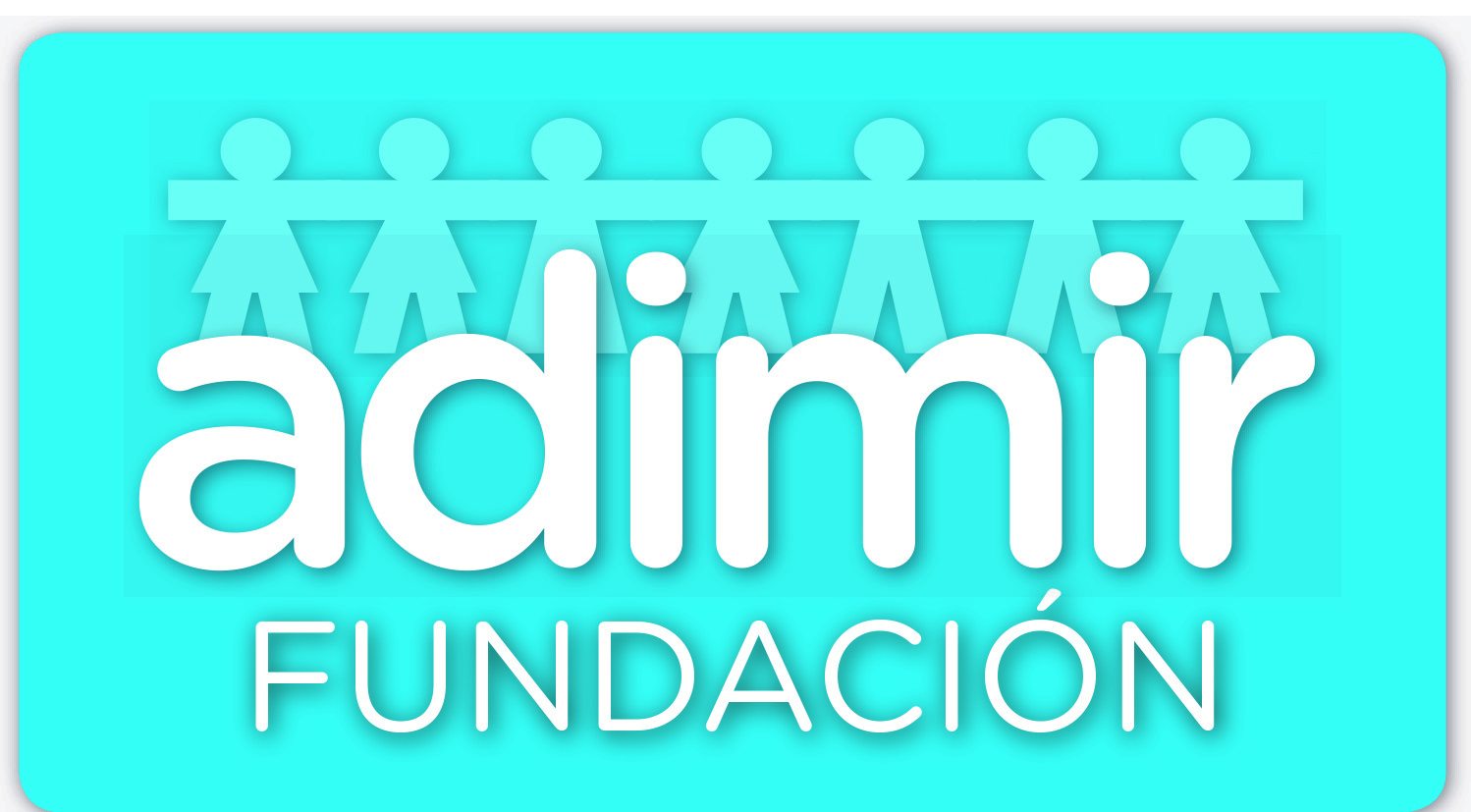 VERBO
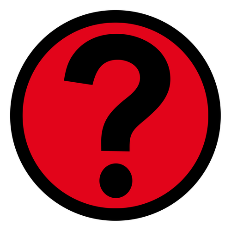 QUÉ HACE ?
1. VUELA
2. SALTA
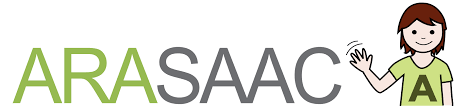 14
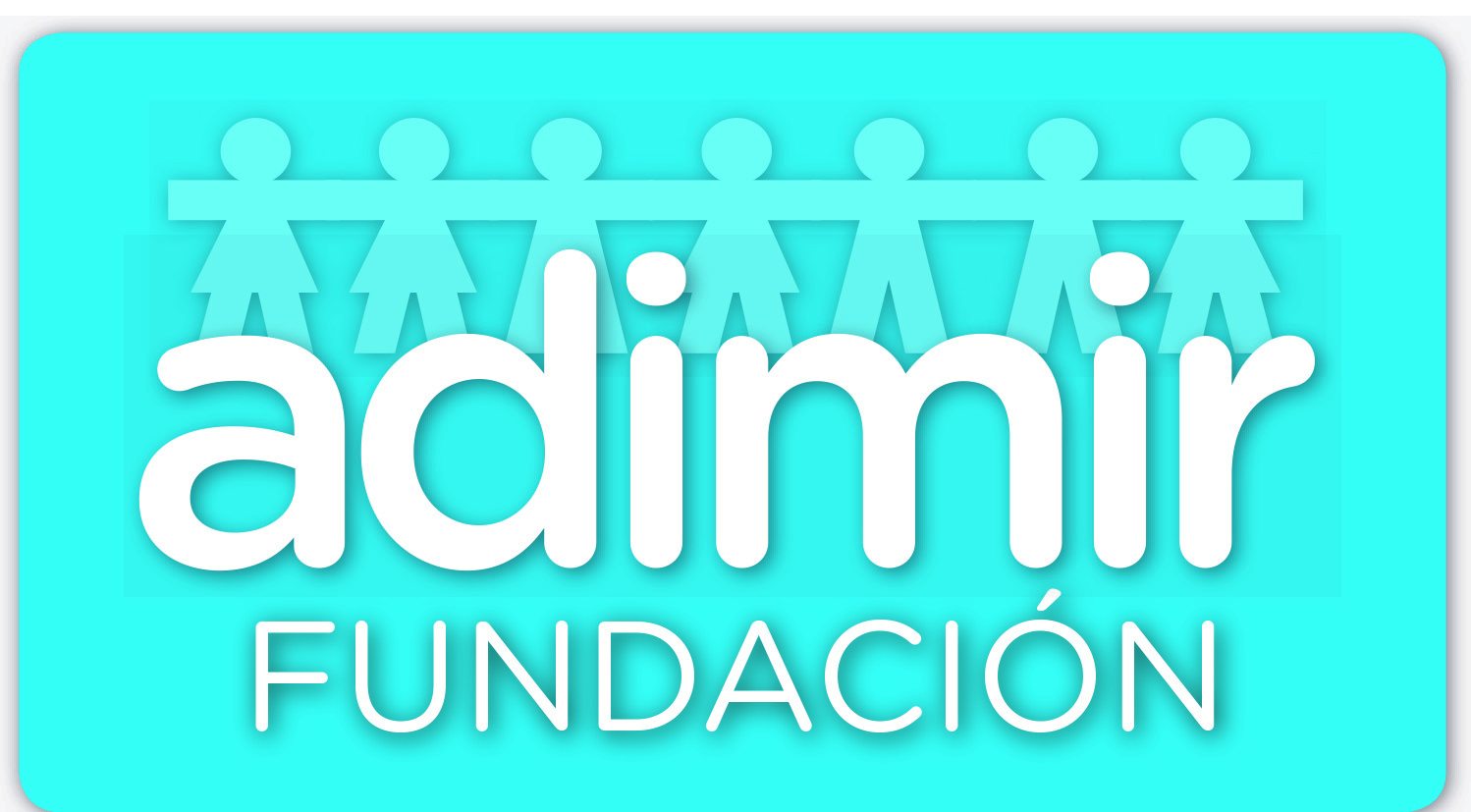 ARTÍCULO
NOMBRE
VERBO
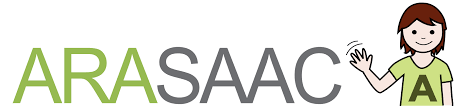 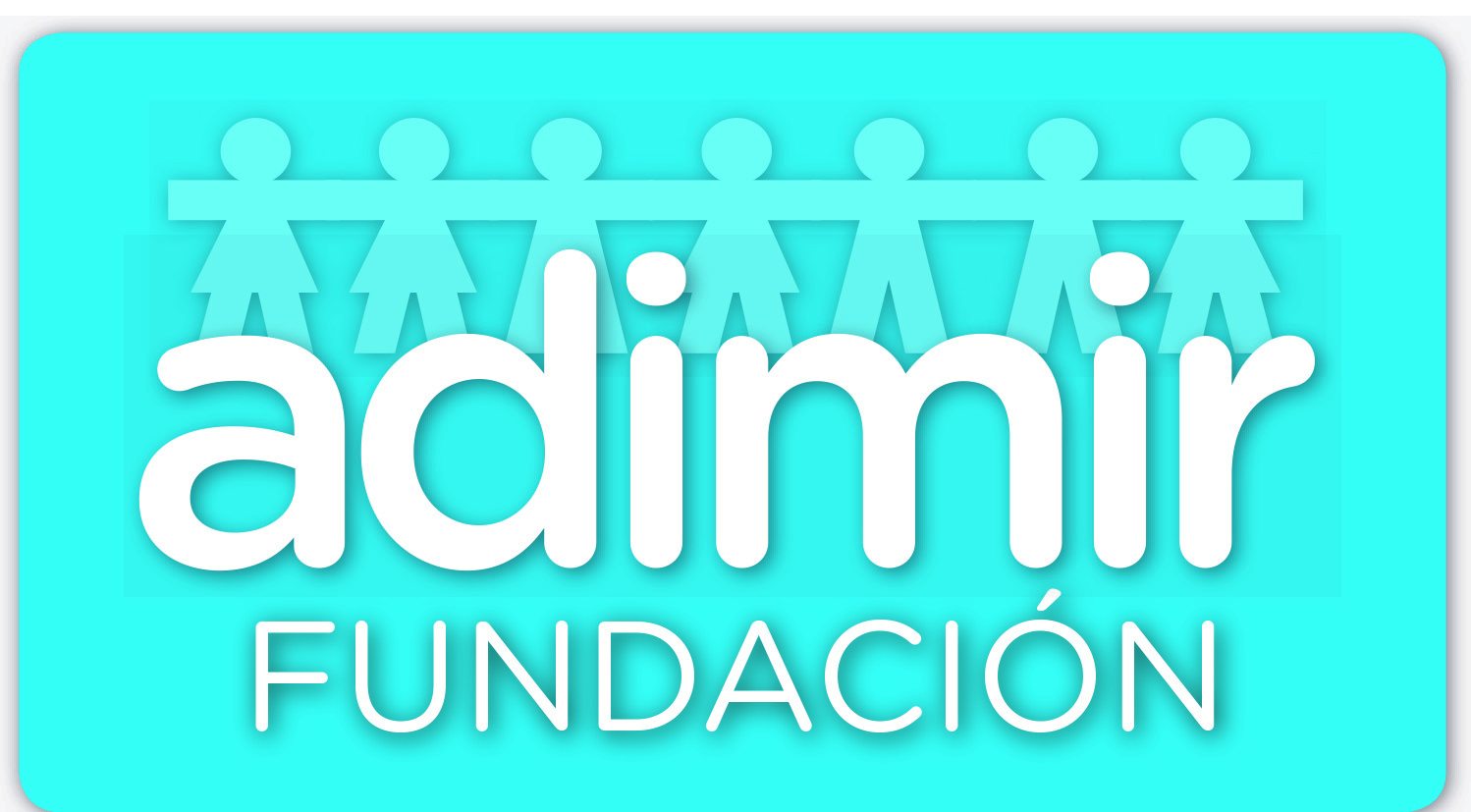 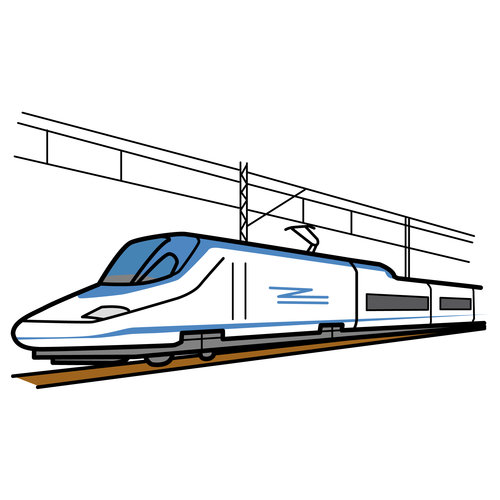 EL
TREN
CORRE
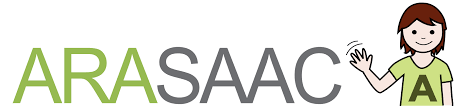 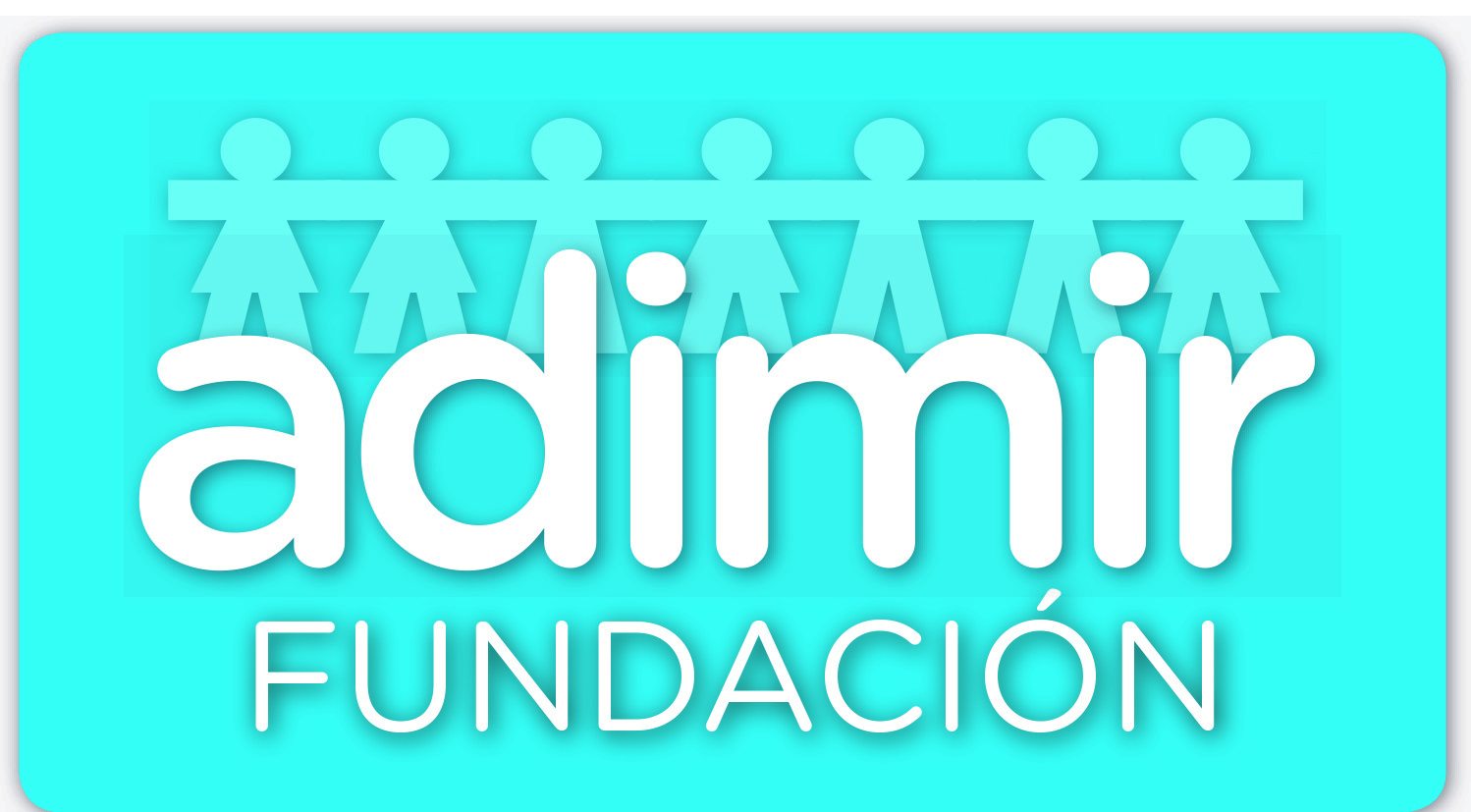 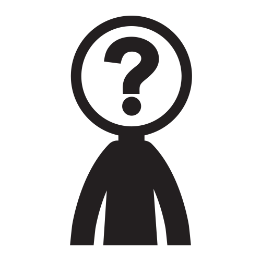 NOMBRE
QUÉ ES ?
1. AVIÓN
2. TREN
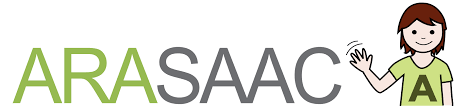 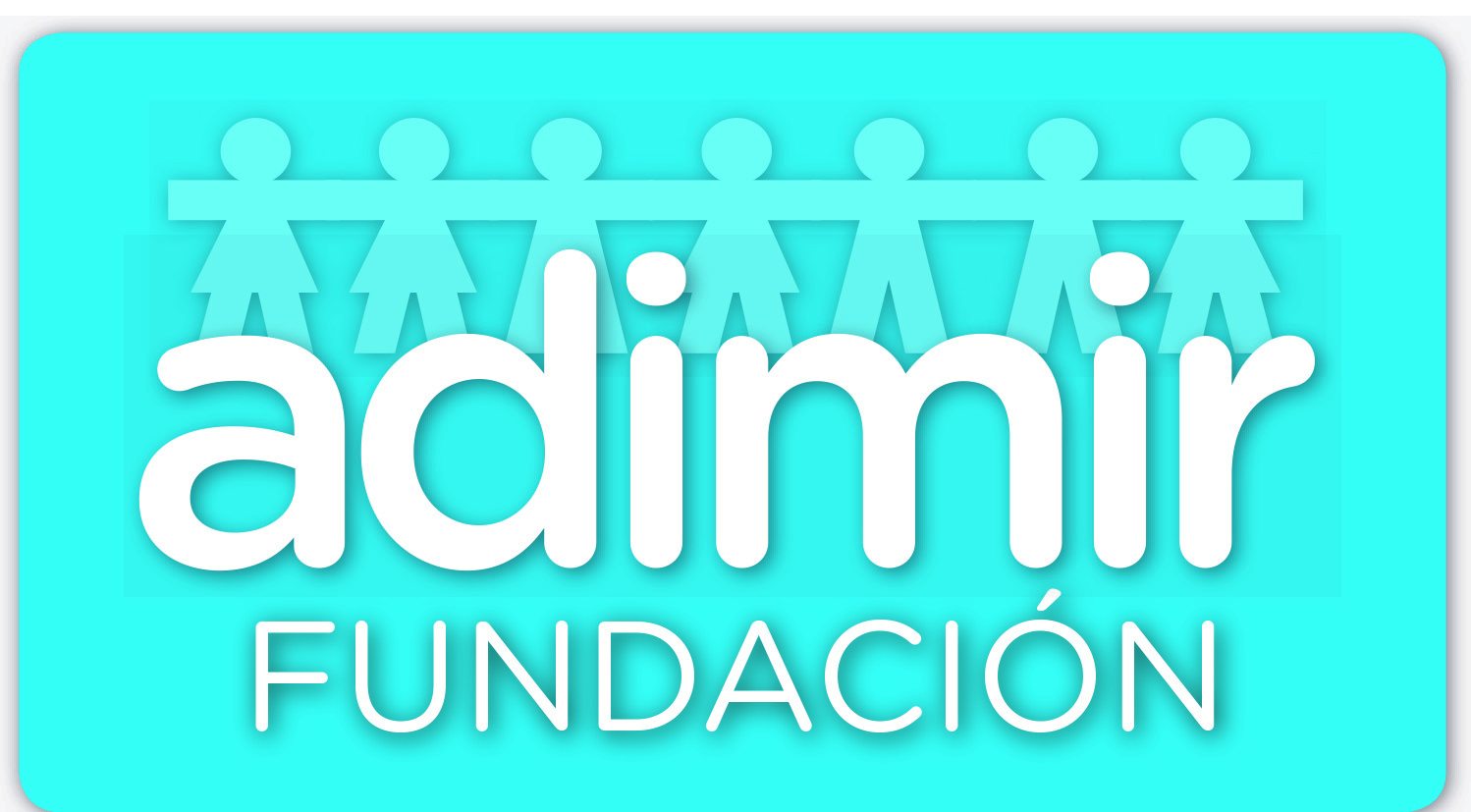 VERBO
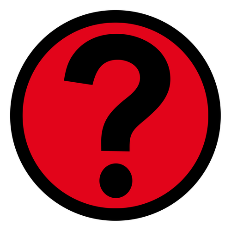 QUÉ HACE ?
1. CORRE
2. VUELA
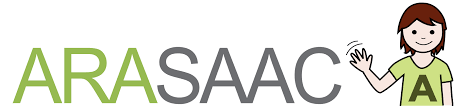 15
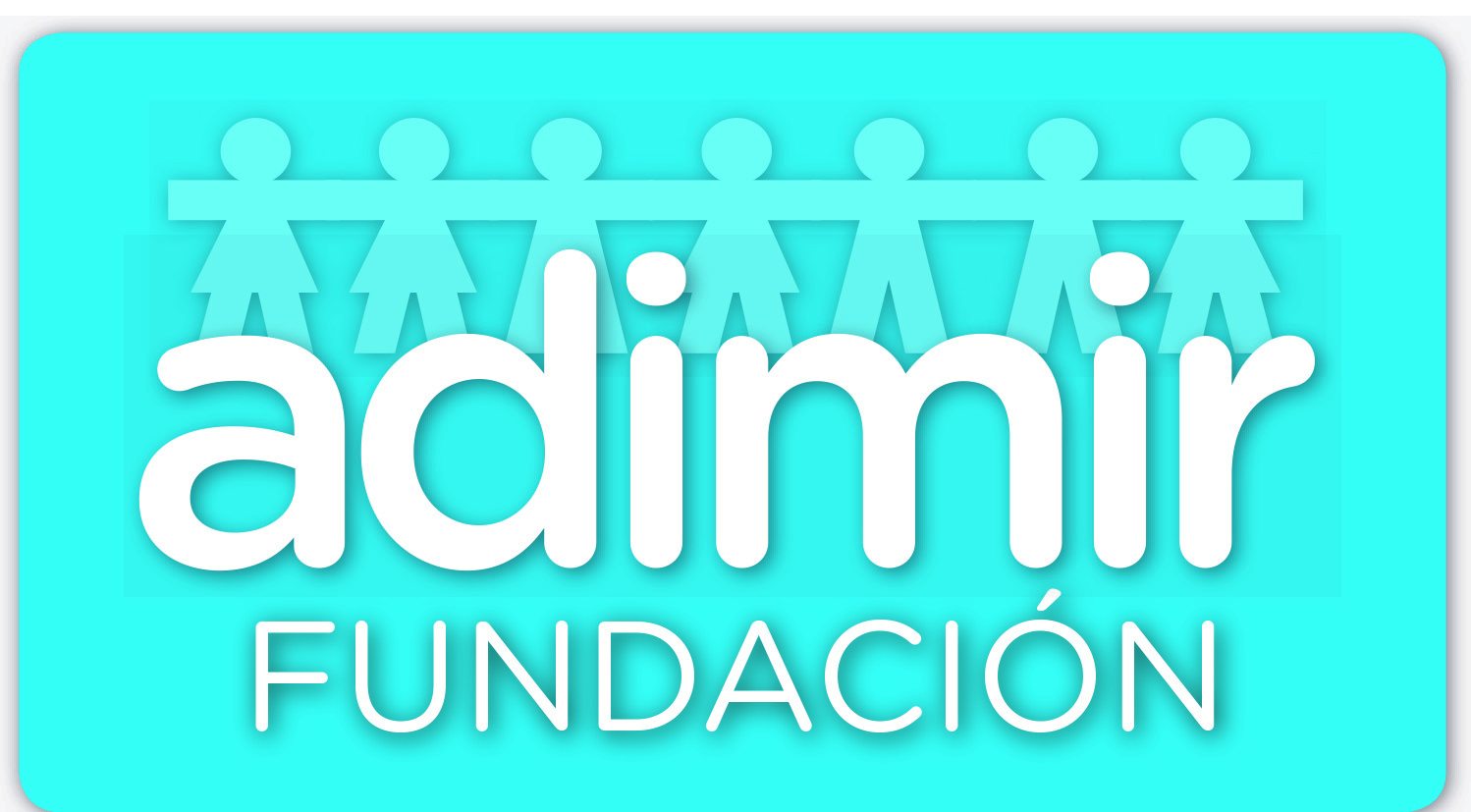 ARTÍCULO
NOMBRE
VERBO
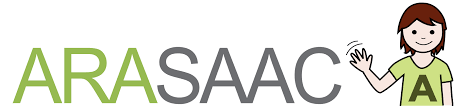 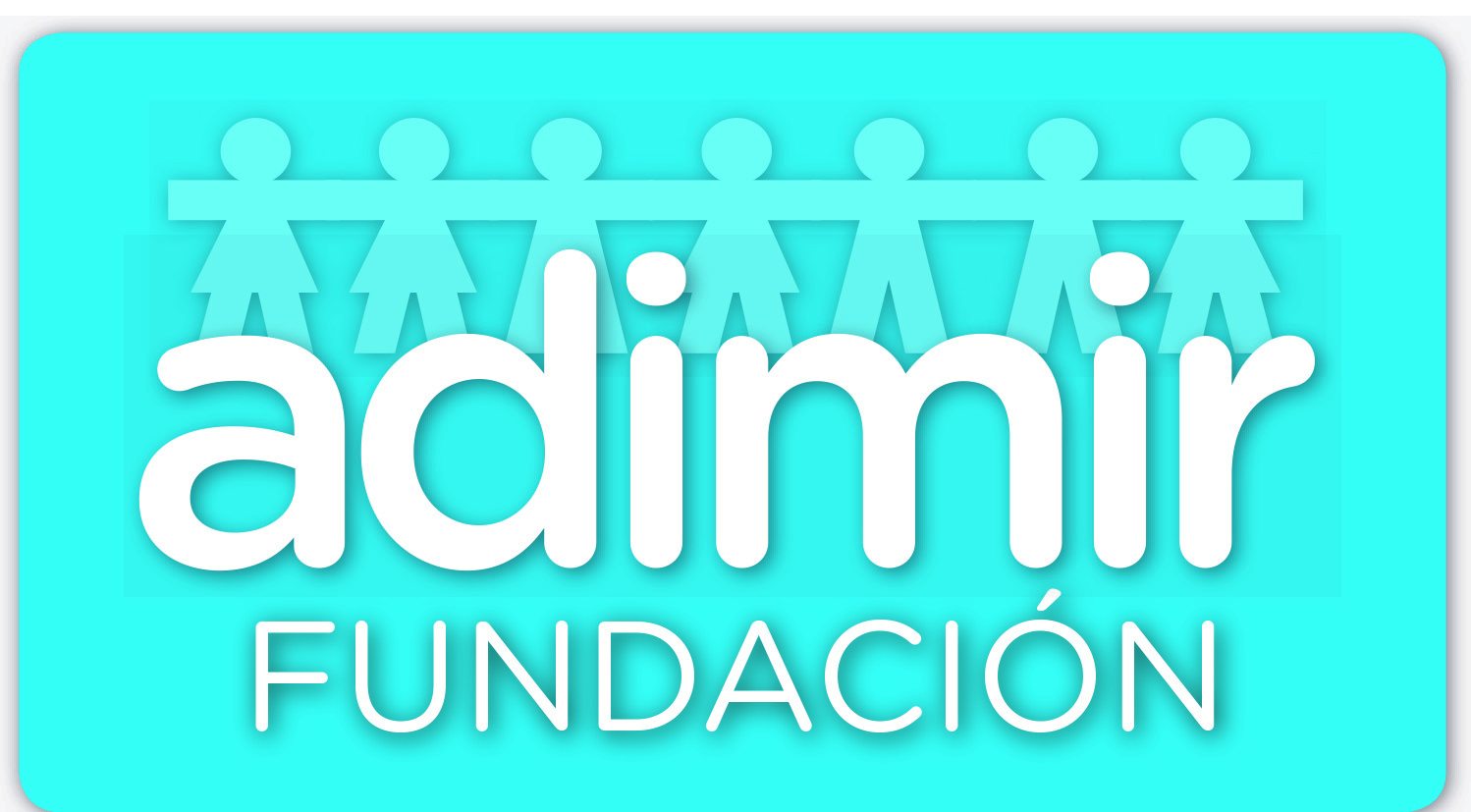 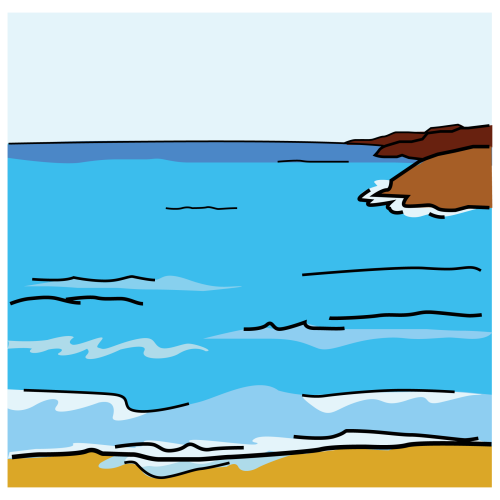 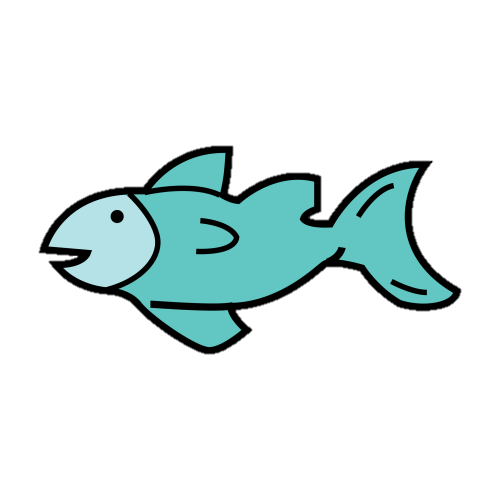 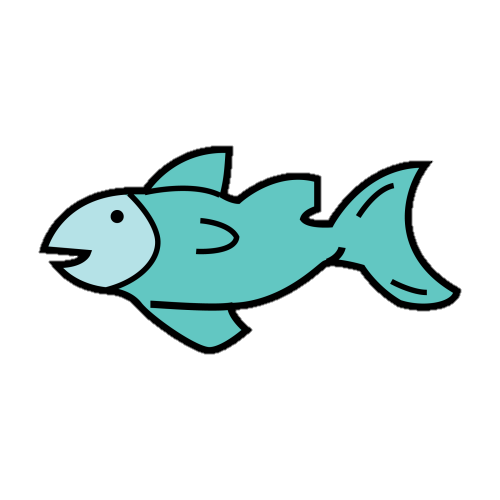 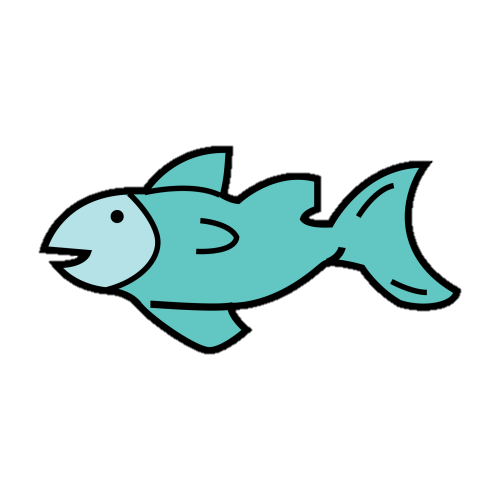 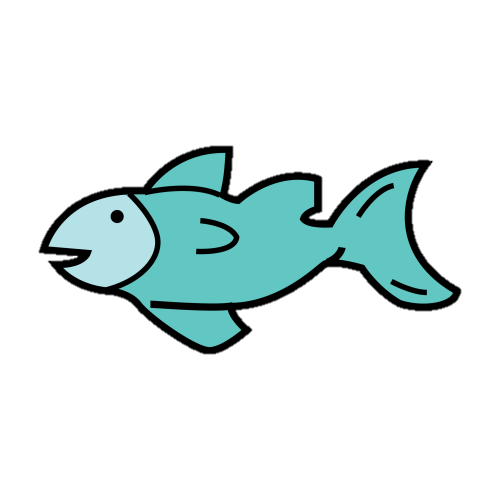 EL
PEZ
SALTA
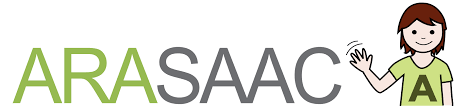 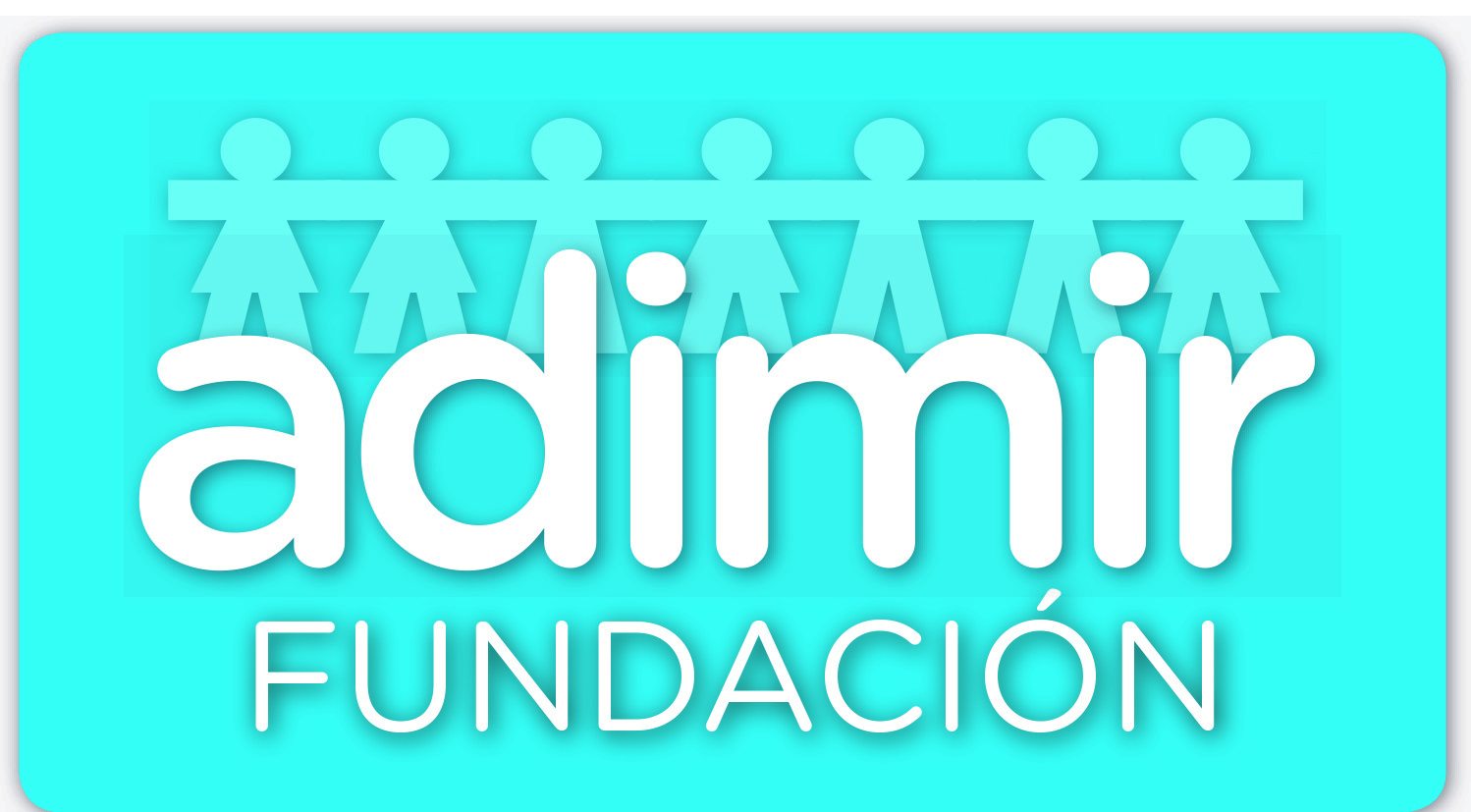 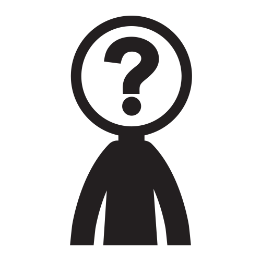 NOMBRE
QUÉ ES ?
1. RANA
2. PEZ
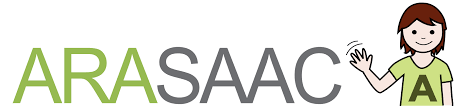 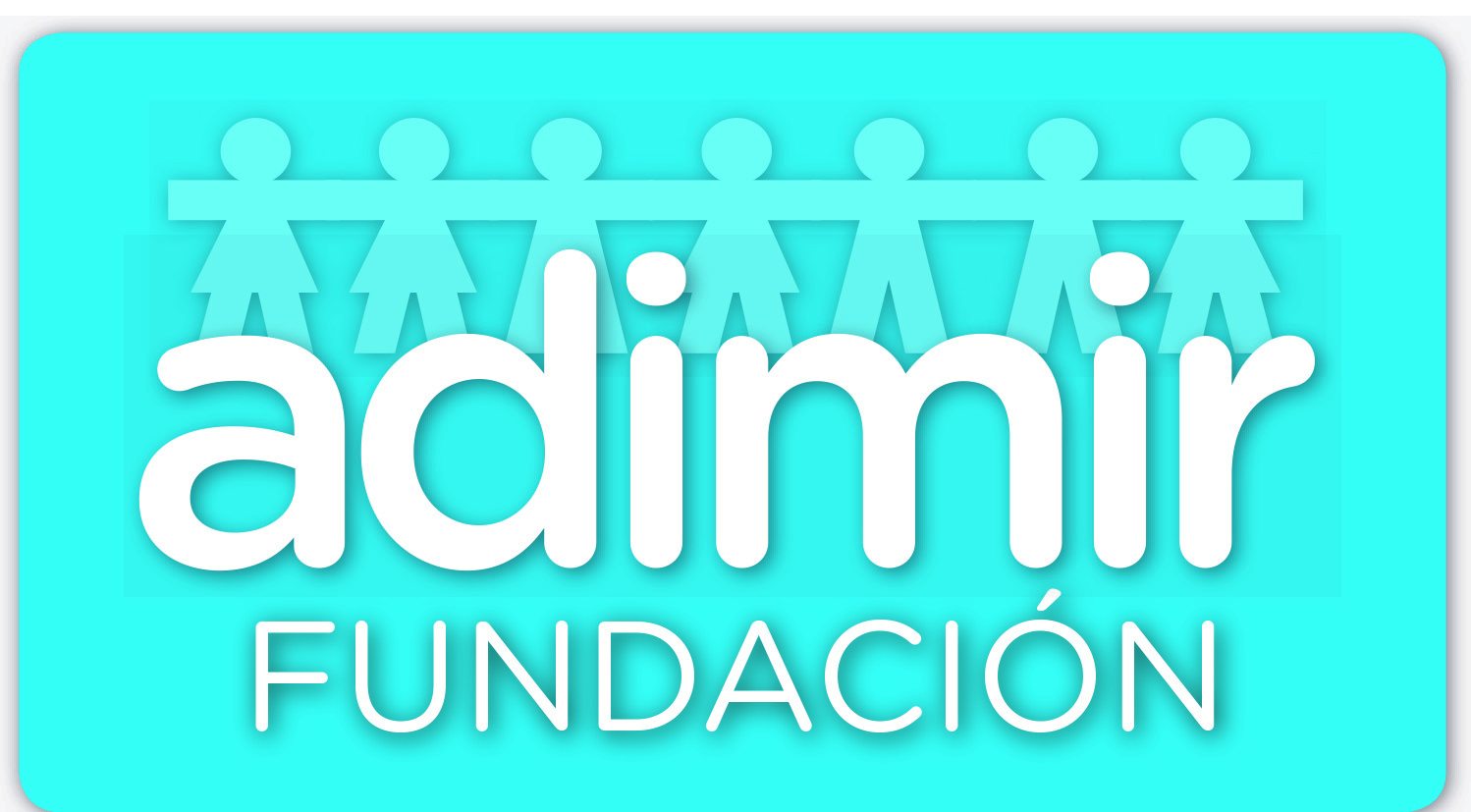 VERBO
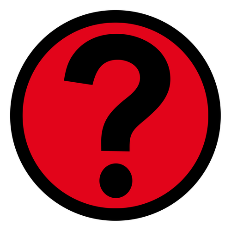 QUÉ HACE ?
1. SALTA
2. VUELA
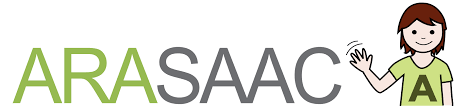 16
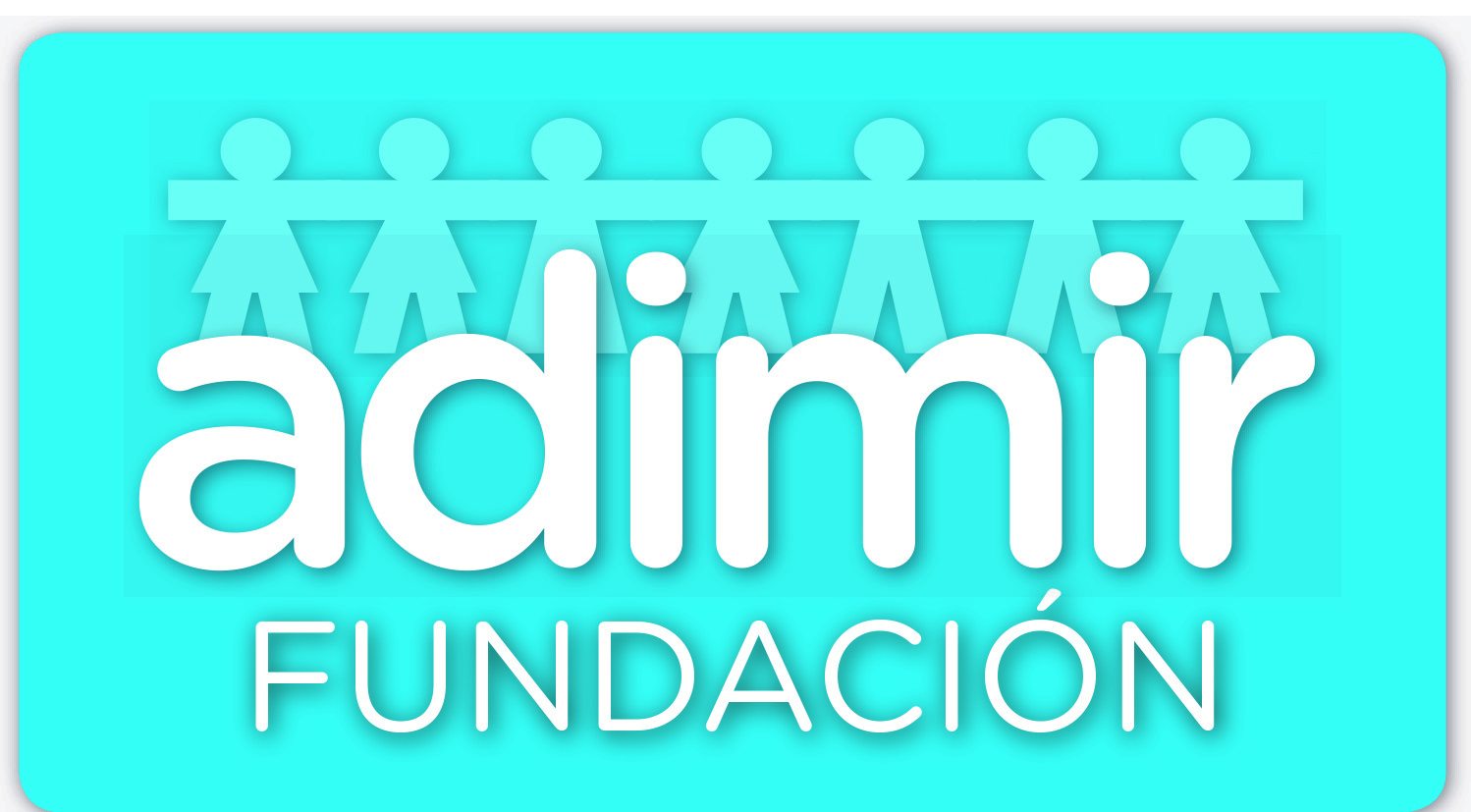 ARTÍCULO
NOMBRE
VERBO
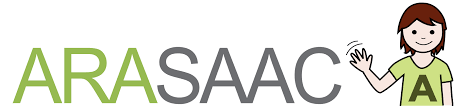 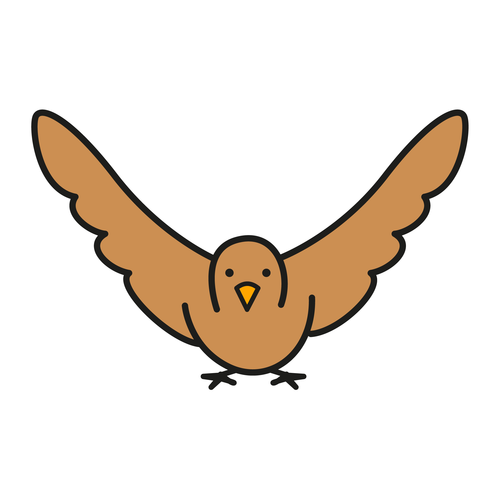 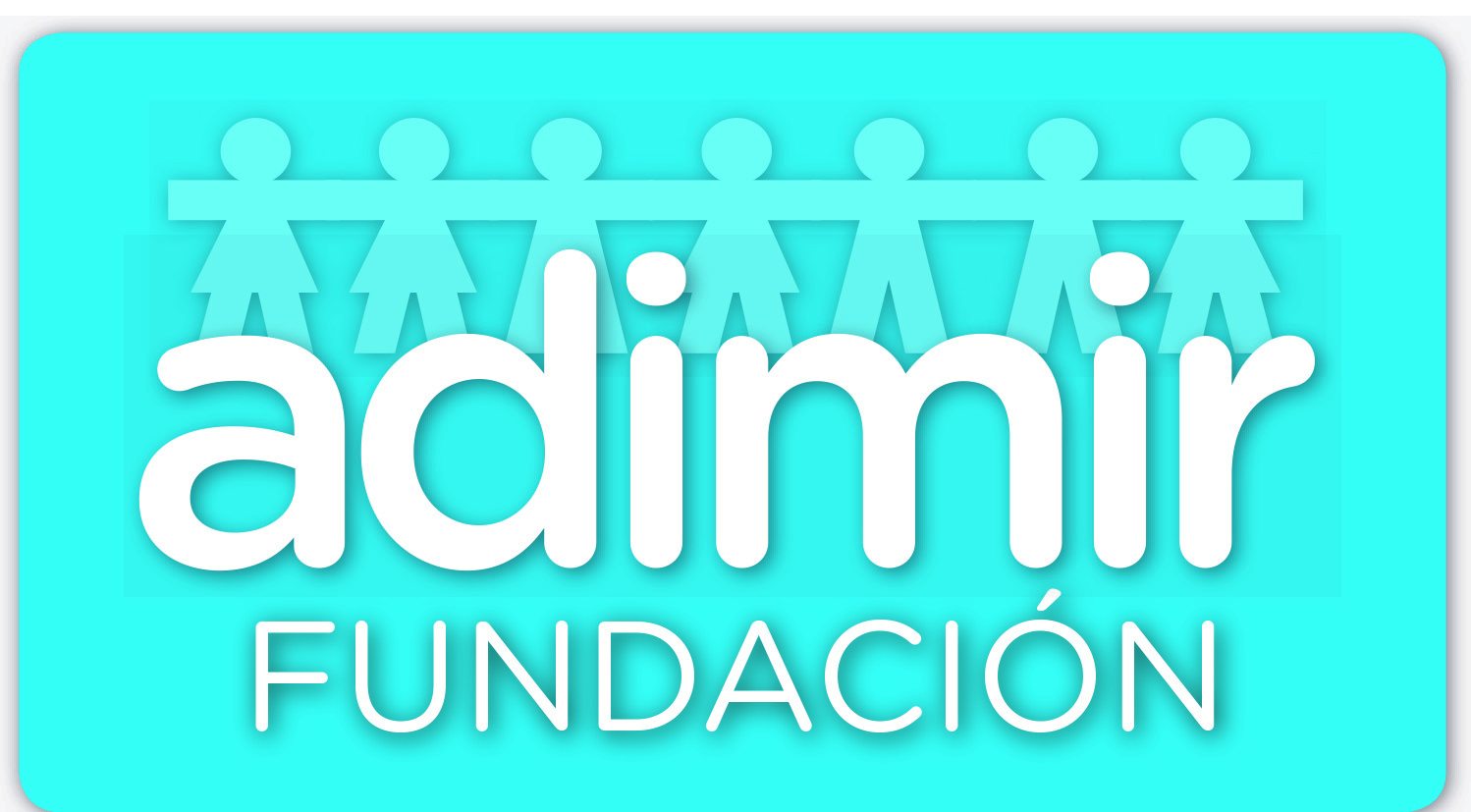 EL
VUELA
PÁJARO
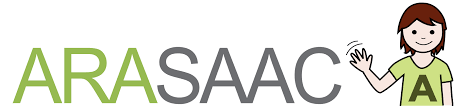 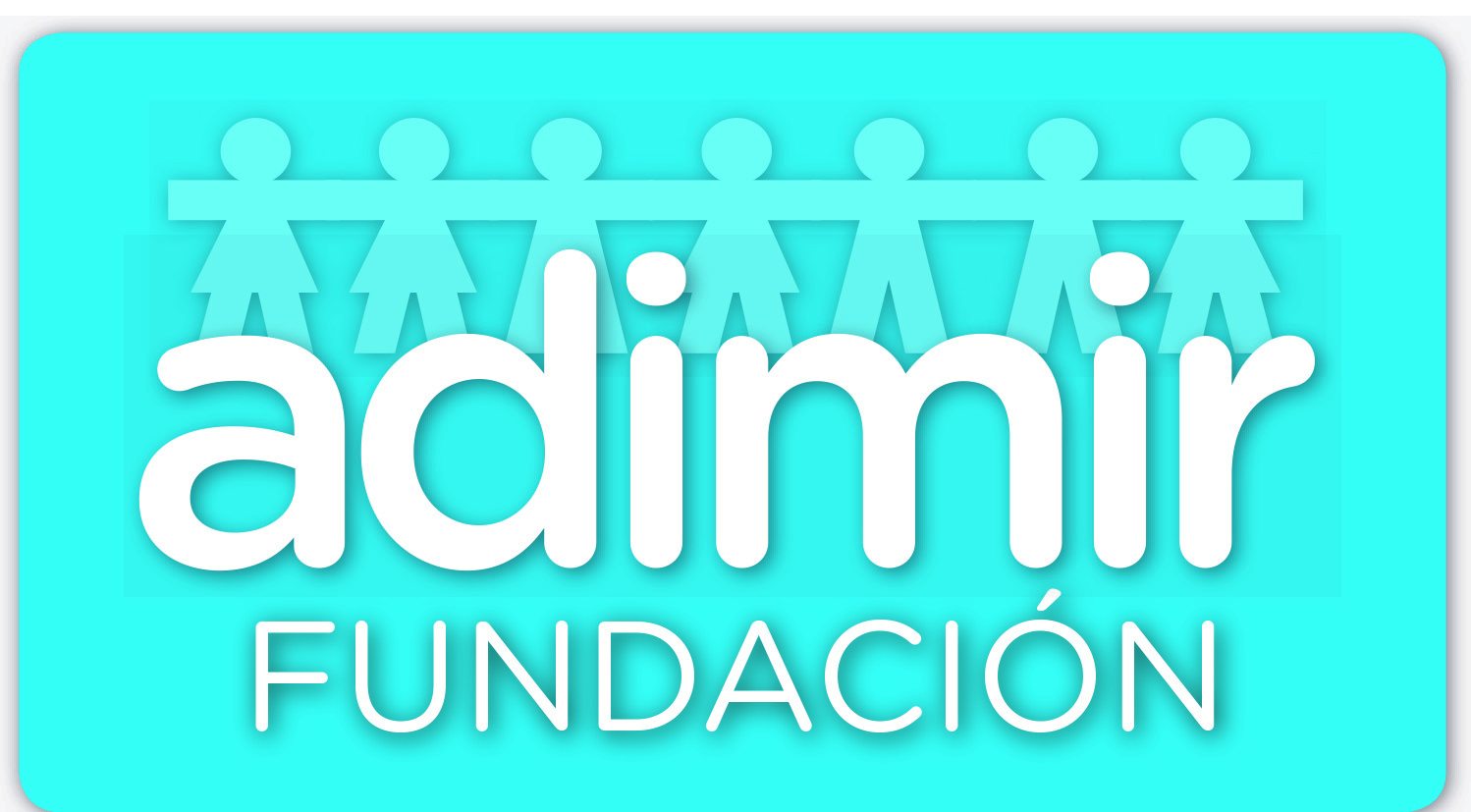 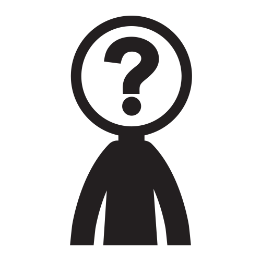 NOMBRE
QUÉ ES ?
1. RANA
2. PÁJARO
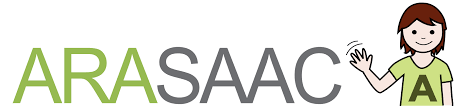 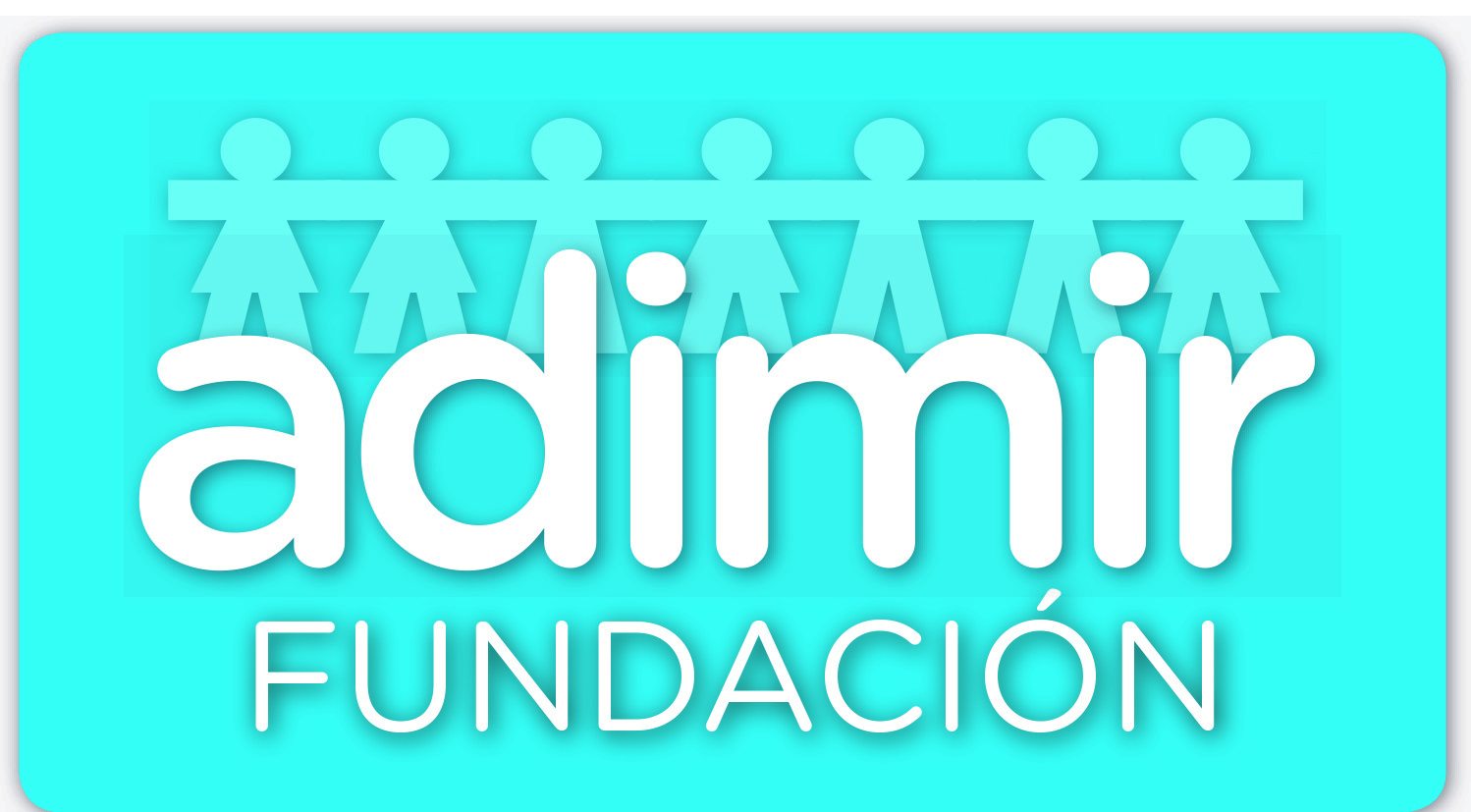 VERBO
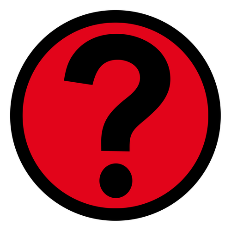 QUÉ HACE ?
1. VUELA
2. SALTA
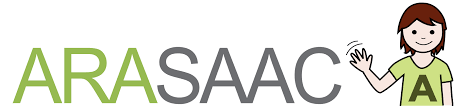 17
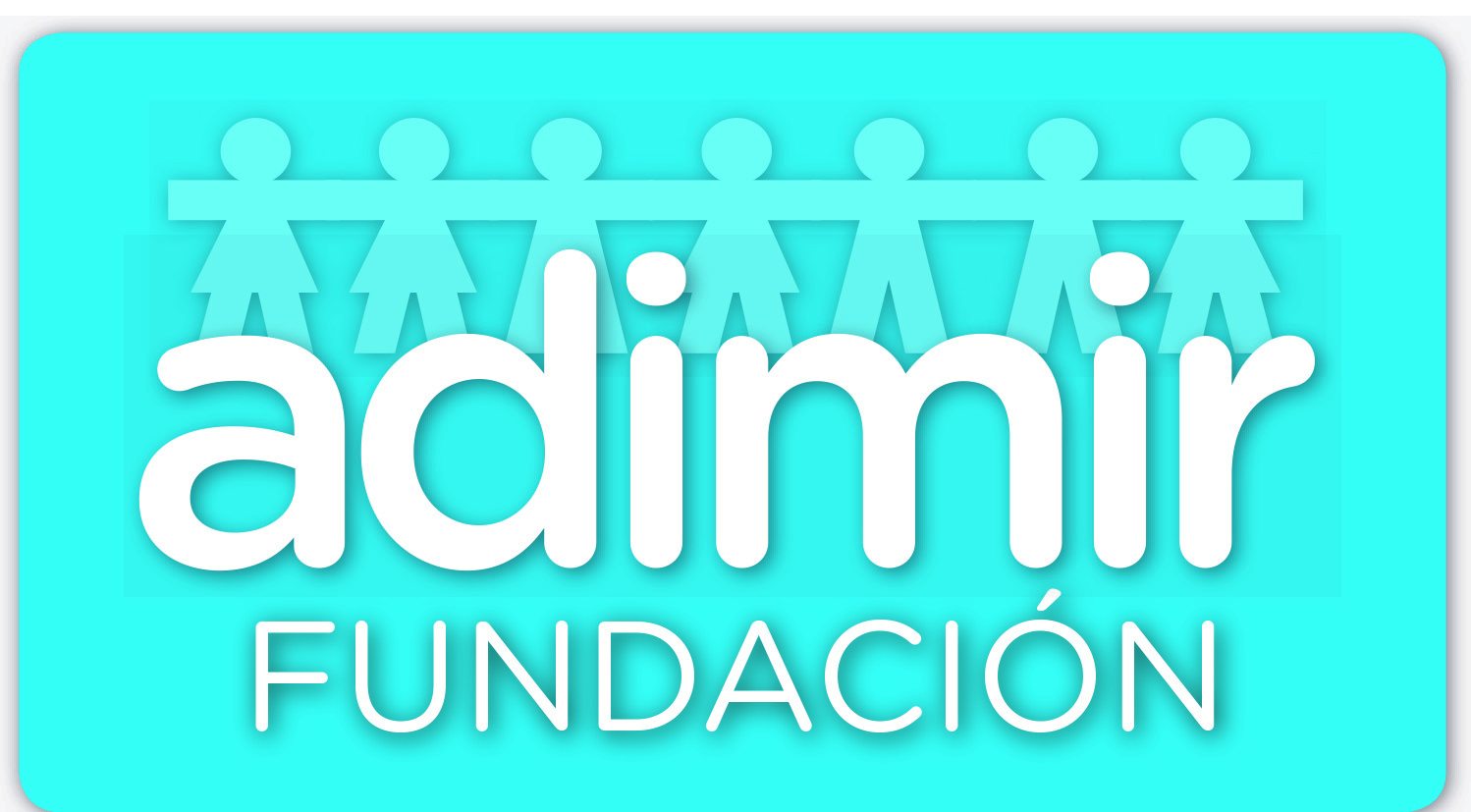 NOMBRE
VERBO
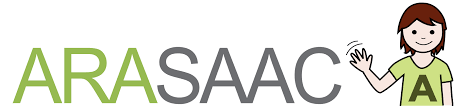 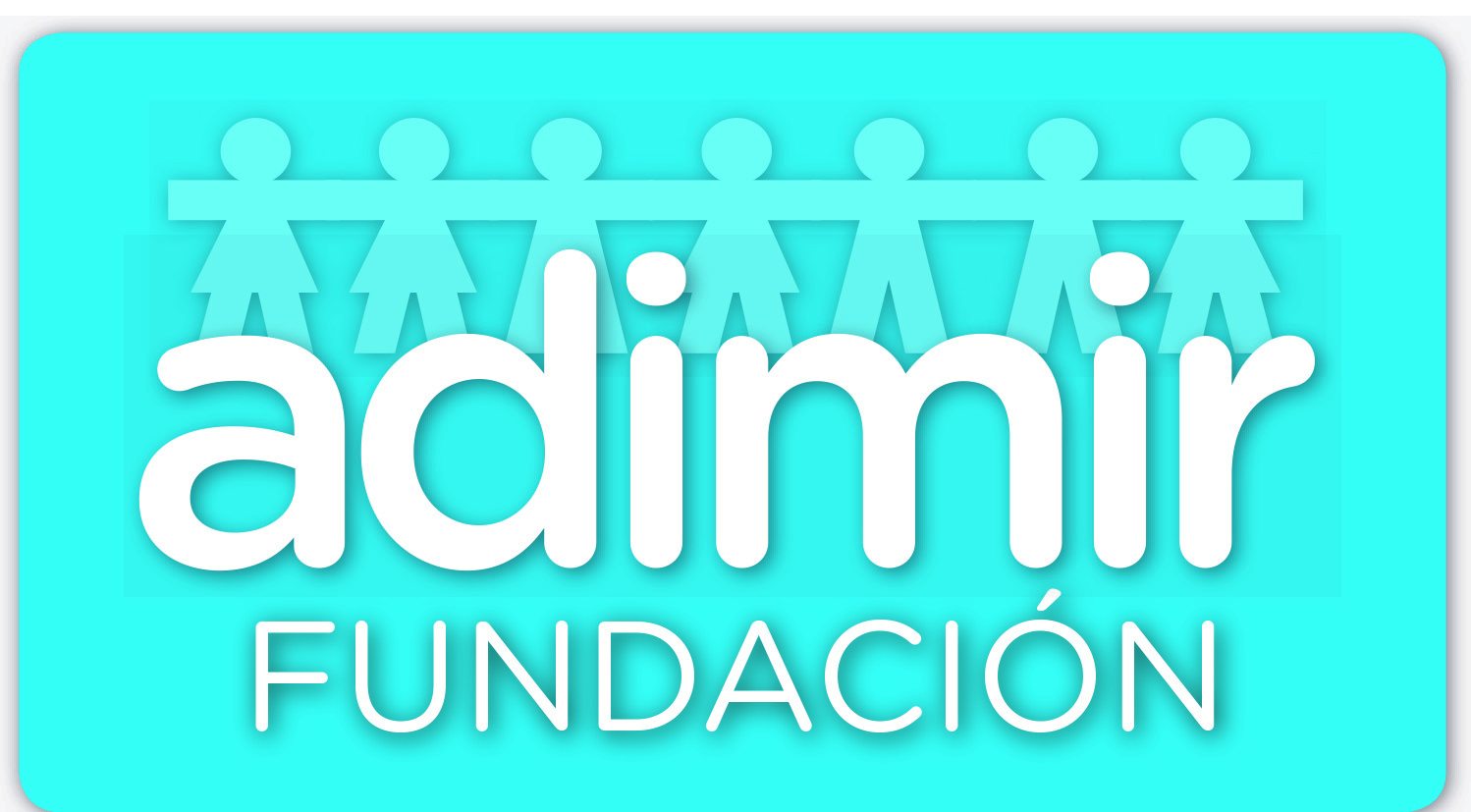 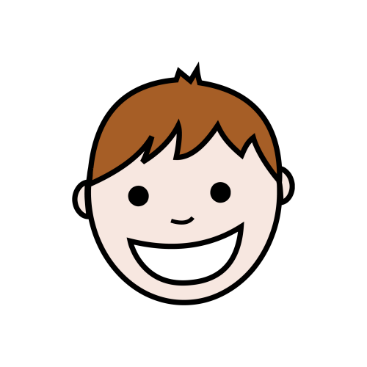 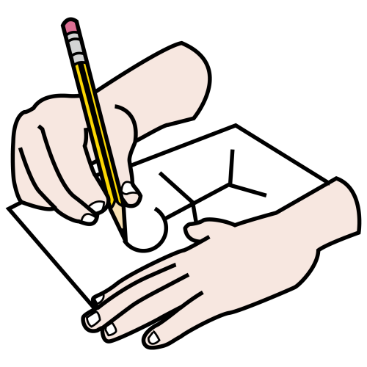 PABLO
DIBUJA
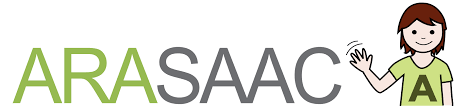 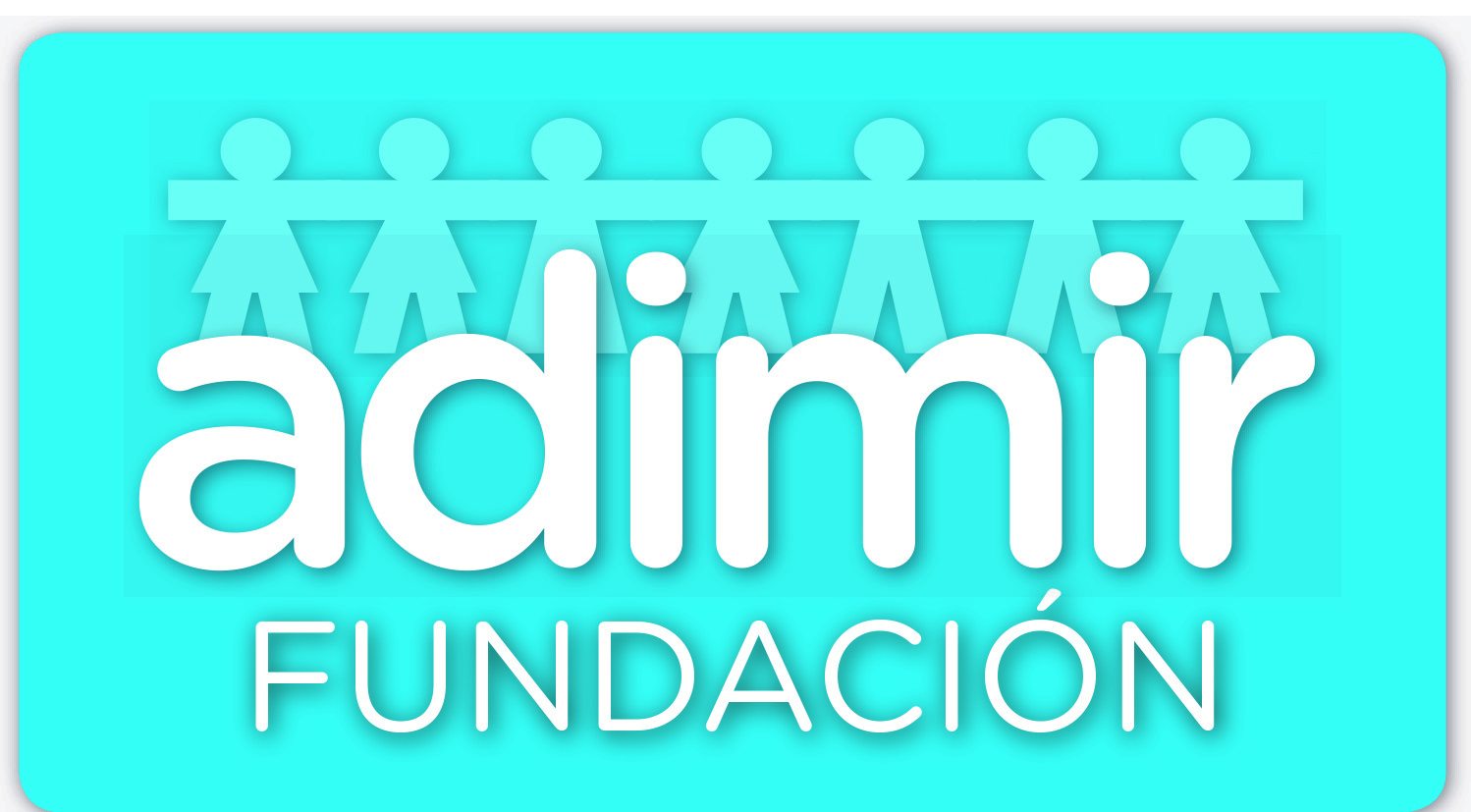 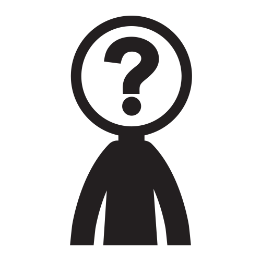 NOMBRE
QUIÉN ES ?
1. JUAN
2. PABLO
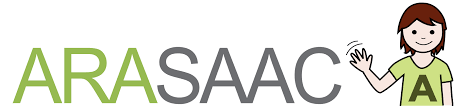 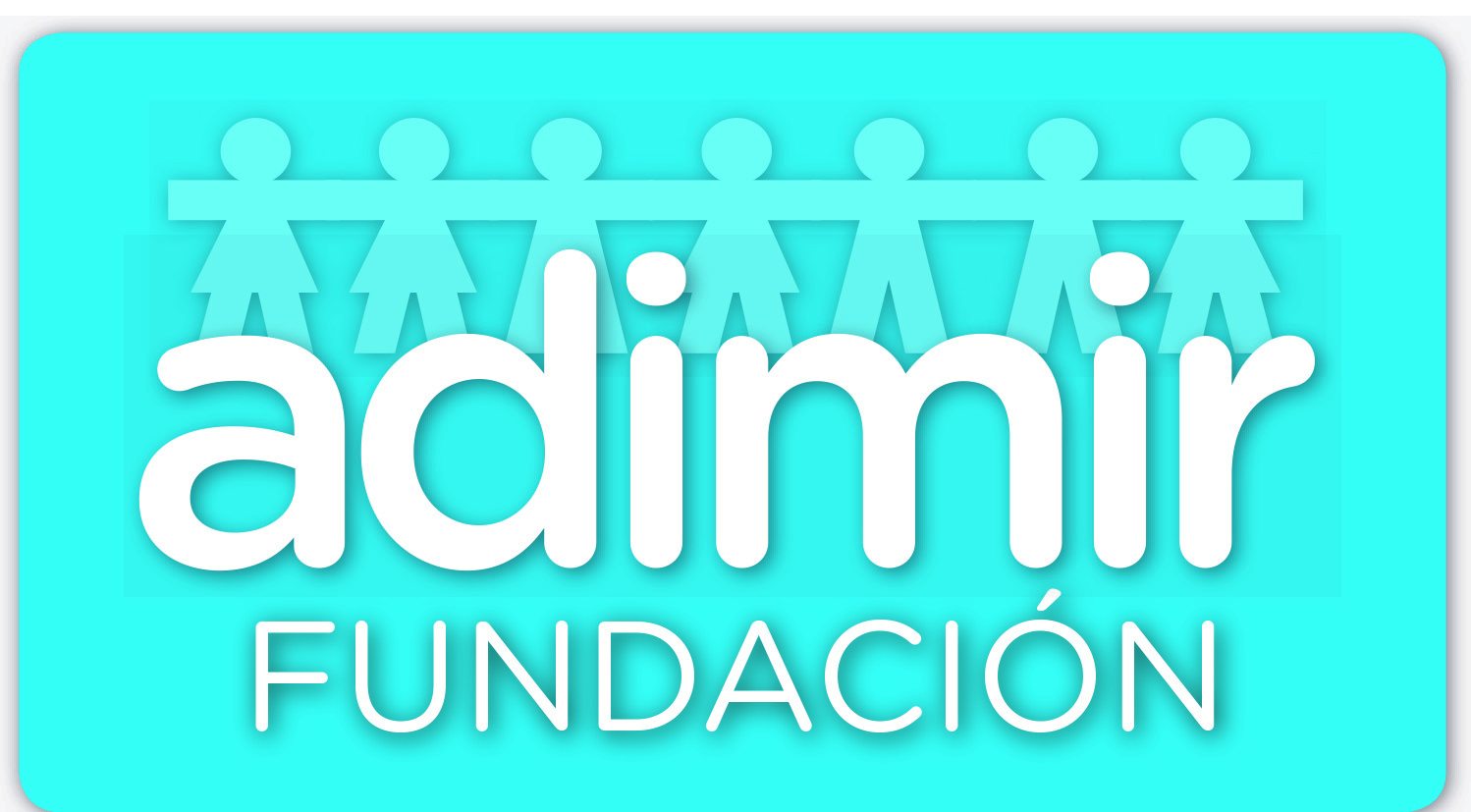 VERBO
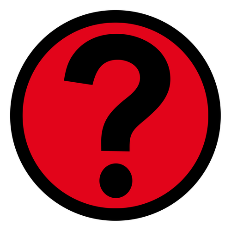 QUÉ HACE ?
1. DIBUJA
2. LEE
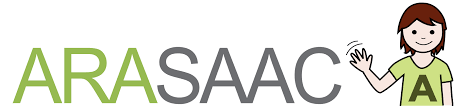 18
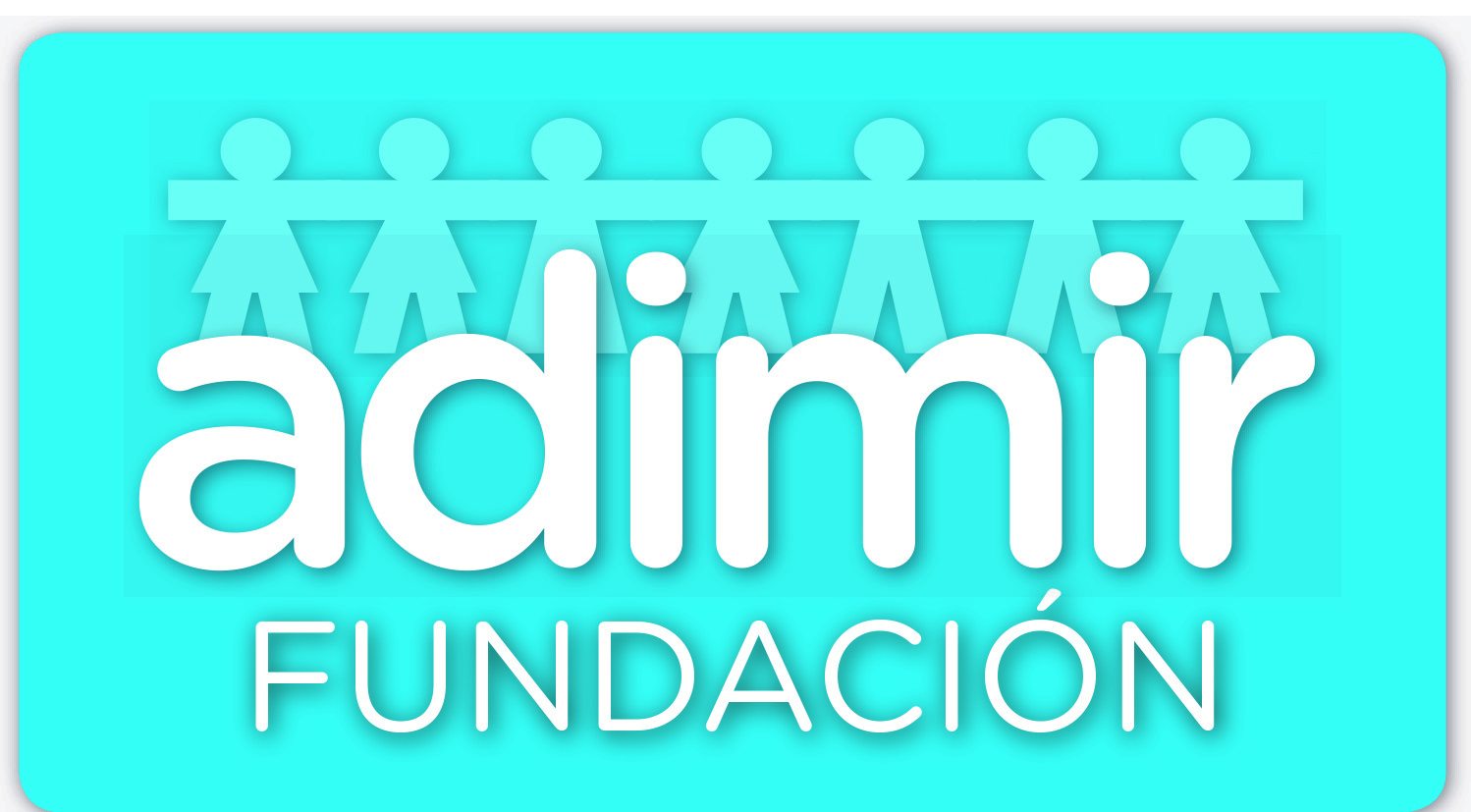 NOMBRE
VERBO
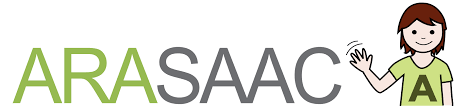 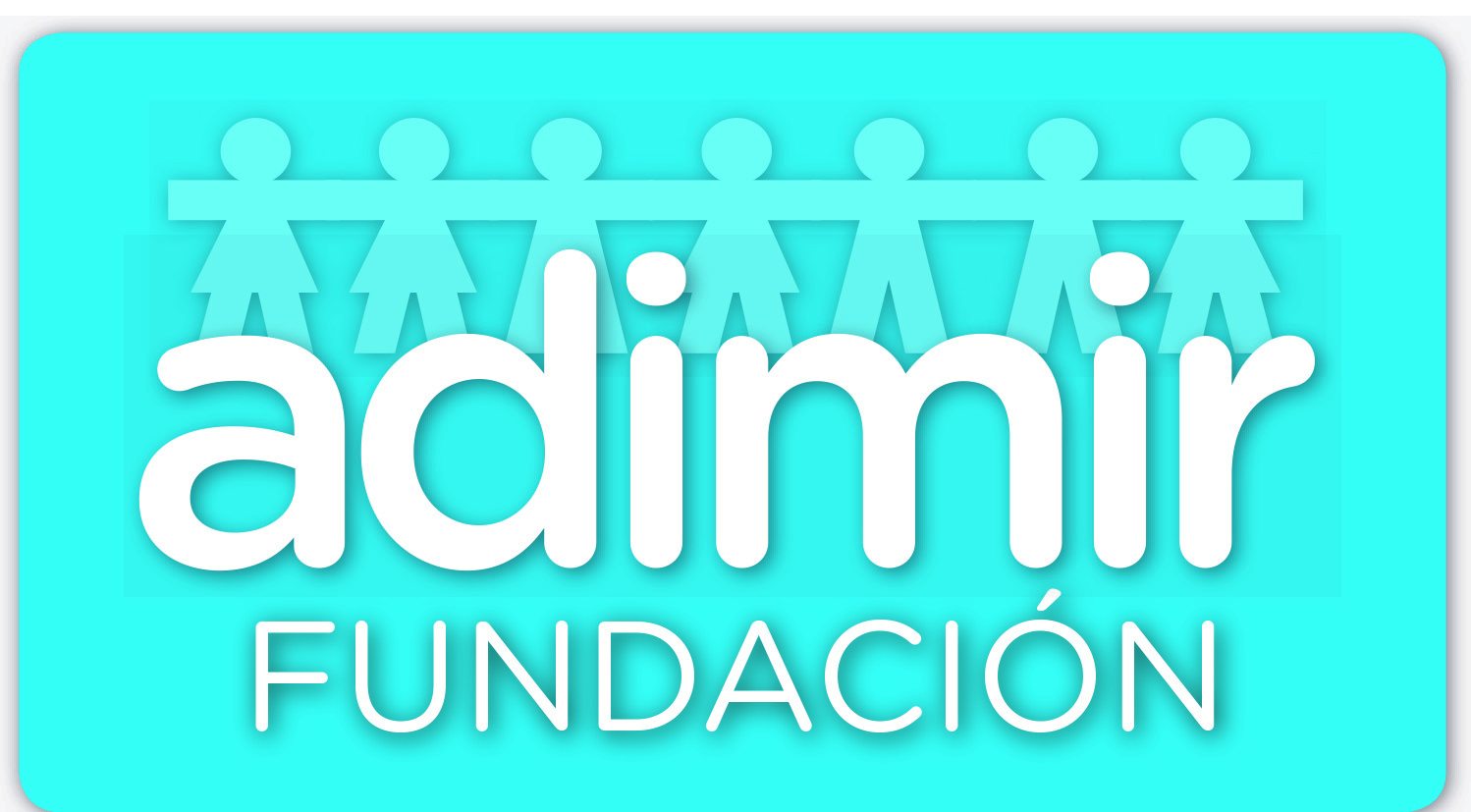 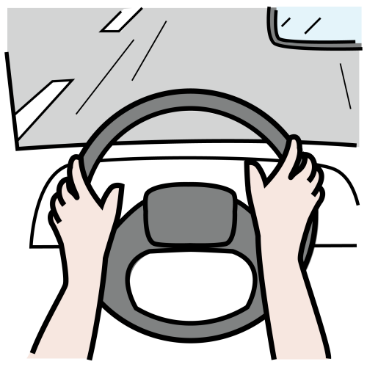 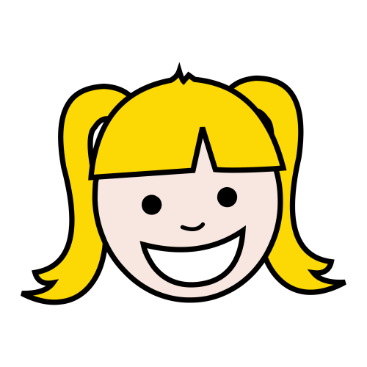 CONDUCE
MARÍA
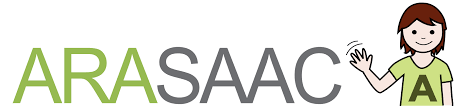 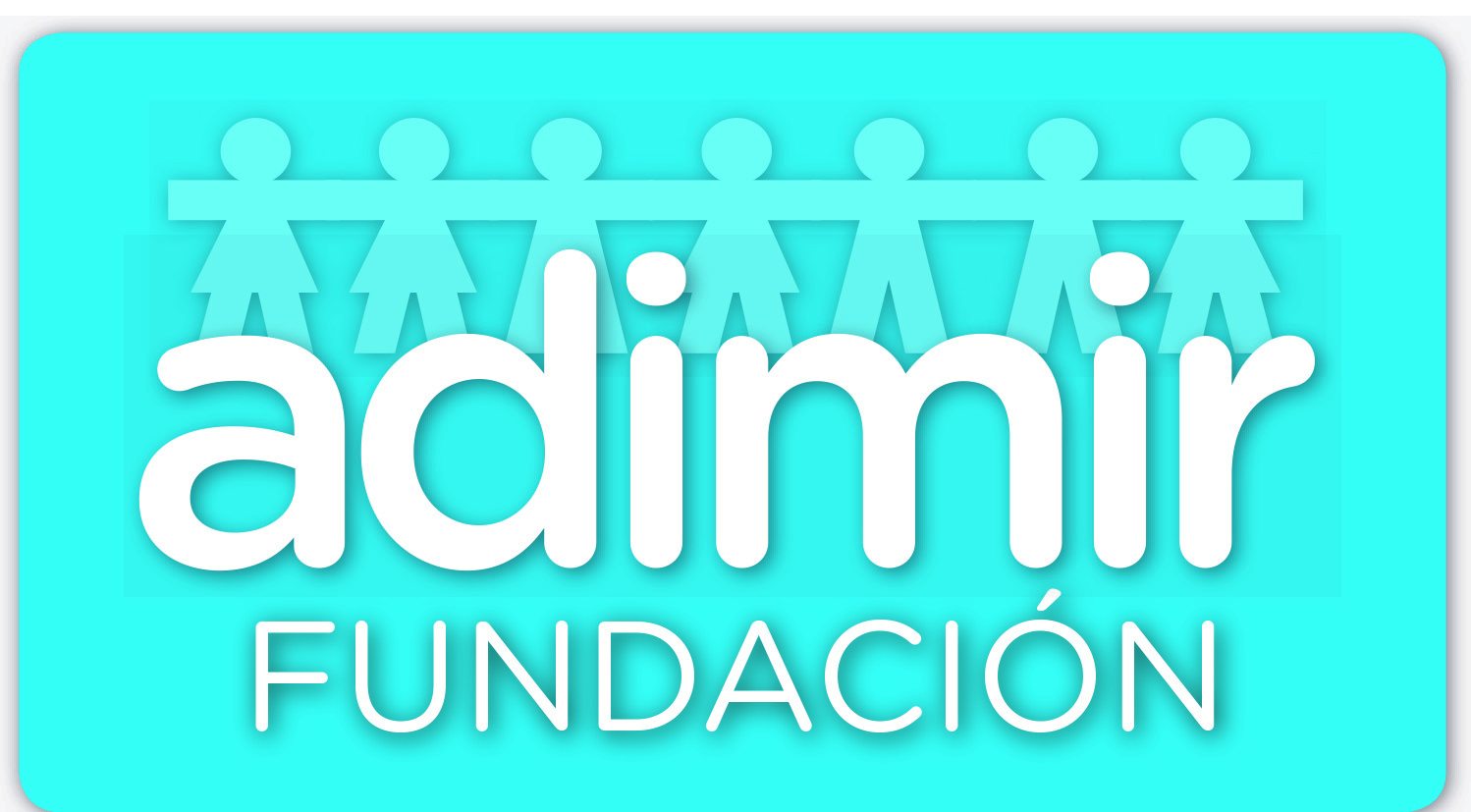 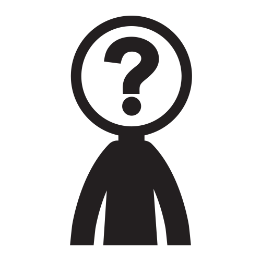 NOMBRE
QUIÉN ES ?
1. MARÍA
2. ANA
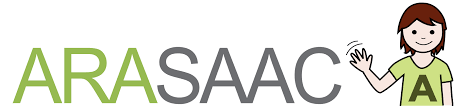 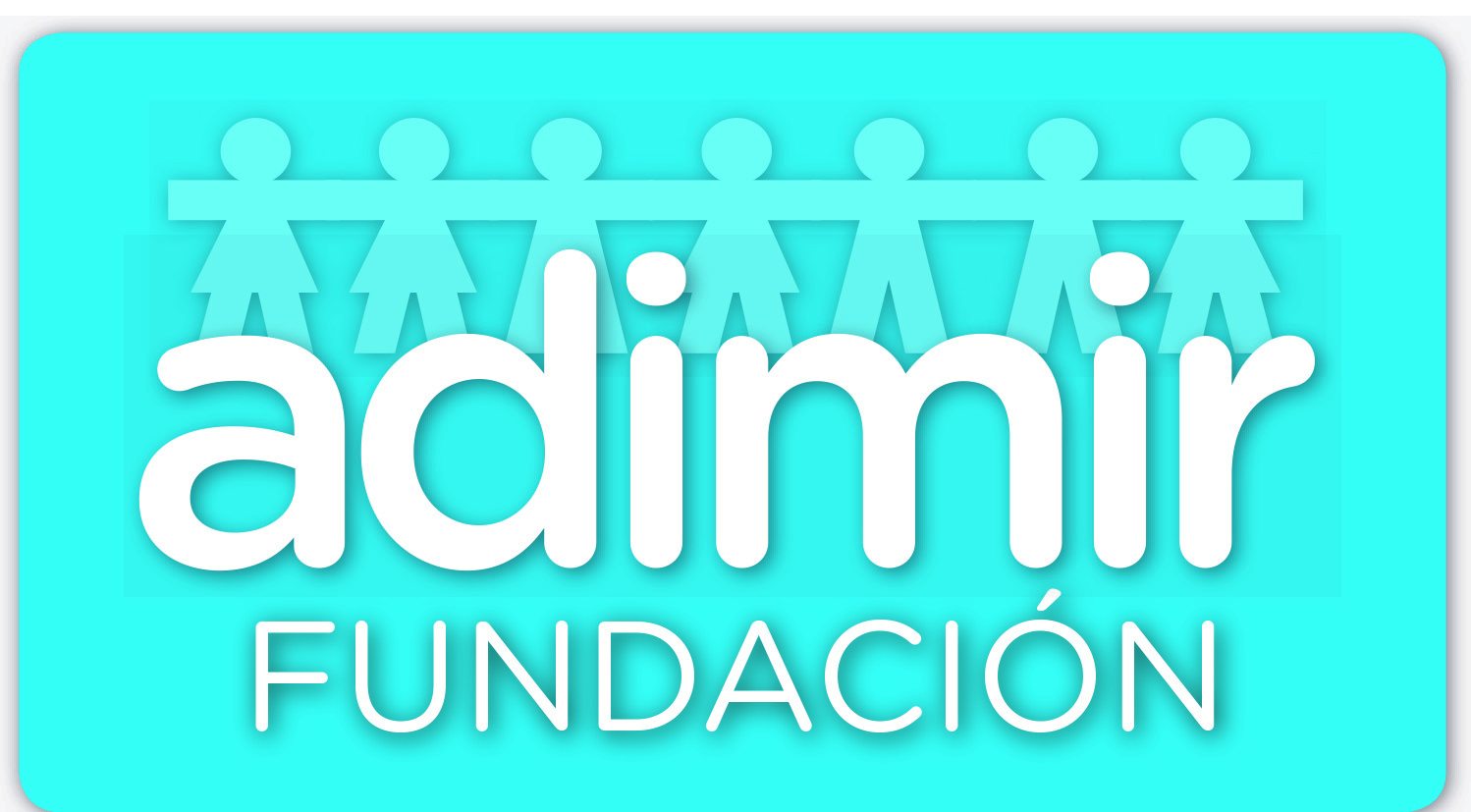 VERBO
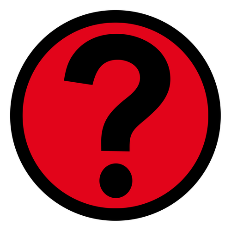 QUÉ HACE ?
1. CONDUCE
2. SALTA
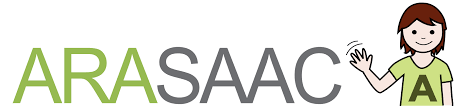 19
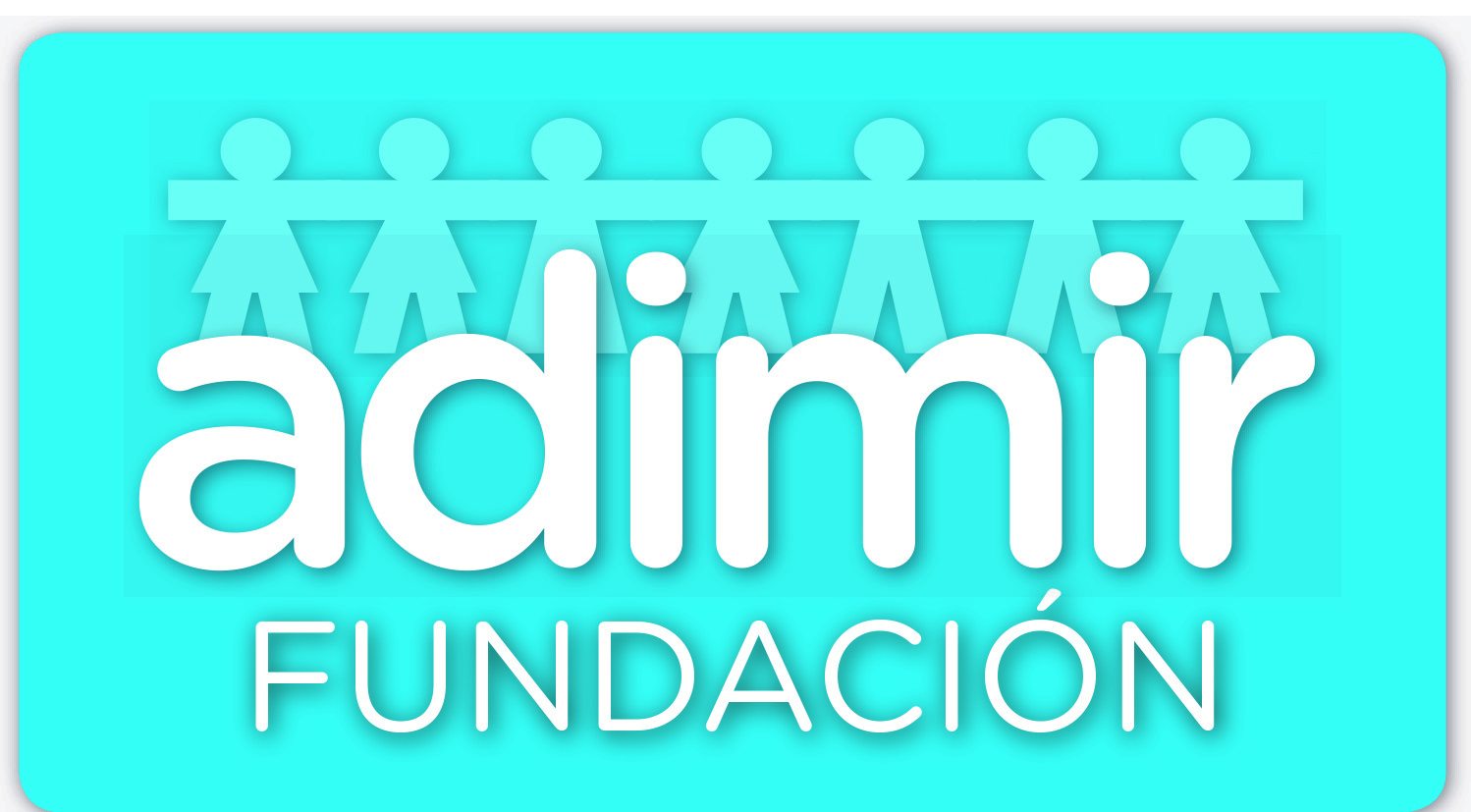 NOMBRE
VERBO
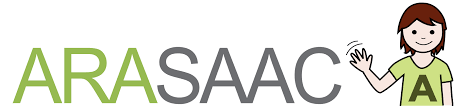 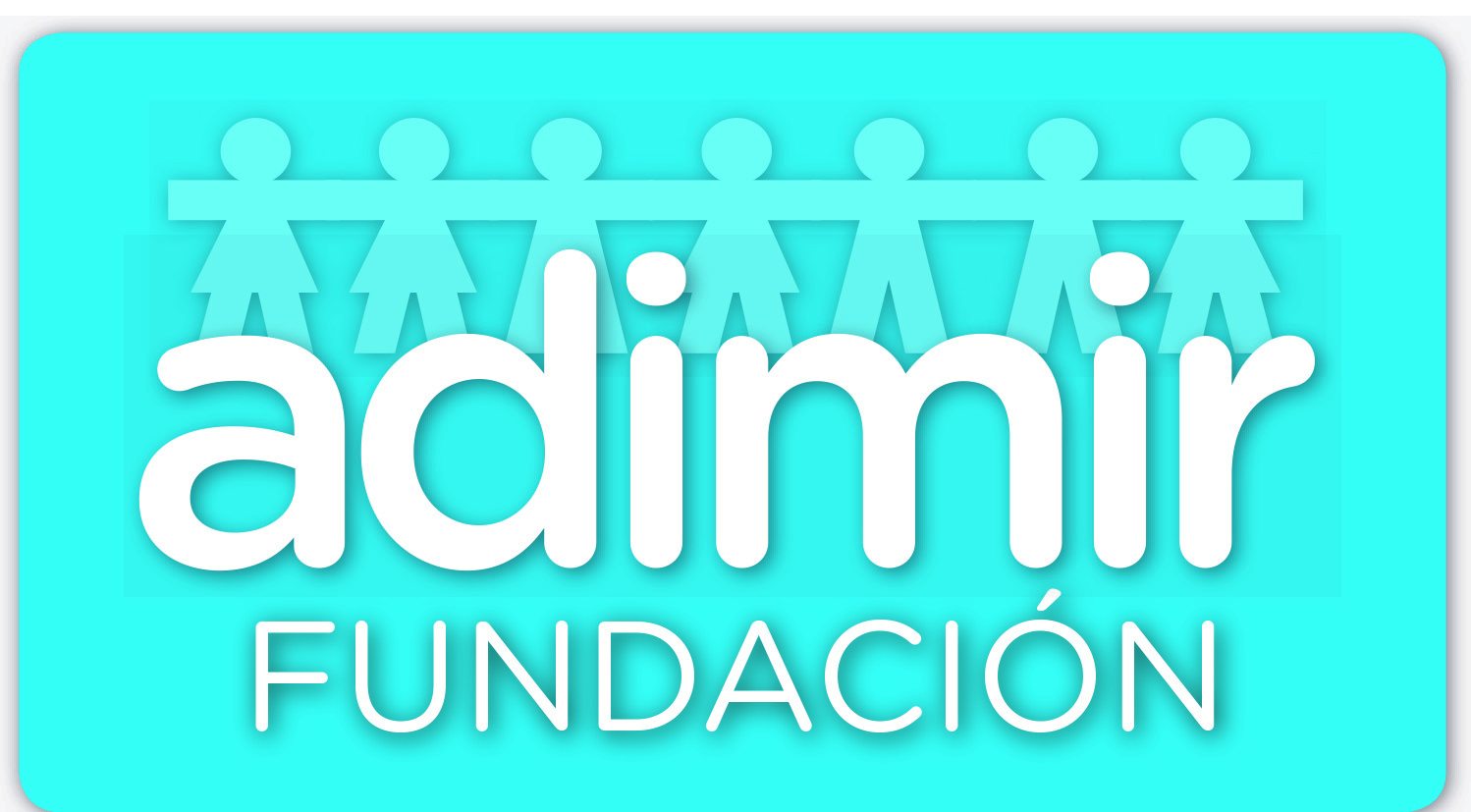 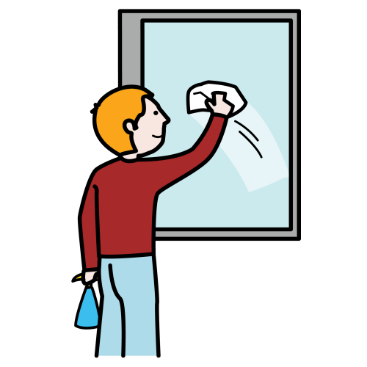 PEPE
LIMPIA
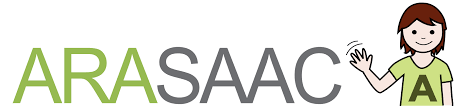 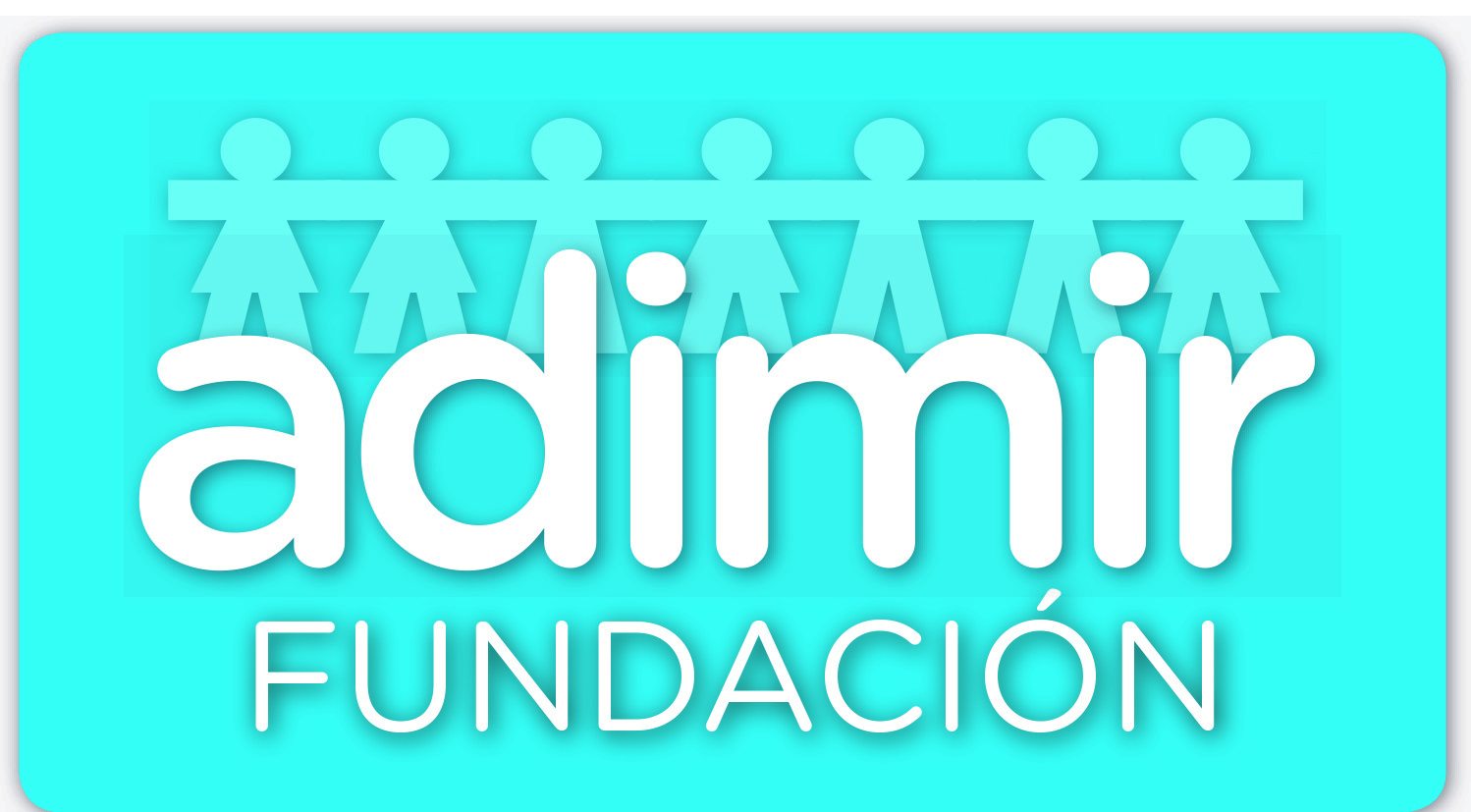 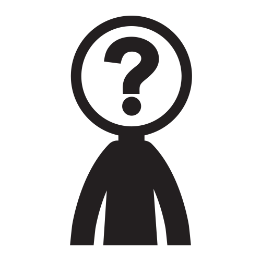 NOMBRE
QUIÉN ES ?
1. PEPE
2. PABLO
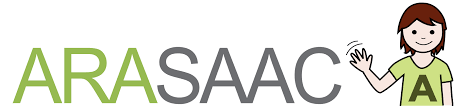 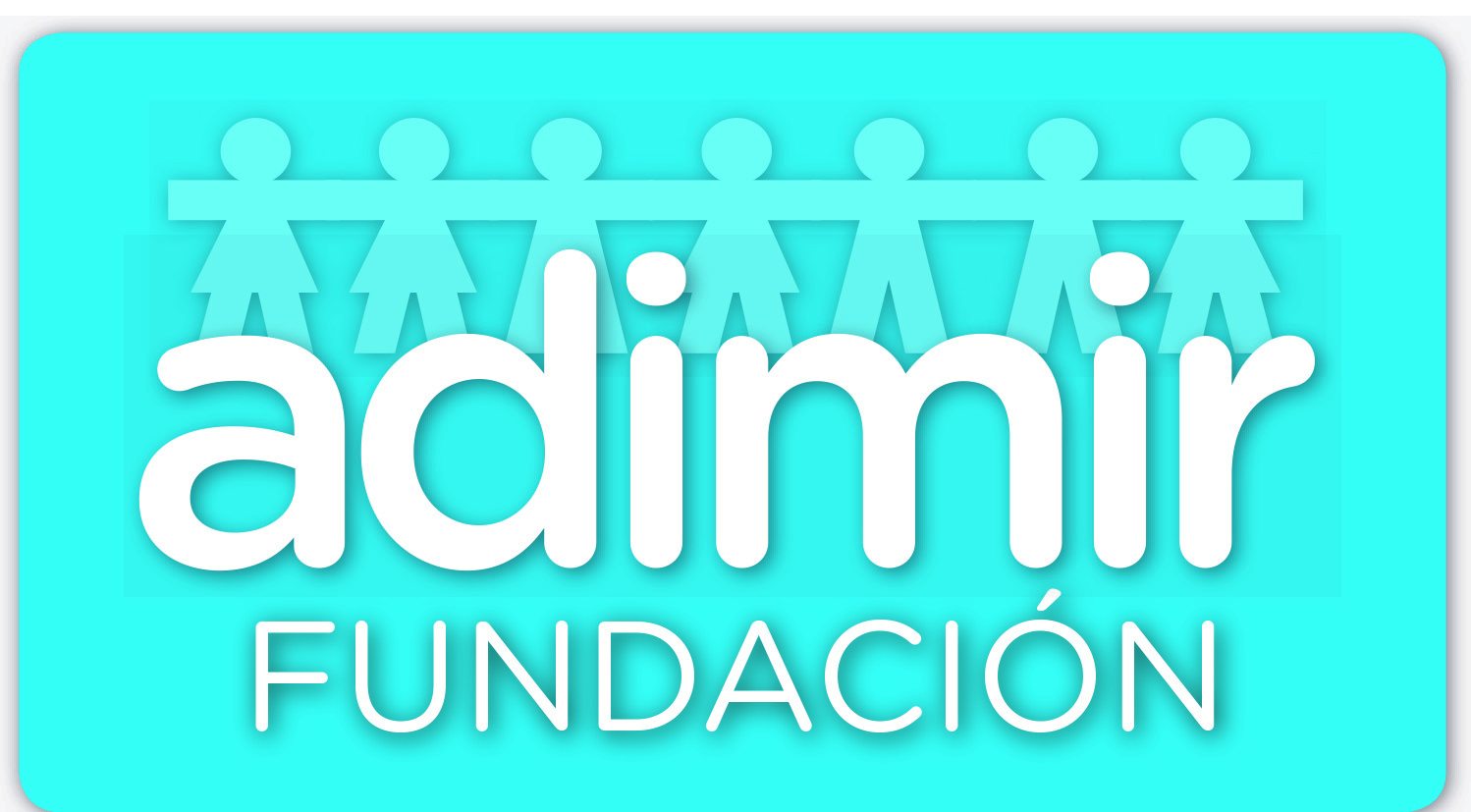 VERBO
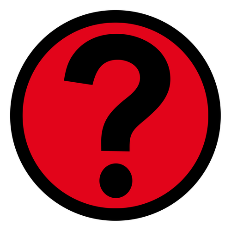 QUÉ HACE ?
1. LEE
2. LIMPIA
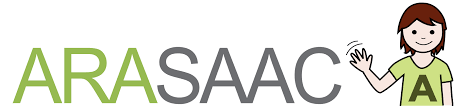 20
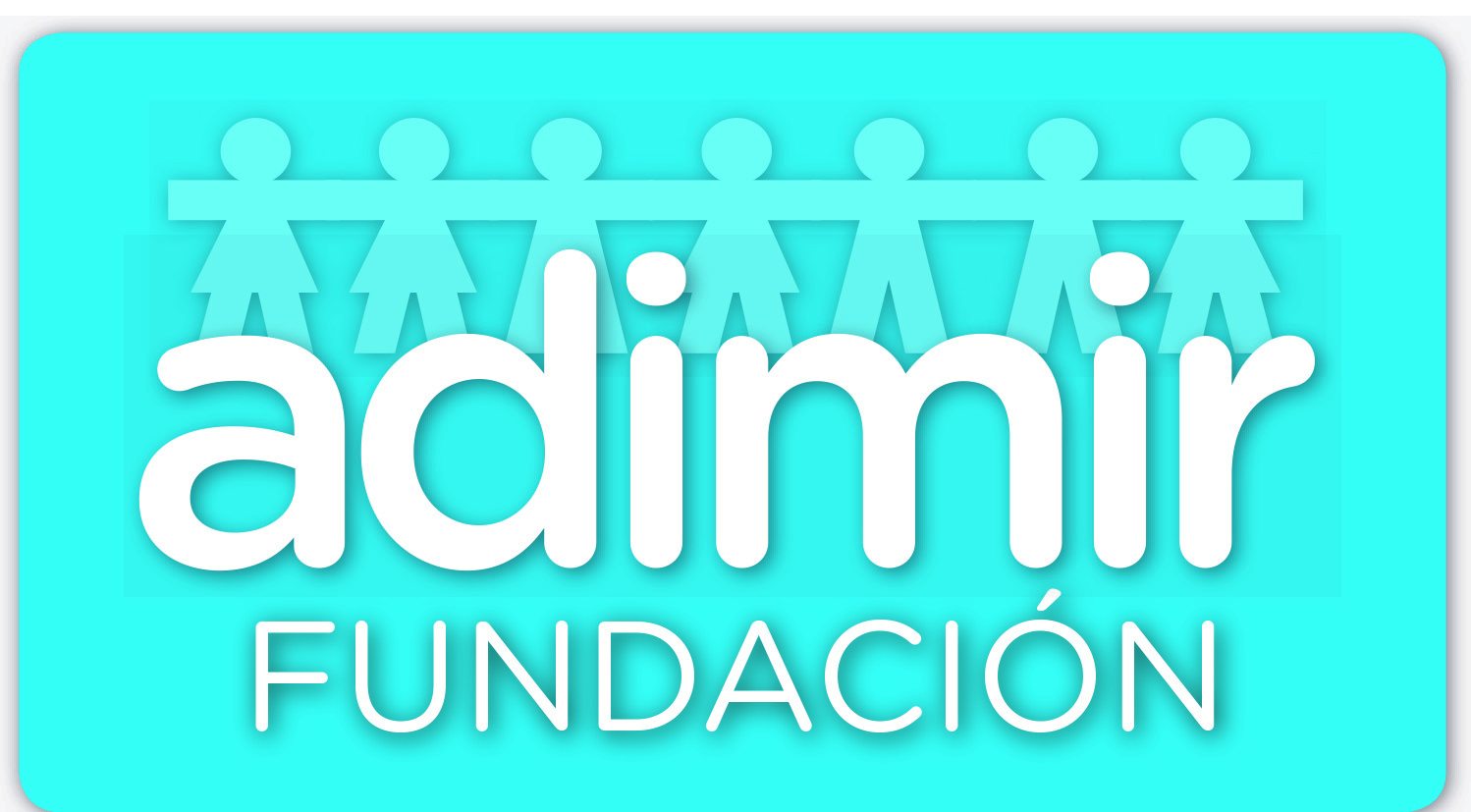 NOMBRE
VERBO
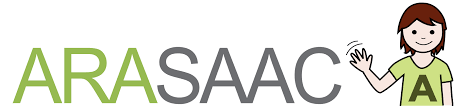 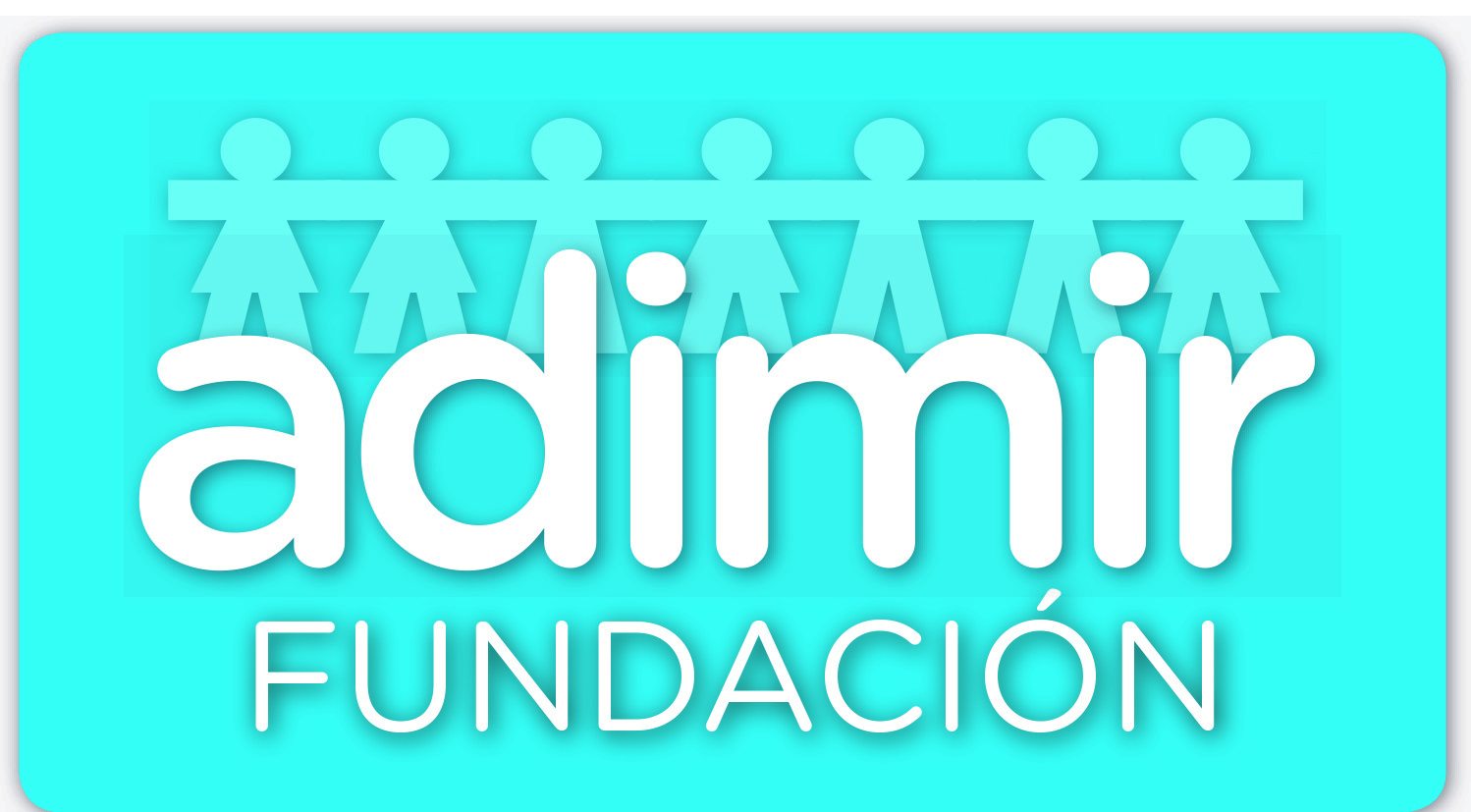 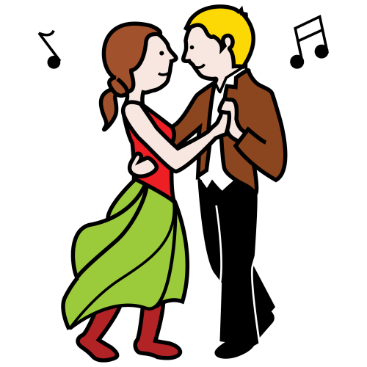 MARÍA
BAILA
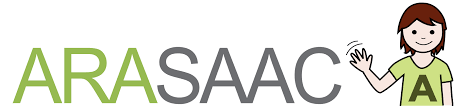 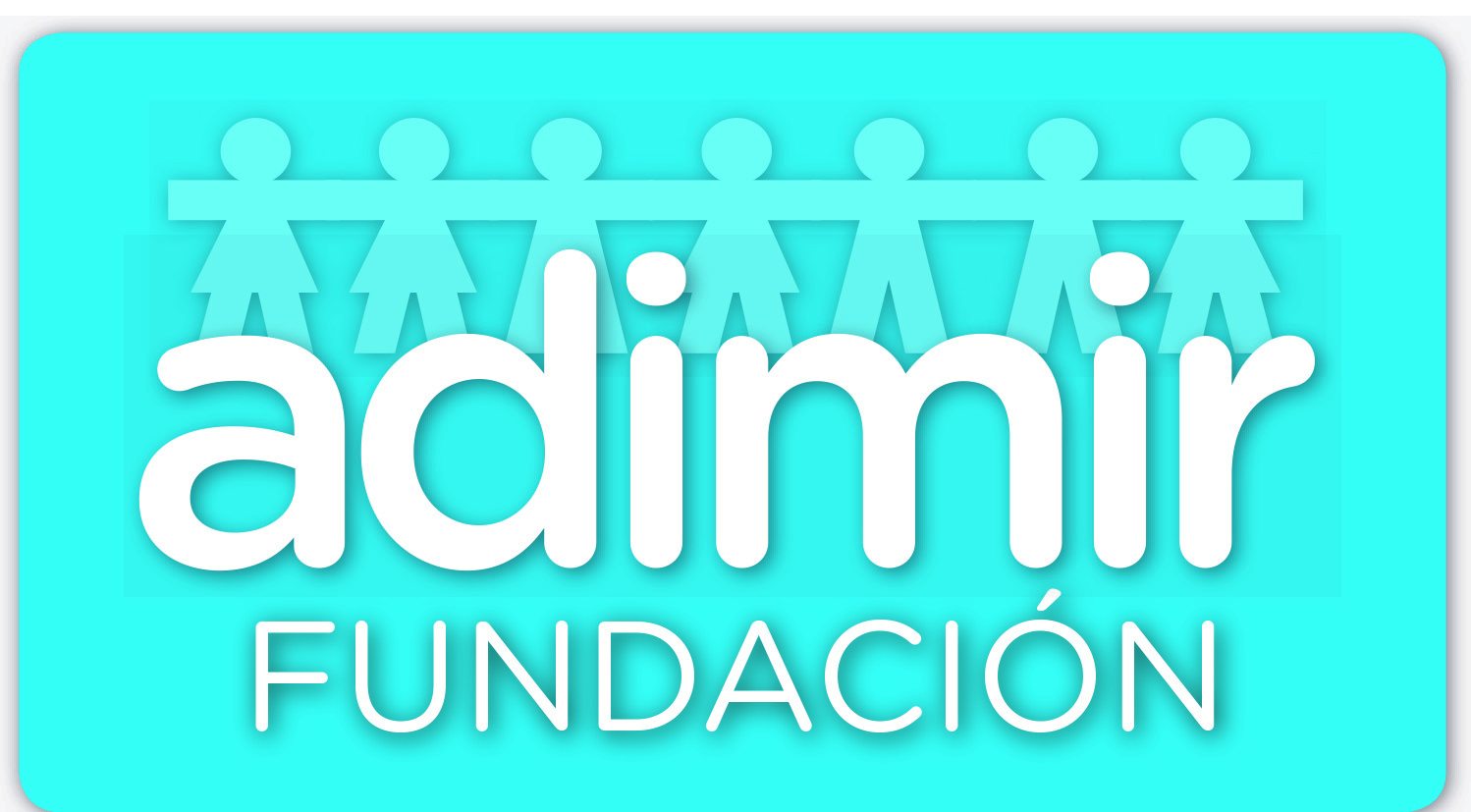 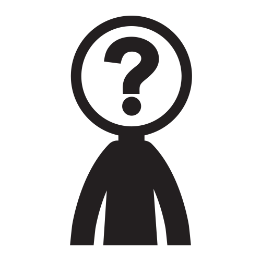 NOMBRE
QUIÉN ES ?
1. ANA
2. MARÍA
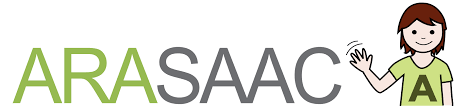 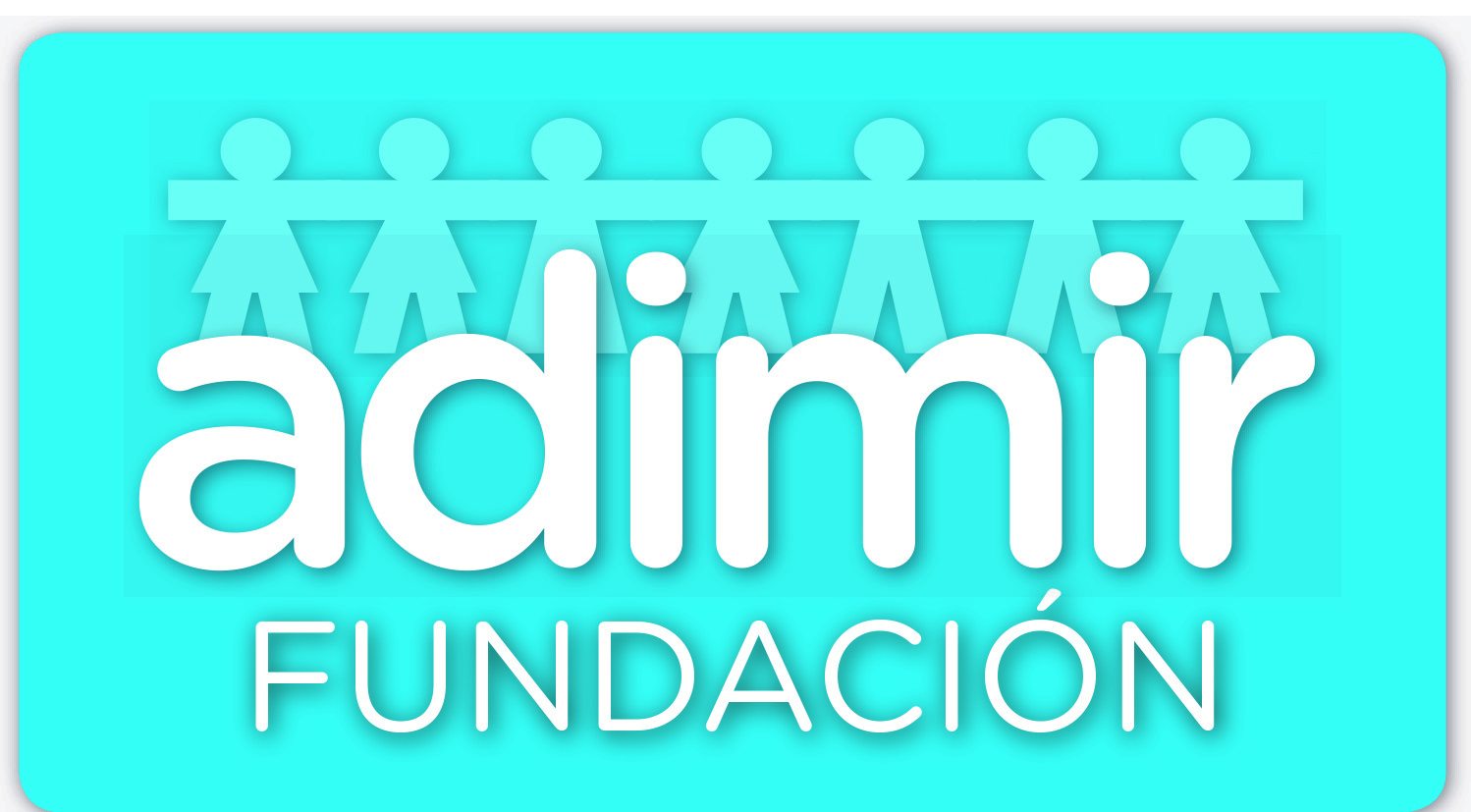 VERBO
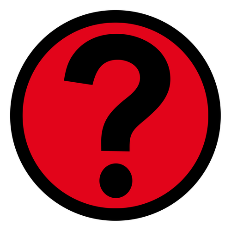 QUÉ HACE ?
1. BAILA
2. CANTA
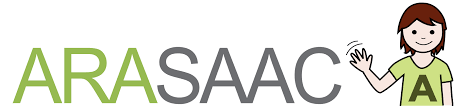 21
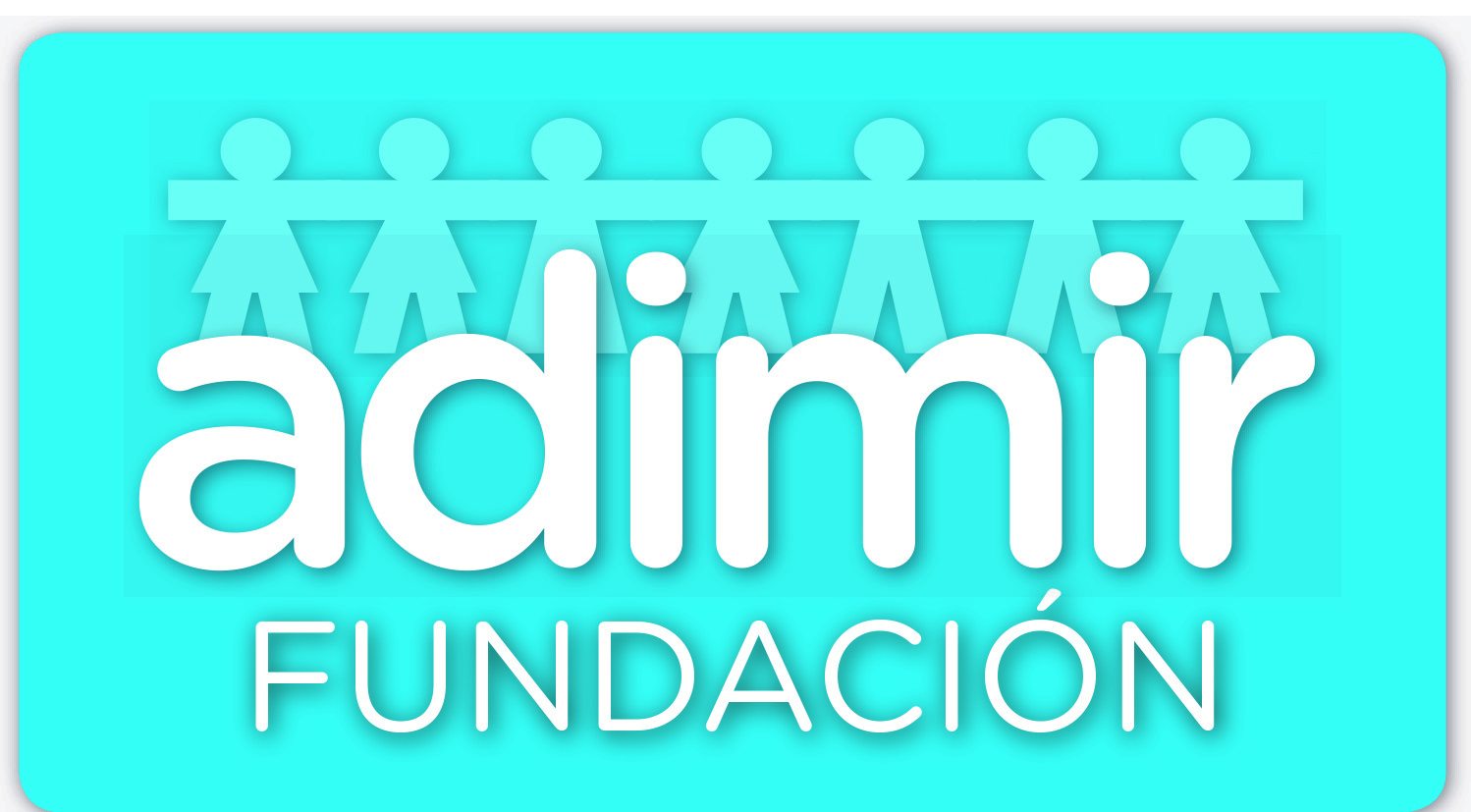 NOMBRE
VERBO
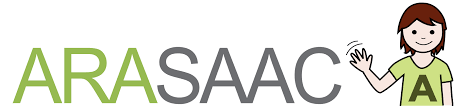 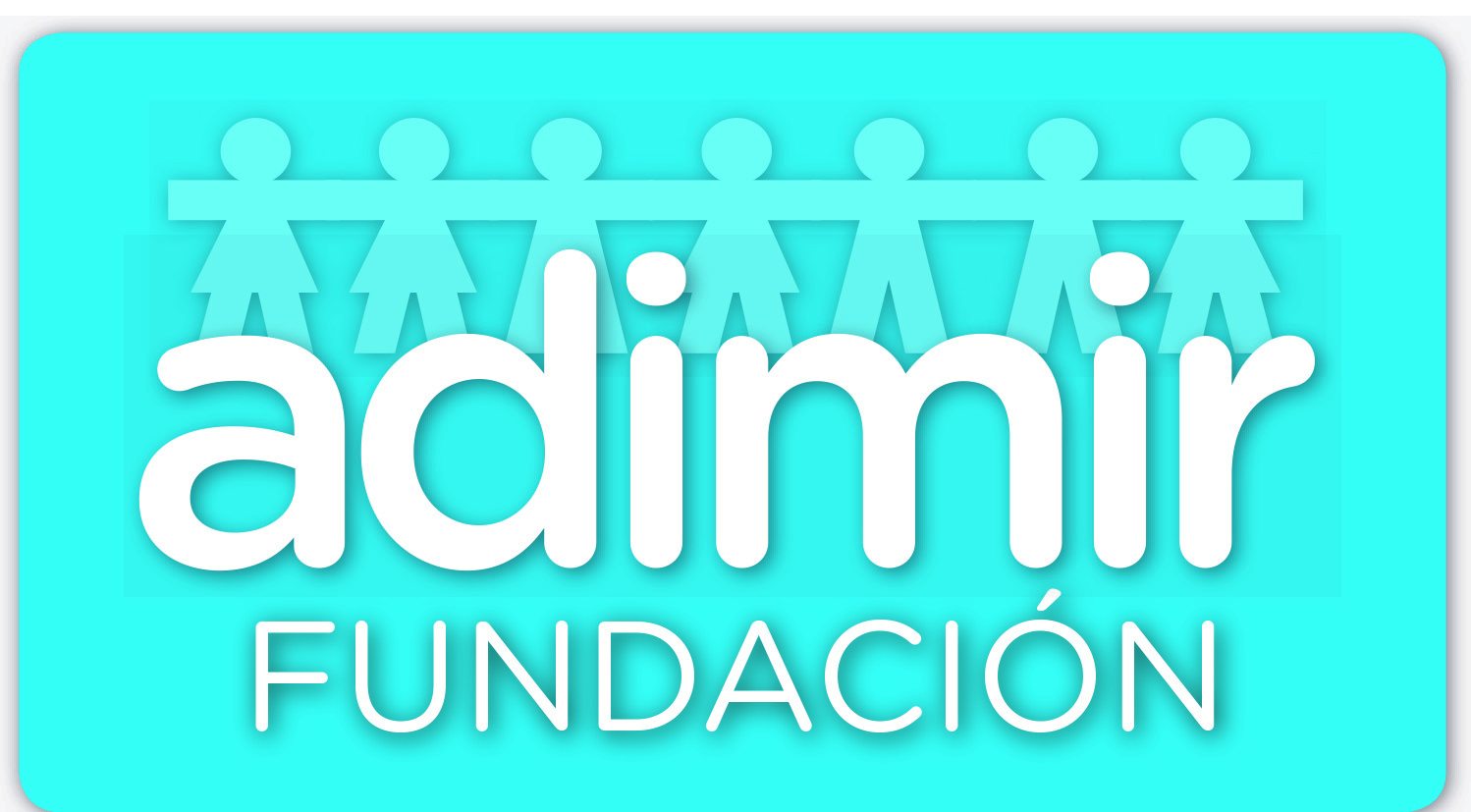 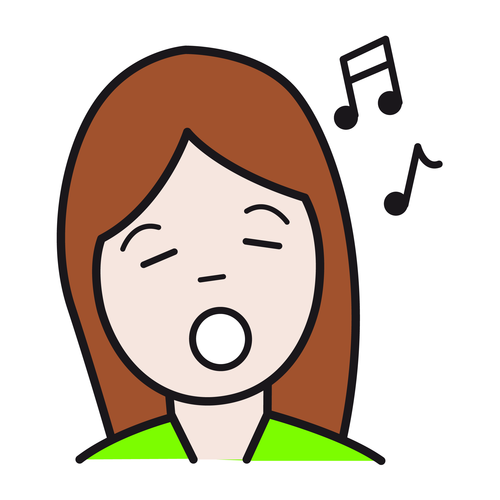 CANTA
VANESA
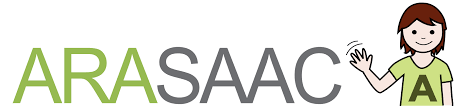 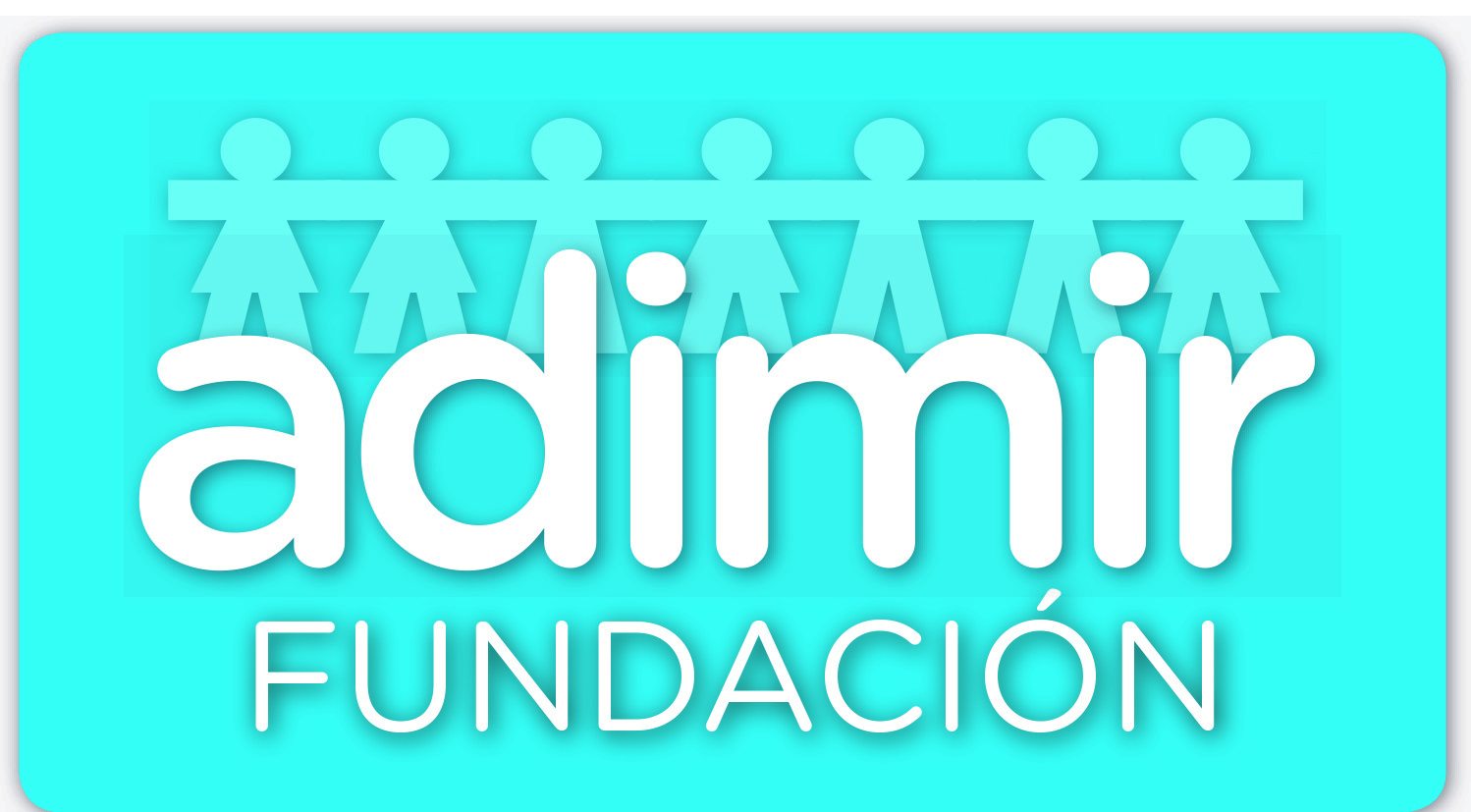 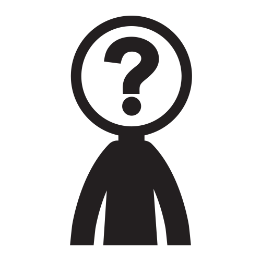 NOMBRE
QUIÉN ES ?
1. VANESA
2. MARÍA
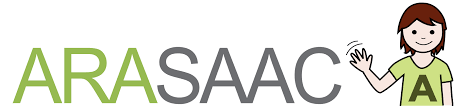 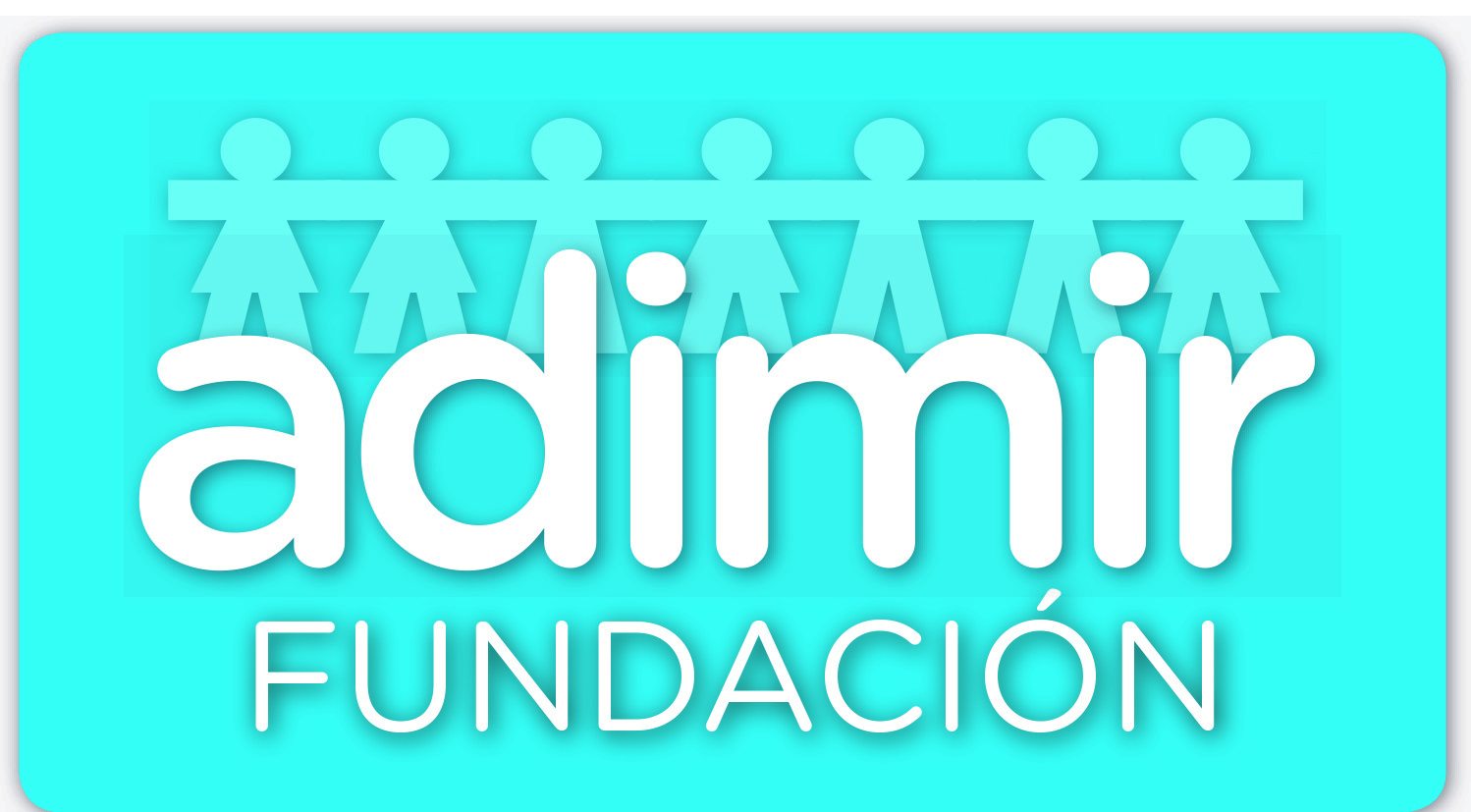 VERBO
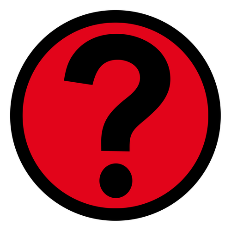 QUÉ HACE ?
1. BAILA
2. CANTA
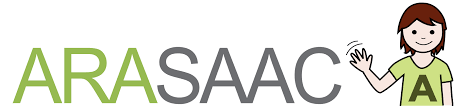 22
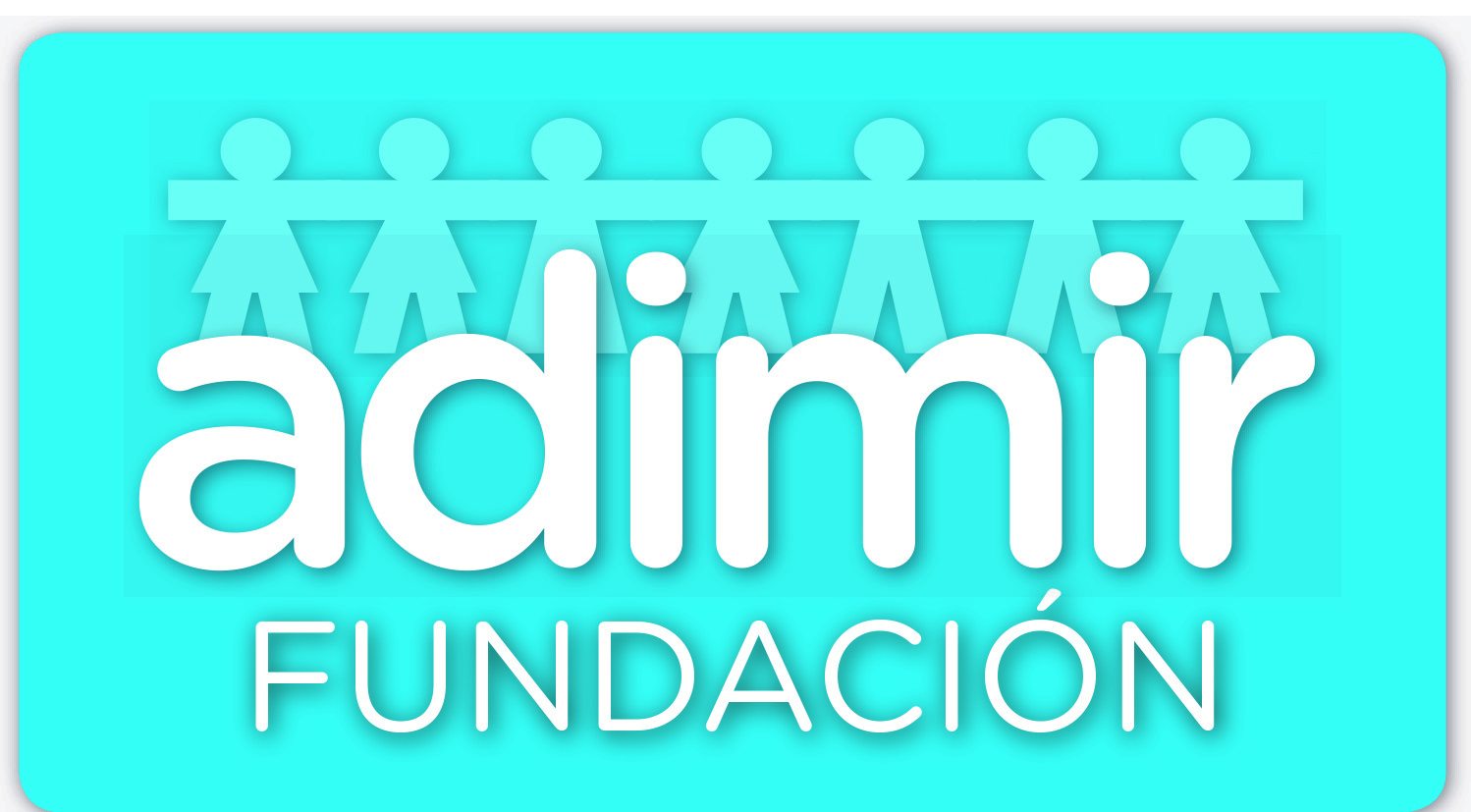 NOMBRE
VERBO
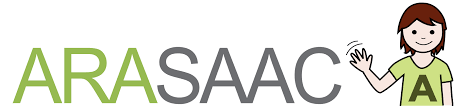 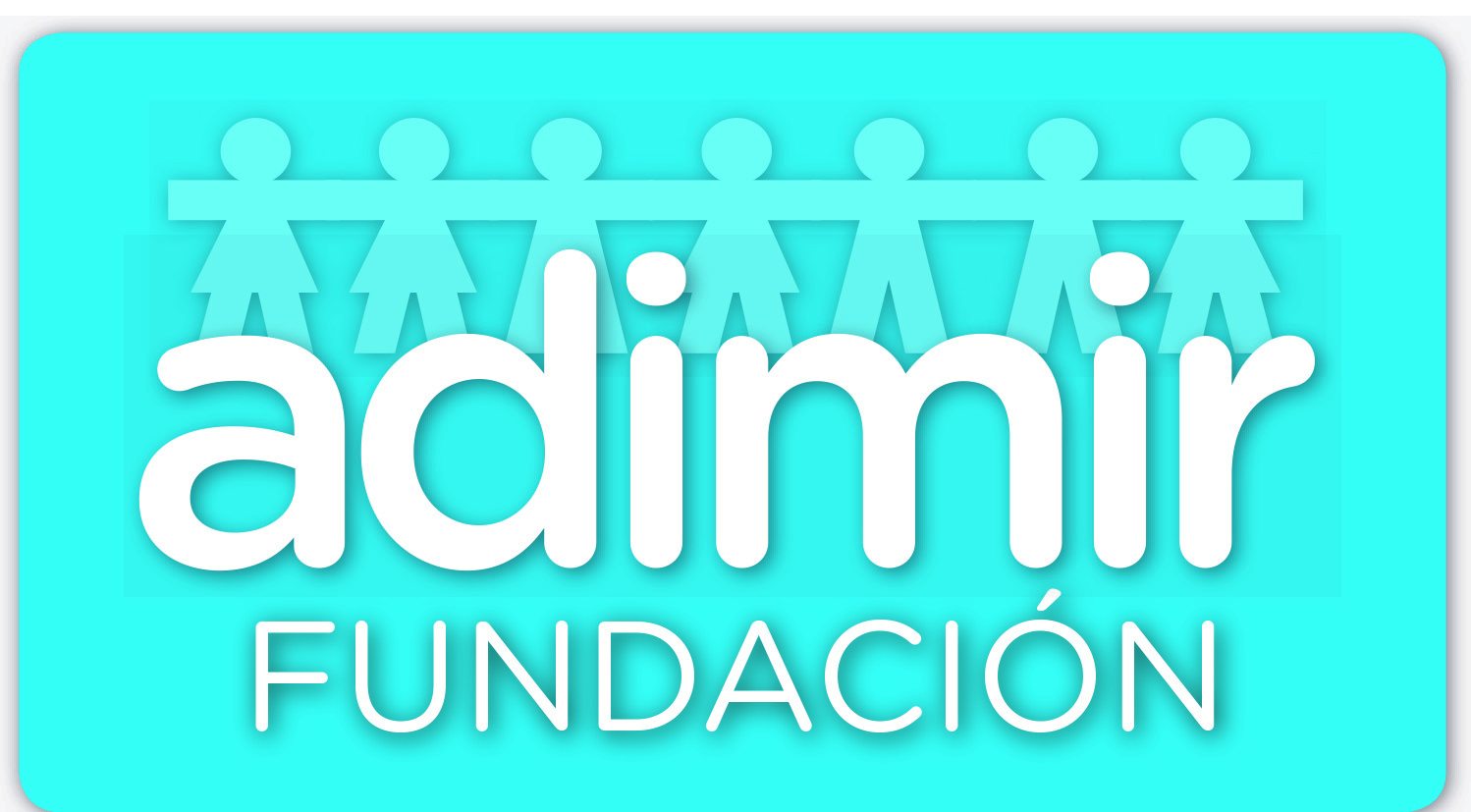 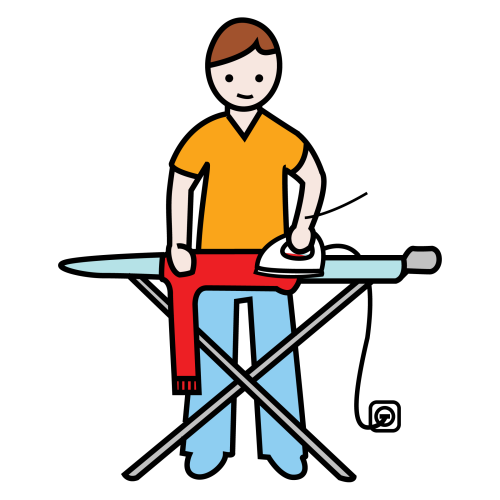 PABLO
PLANCHA
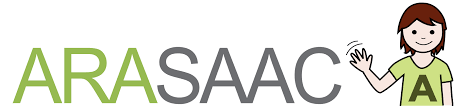 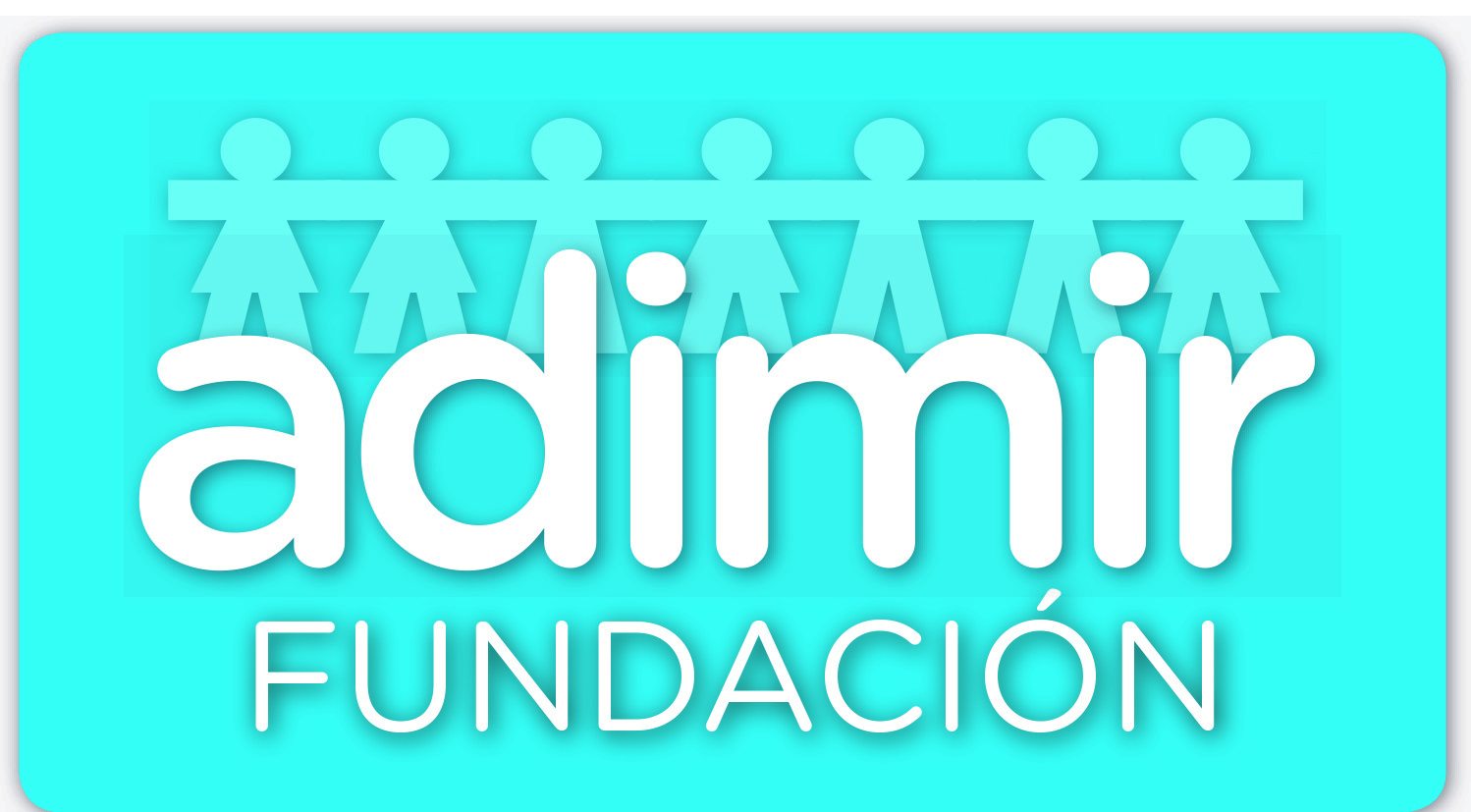 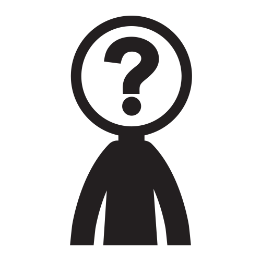 NOMBRE
QUIÉN ES ?
1. JUAN
2. PABLO
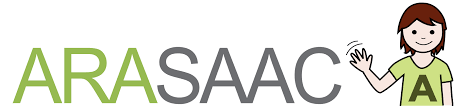 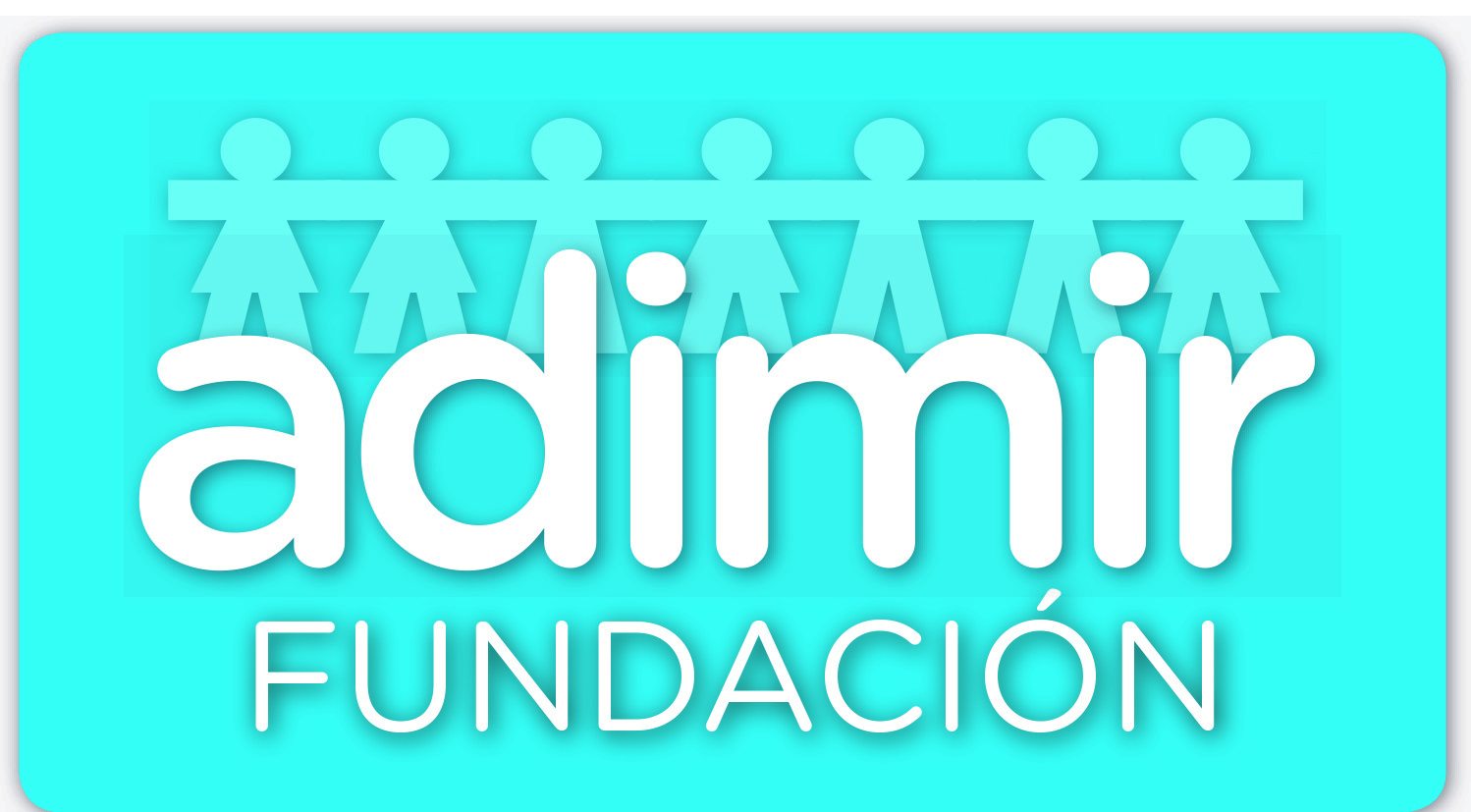 VERBO
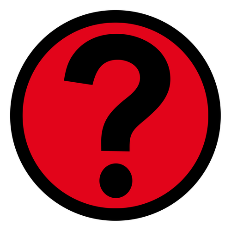 QUÉ HACE ?
1. PLANCHA
2. LIMPIA
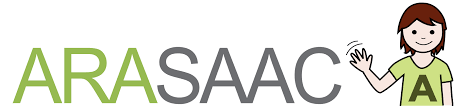